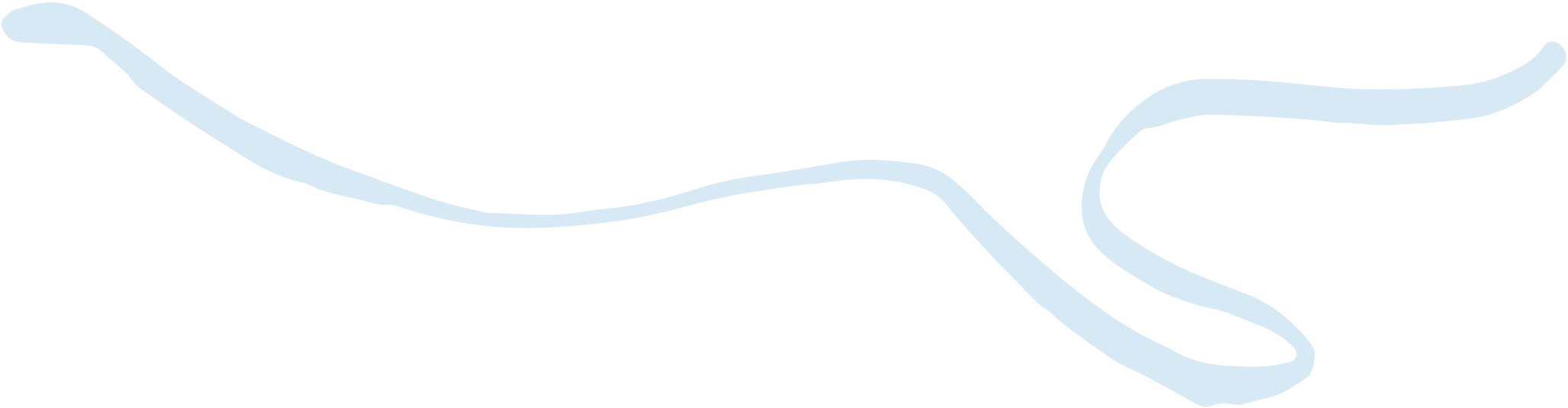 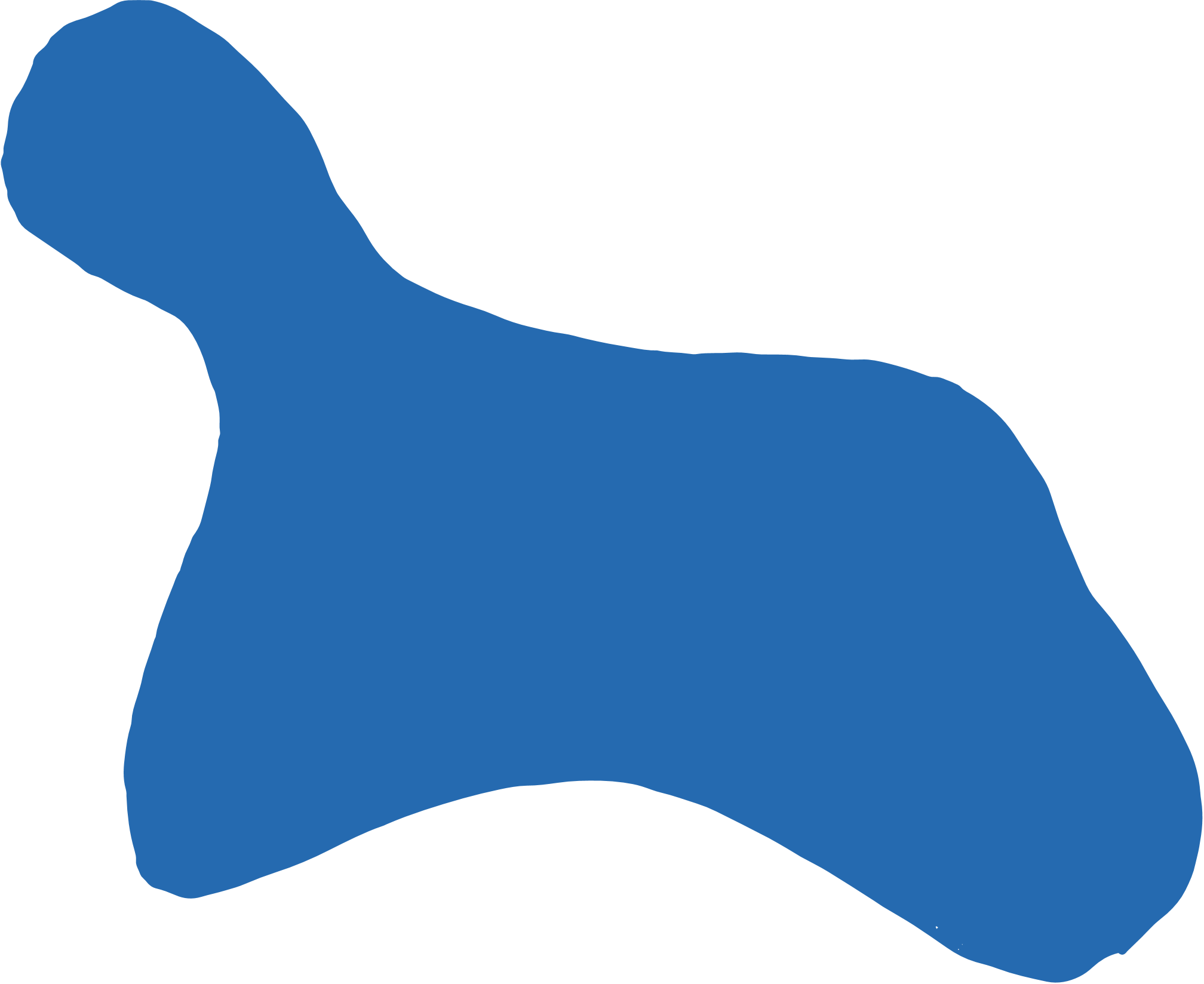 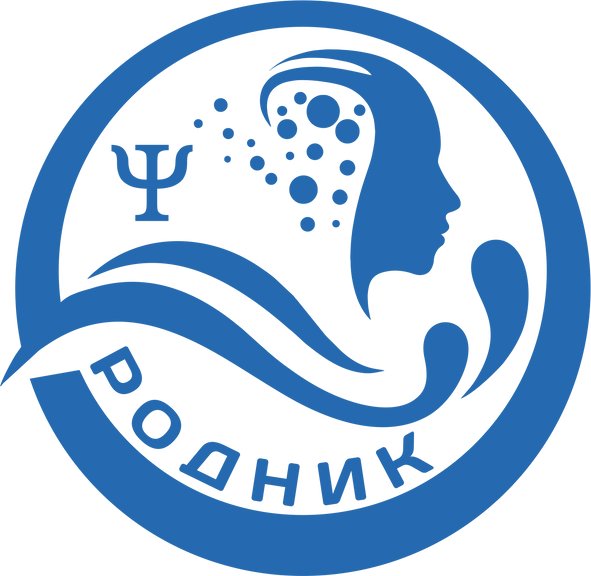 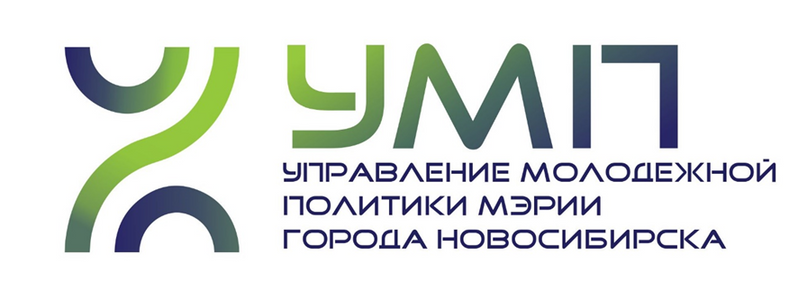 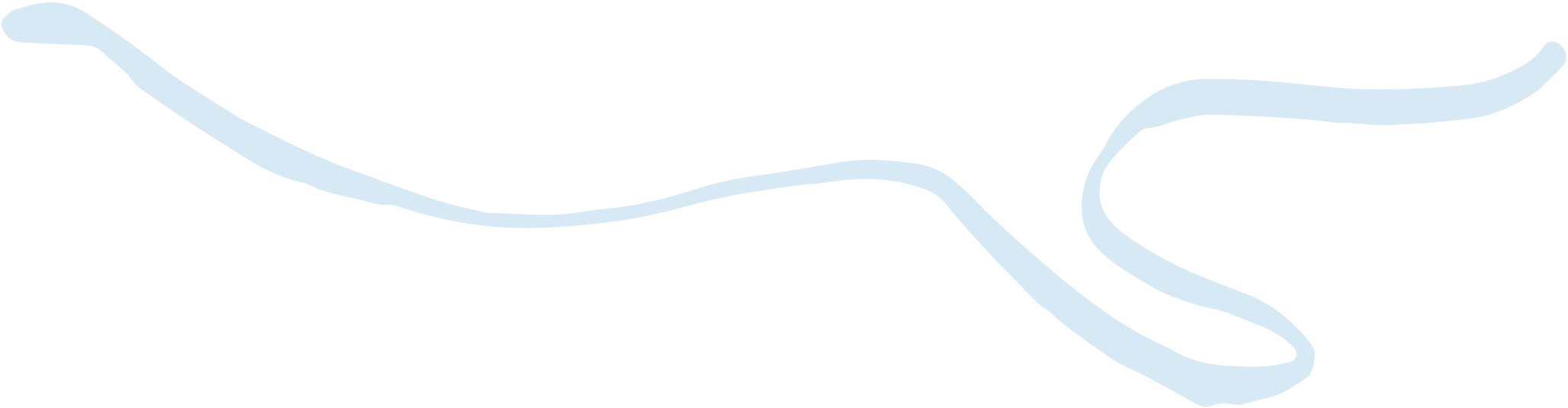 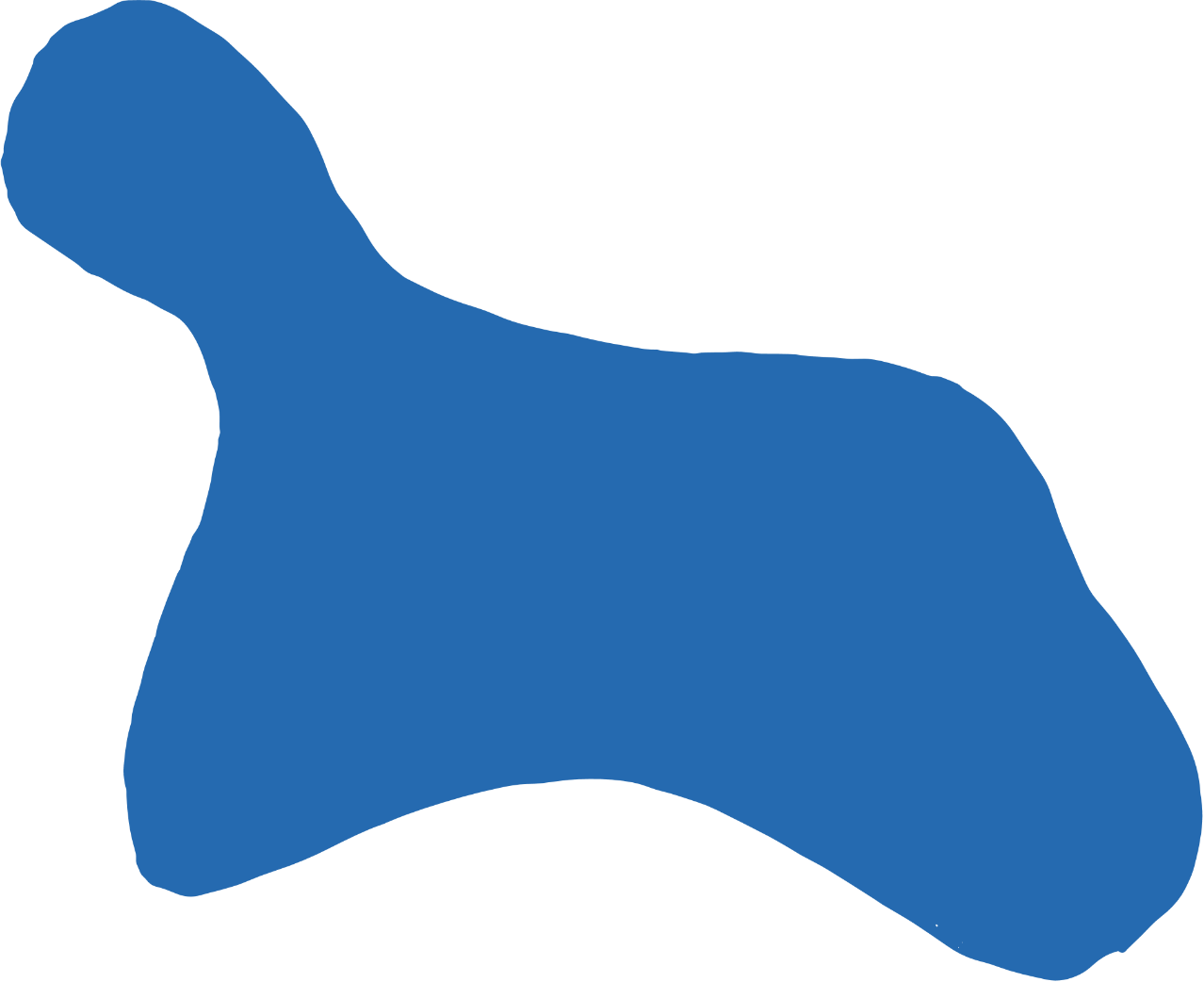 «ПРОФИЛАКТИКА ЭКСТРЕМИСТСКИХ ПРОЯВЛЕНИЙ 
В МОЛОДЕЖНОЙ СРЕДЕ»
Тайгулова Галина Сергеевна, методист, педагог-психолог, 
МБУ Центр "Родник«, отдел «Пеликан»; 
Бакердинова Анастасия Игоревна, педагог-психолог первой квалификационной категории МБУ Центр «Родник», отдел «Пеликан»
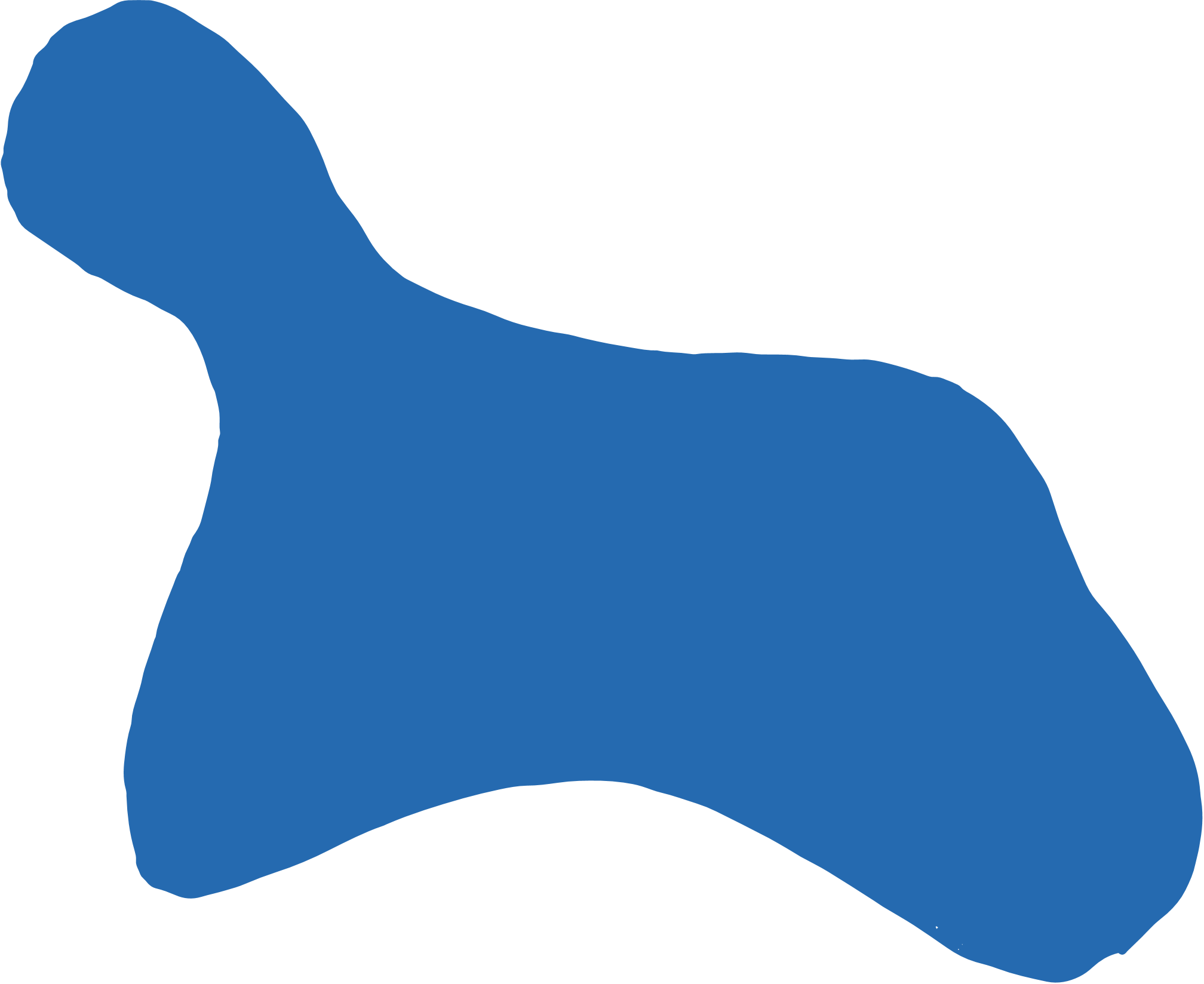 .
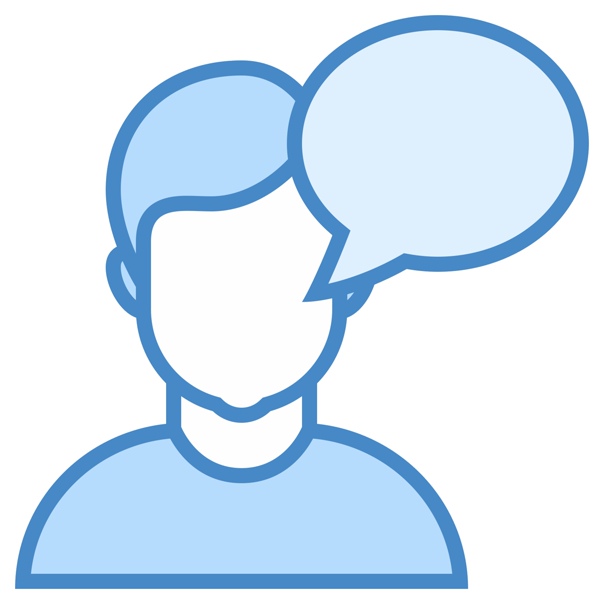 Фейковые новости – это недостоверная, общественно значимая информация, распространяемая под видом достоверных сообщений и создающая угрозу для безопасности личности, общества, государства.
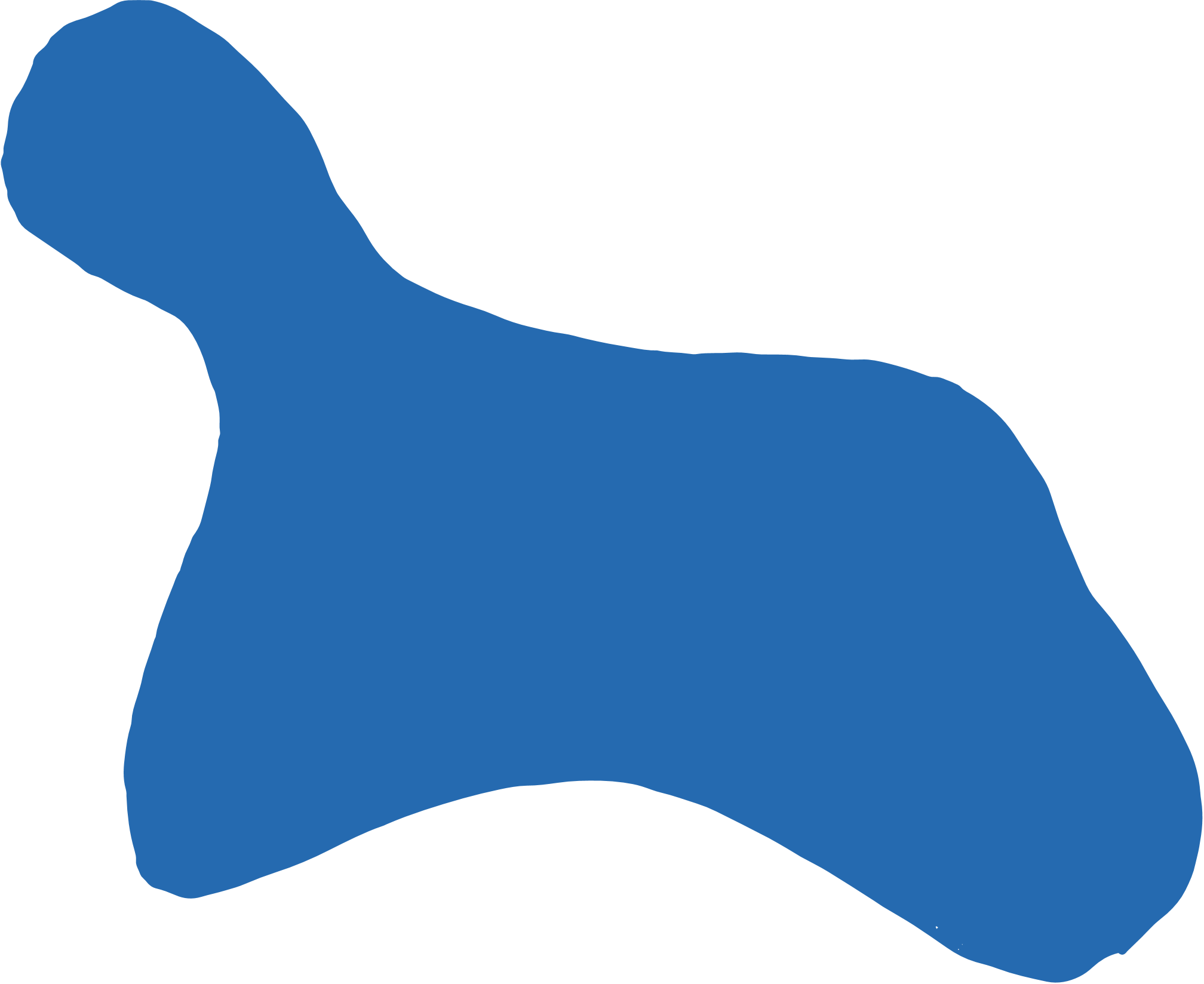 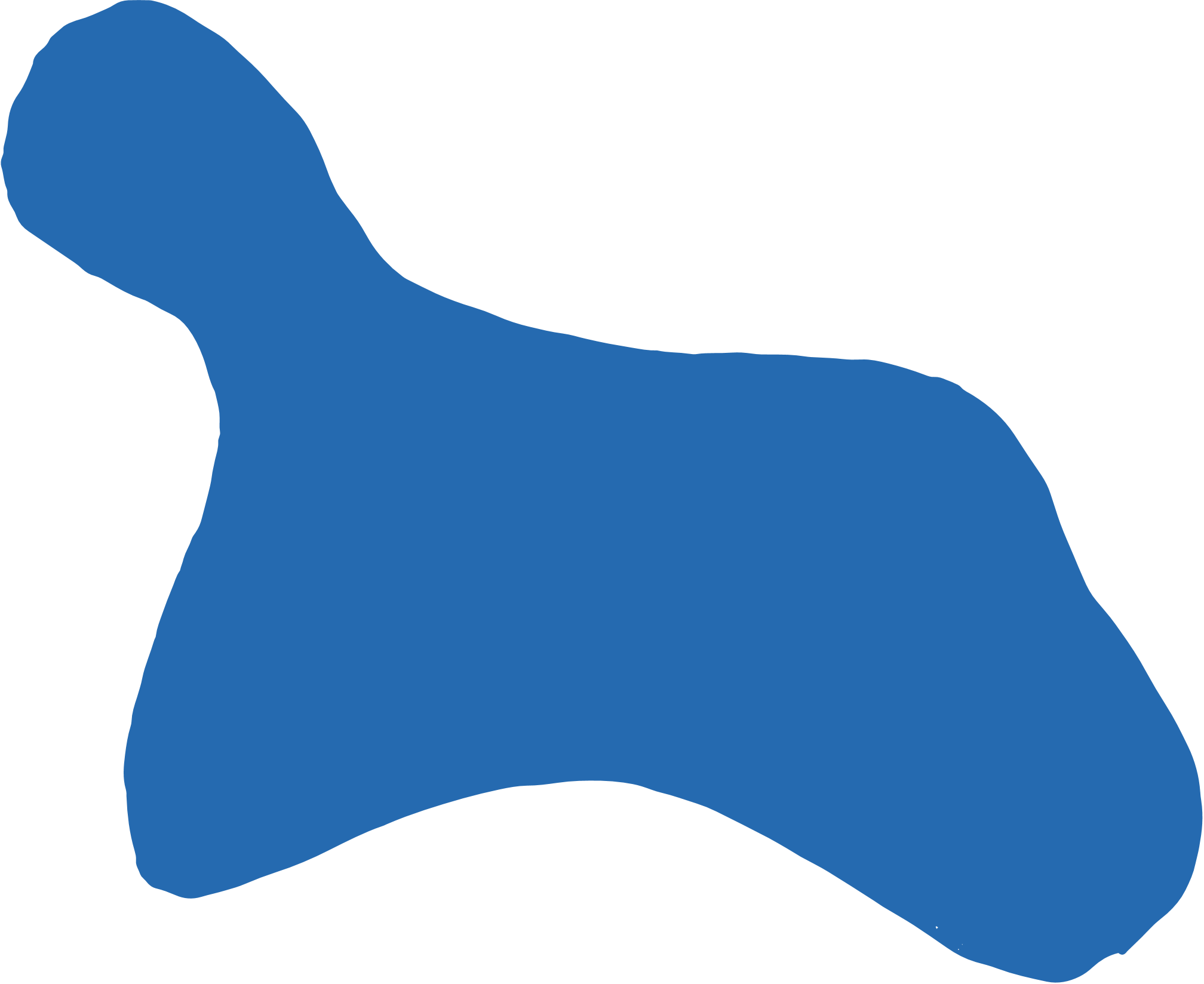 Неточная информация, которая содержит достоверные данные. В этом случае автор мог проверить не все факты или преувеличить некоторые аспекты, чтобы подчеркнуть конкретную точку зрения.
Заведомо ложная информация – автор, публикующий материал, знает, что в нем содержатся недостоверные сведения. Цель - манипулирование общественным мнением или увеличение посещаемости определенного веб-сайта.
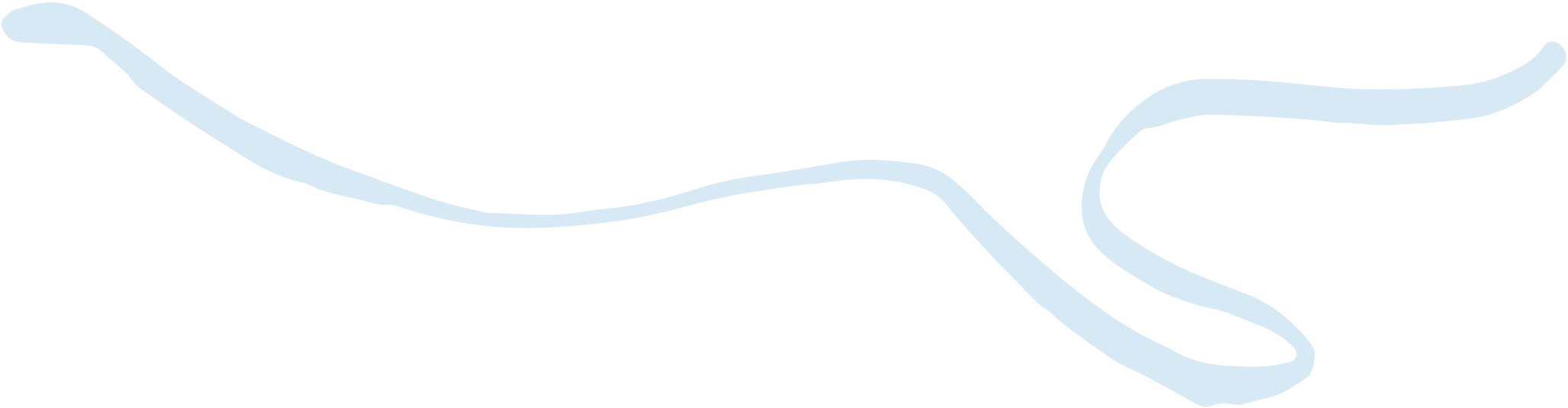 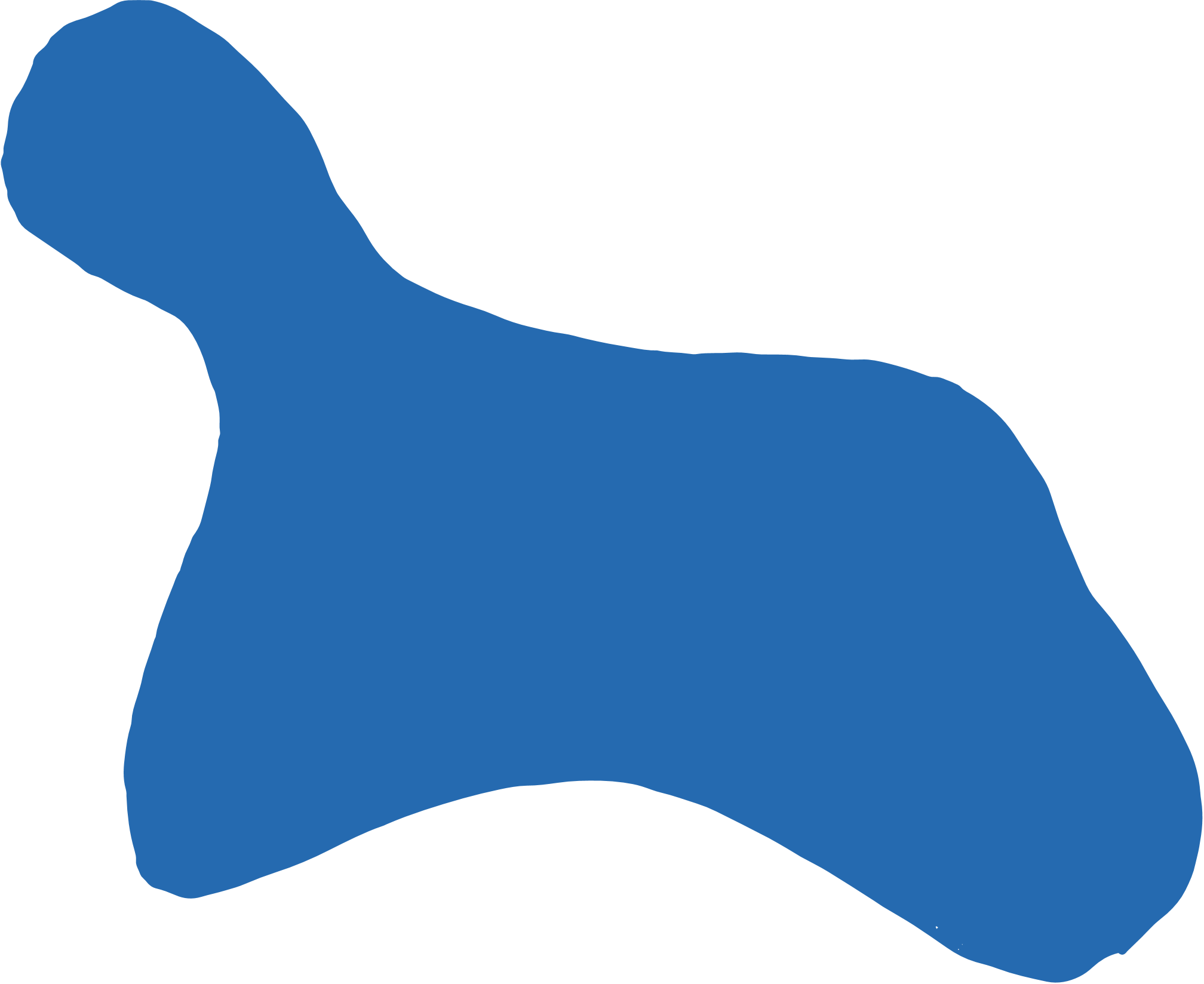 С распространением «Интернета» появились новые способы публикации, обмена и потребления новостей и информации, а стандарты контроля и редакционные нормы значительно снизились. 
	Многие теперь читают новости в социальных сетях и других онлайн-источниках. Однако не всегда легко определить какие истории являются достоверными, а какие – нет.
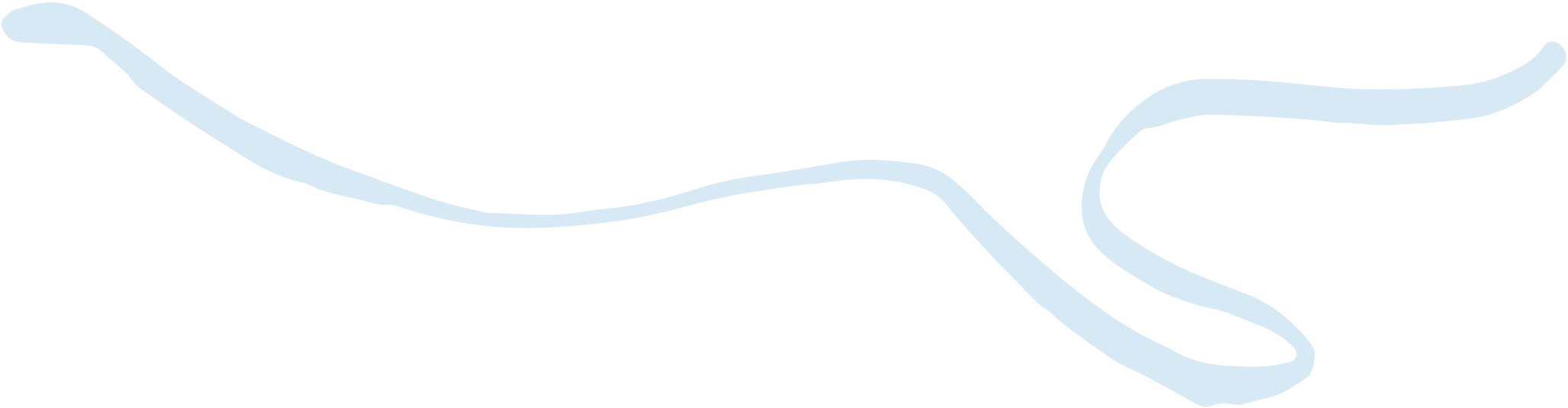 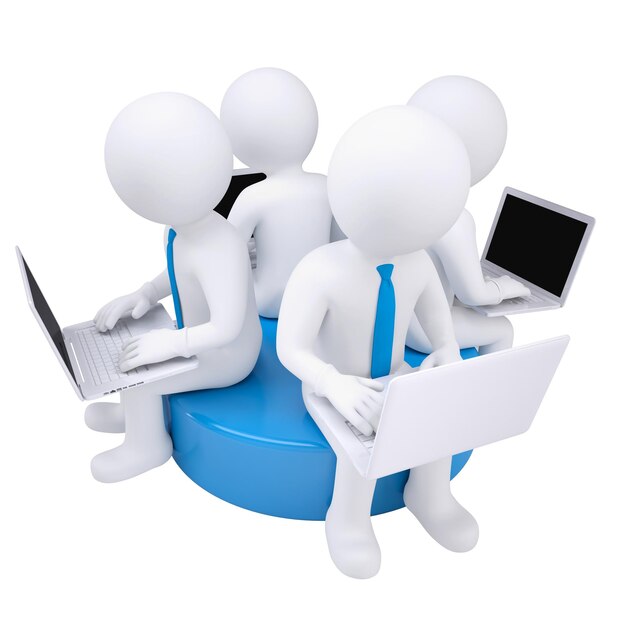 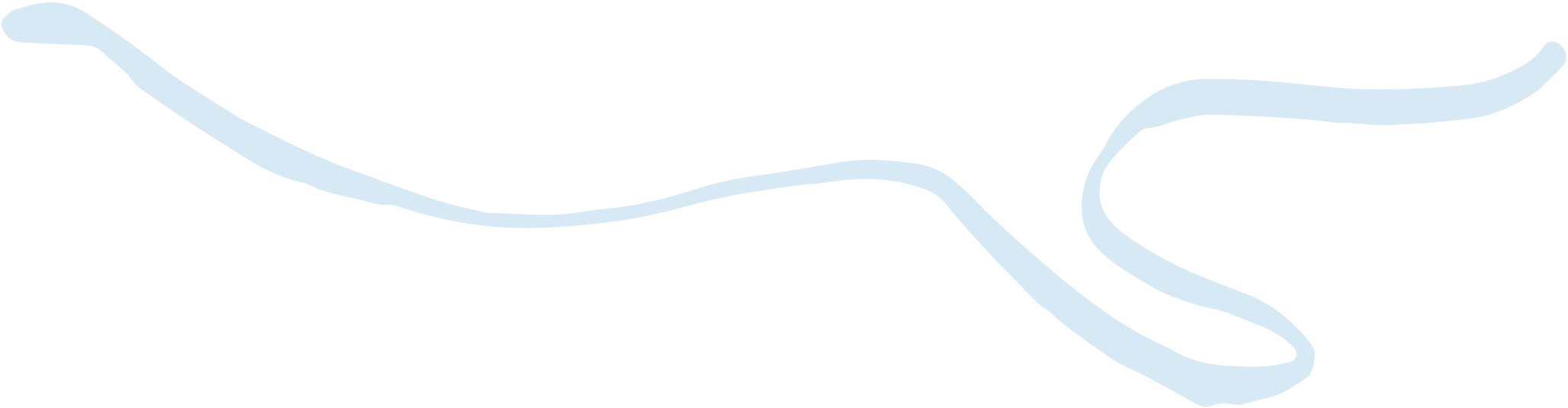 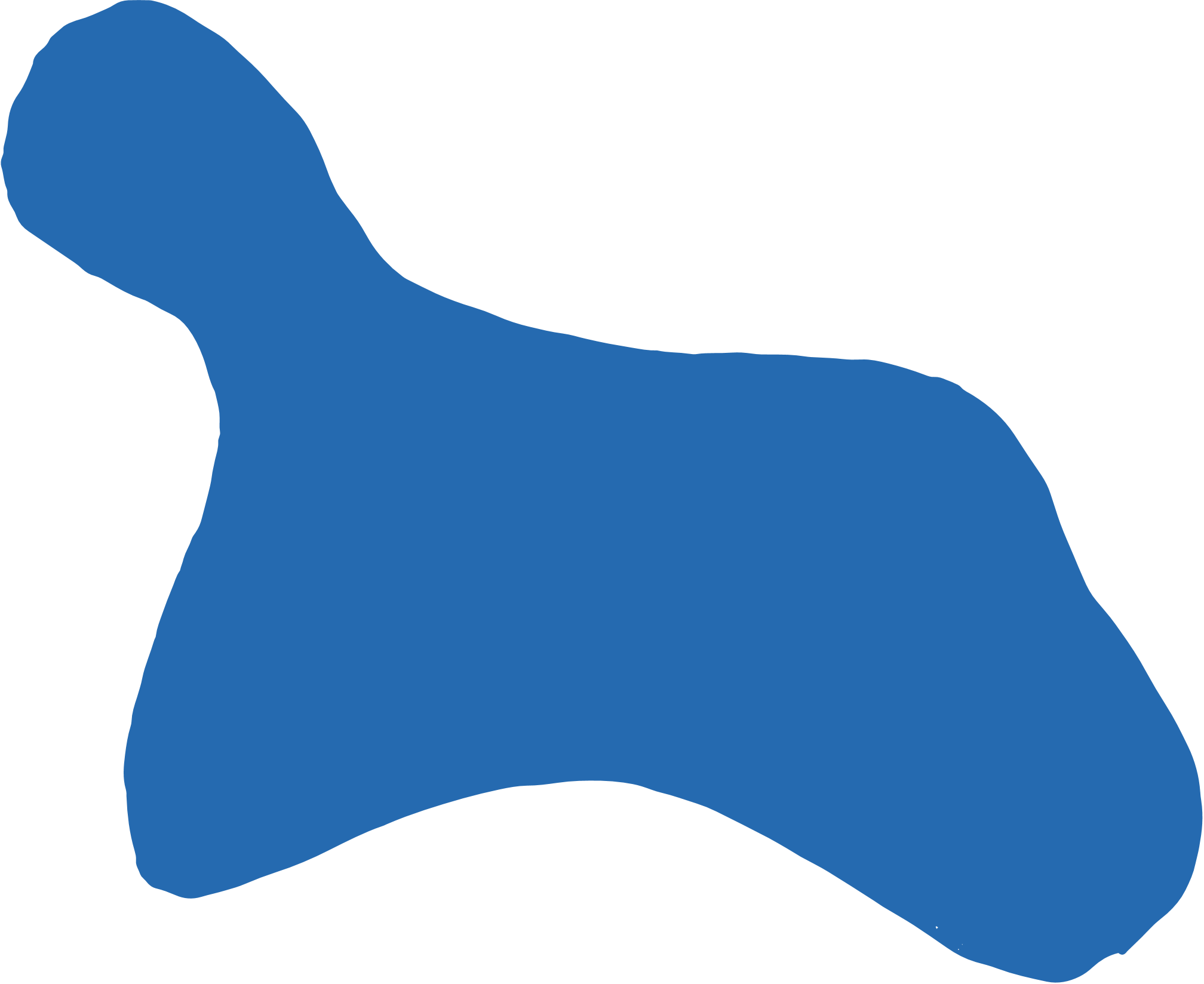 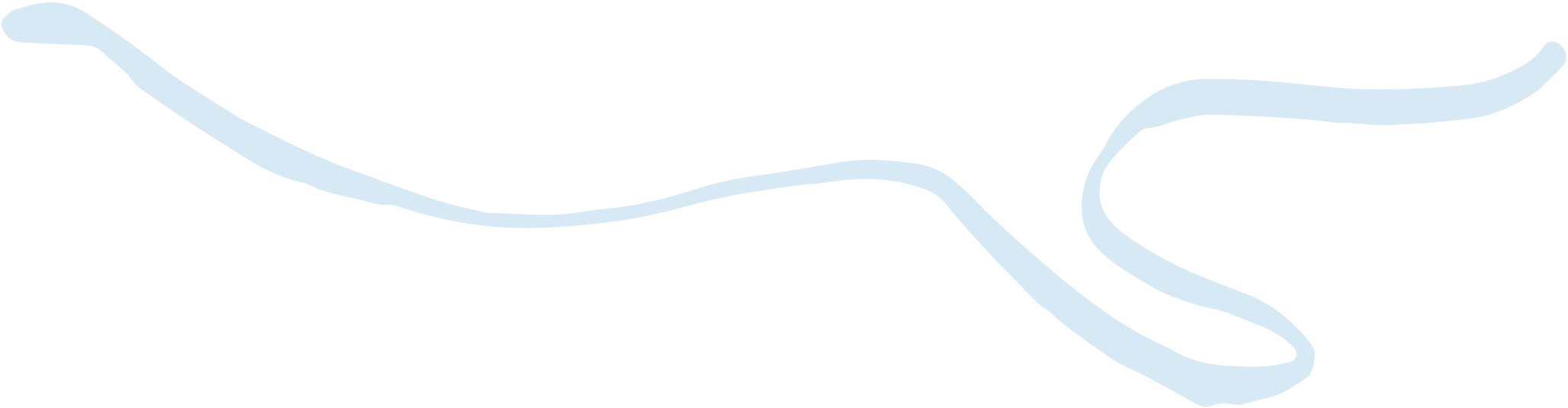 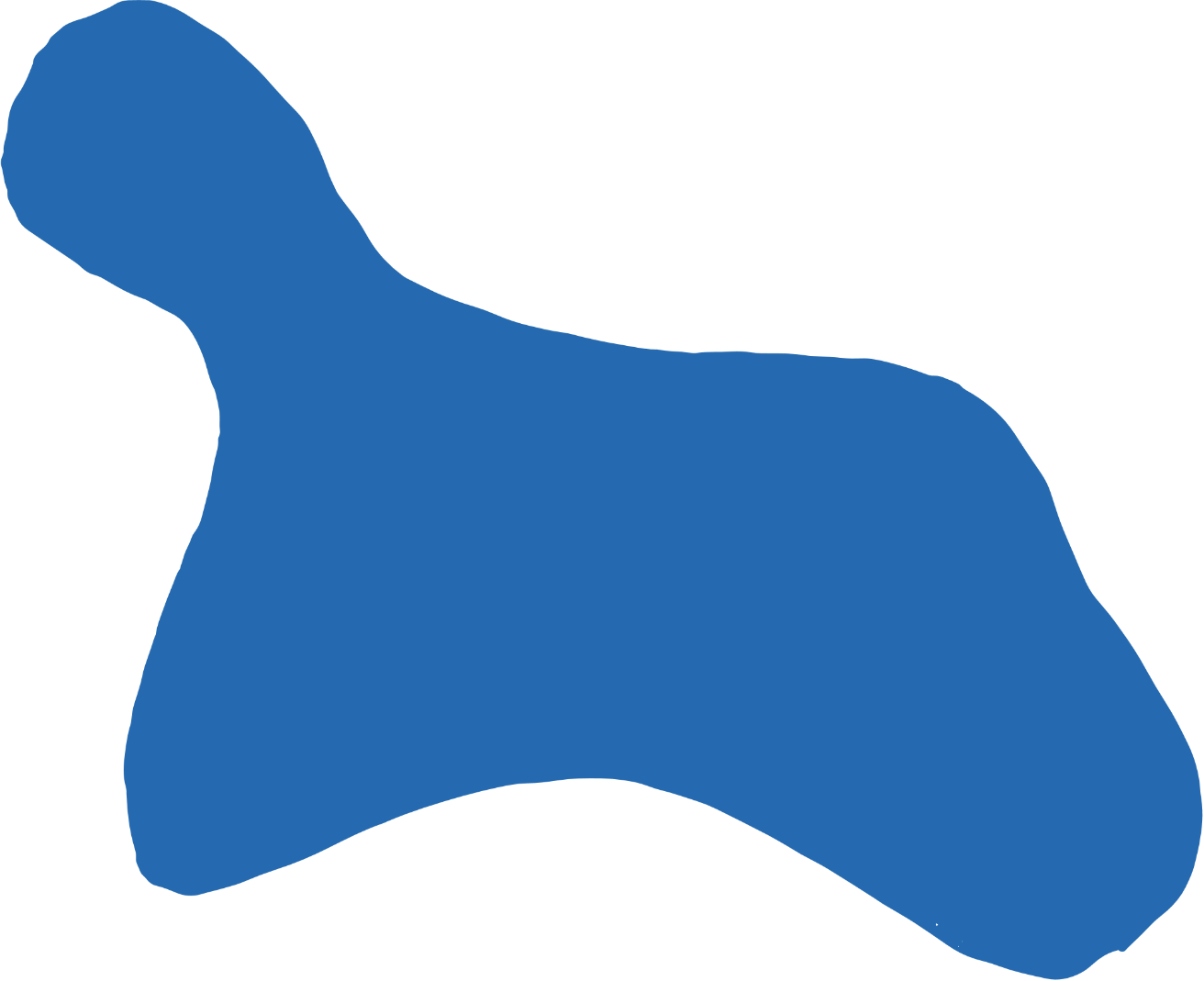 Националистические и экстремистские организации, публикуя информацию, преследуют своей целью формирование в межнациональных и межконфессиональных отношениях конфликтных ситуаций,  провоцирование массовых антиобщественных проявлений, способных привести к совершению террористических актов и иных преступлений террористической направленности.
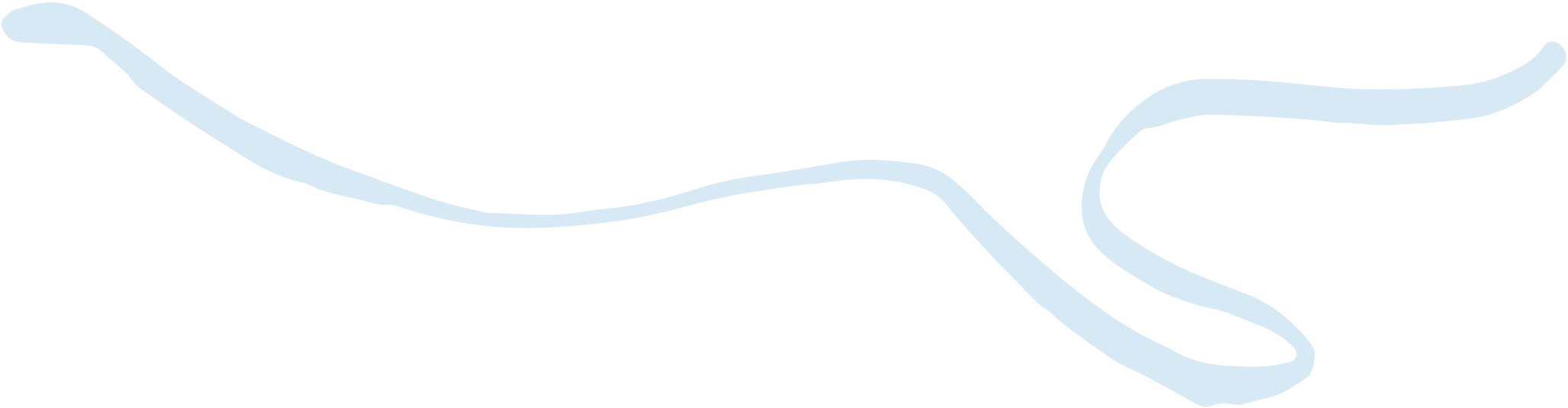 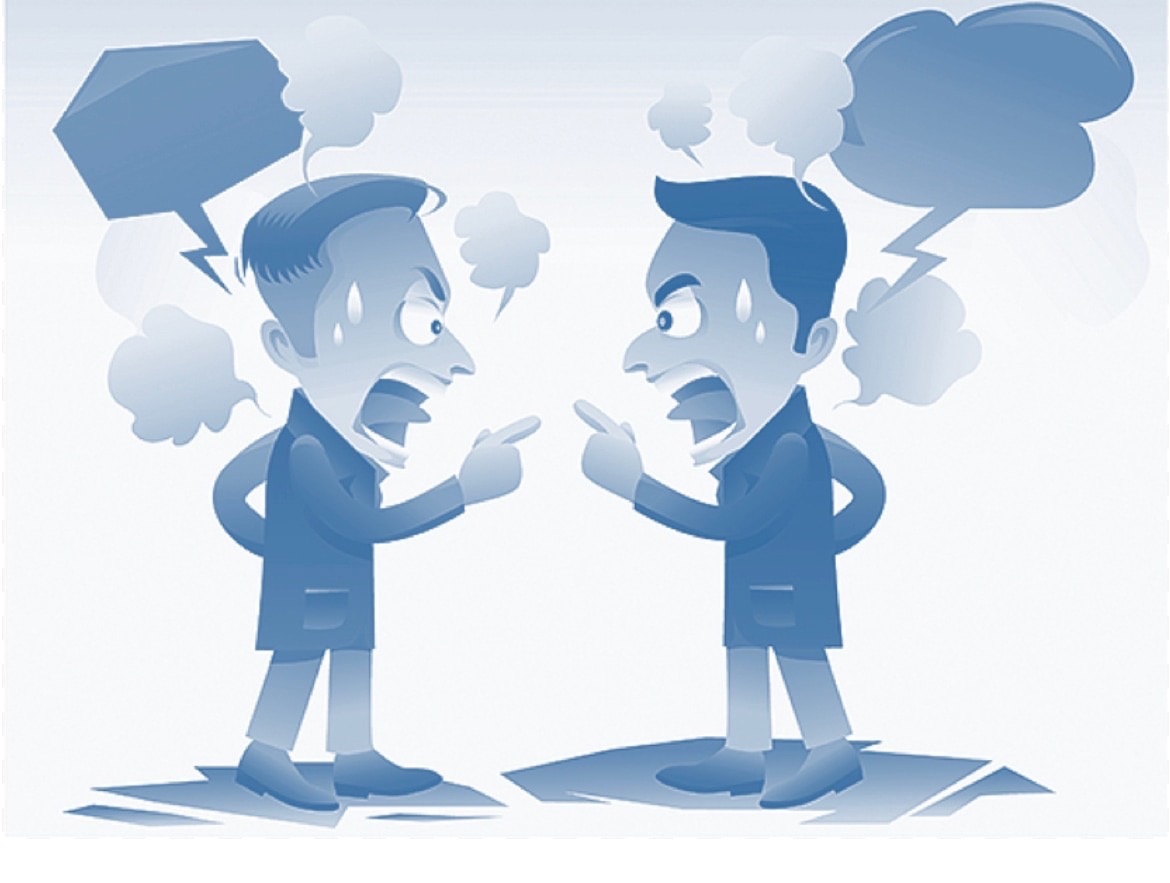 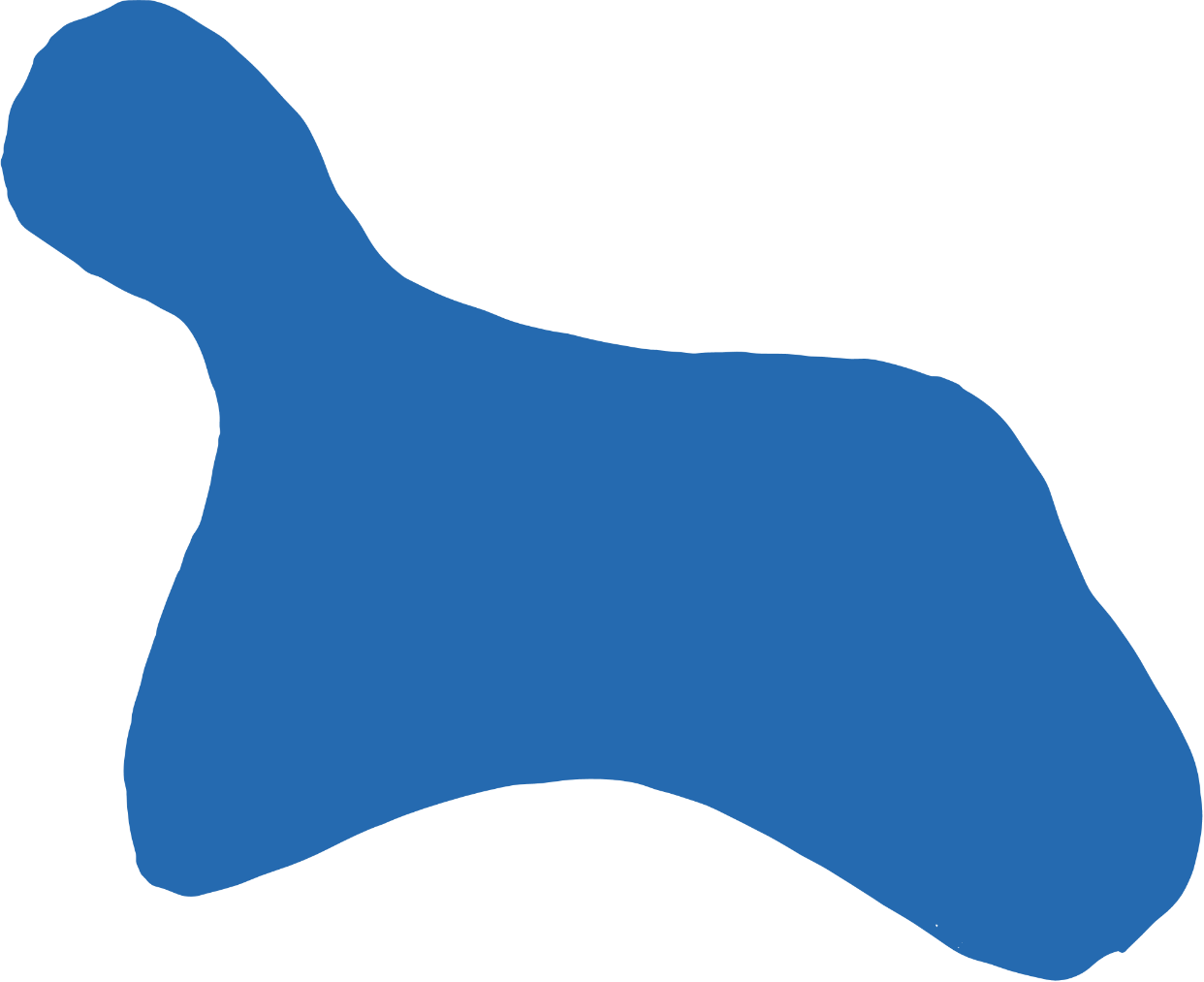 Националистические и экстремистские организации задействуют возможности сети «Интернет» для размещения в ней информации с целью дестабилизации общества. 
	В своей деятельности они используют экстремистские формы политической борьбы в виде проведения несанкционированных митингов, блокирования транспортных магистралей, распространения материалов, содержащих призывы к насильственному изменению конституционного строя, хулиганских действий, актов вандализма, уничтожения чужого имущества и т.д.
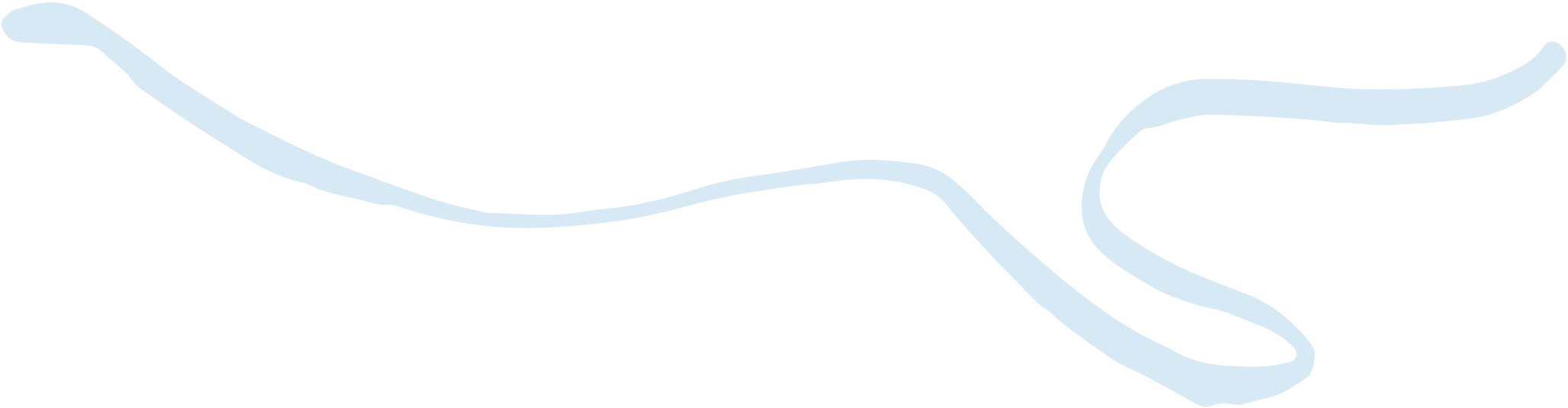 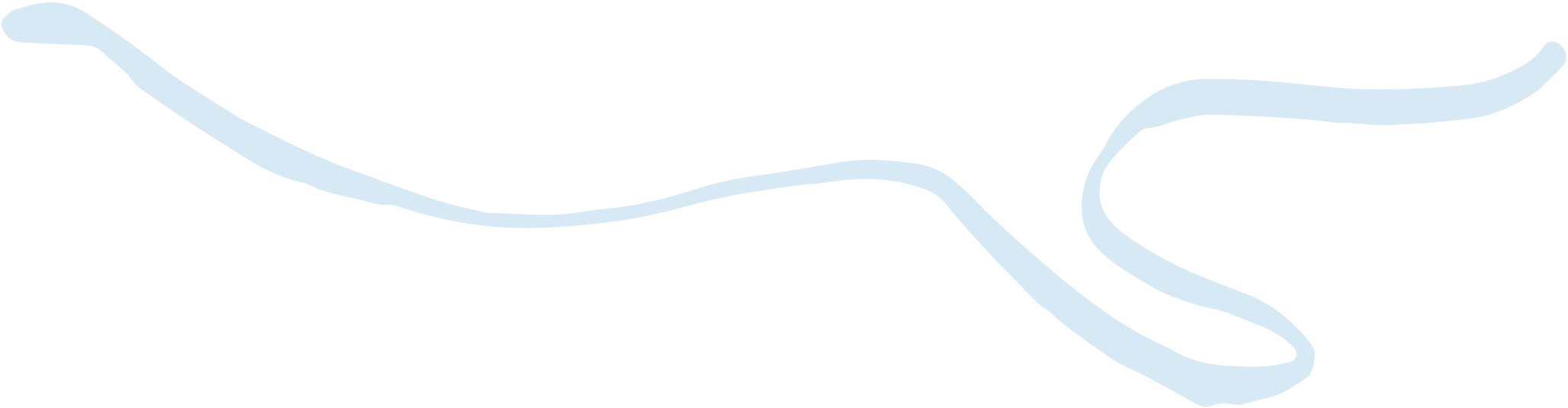 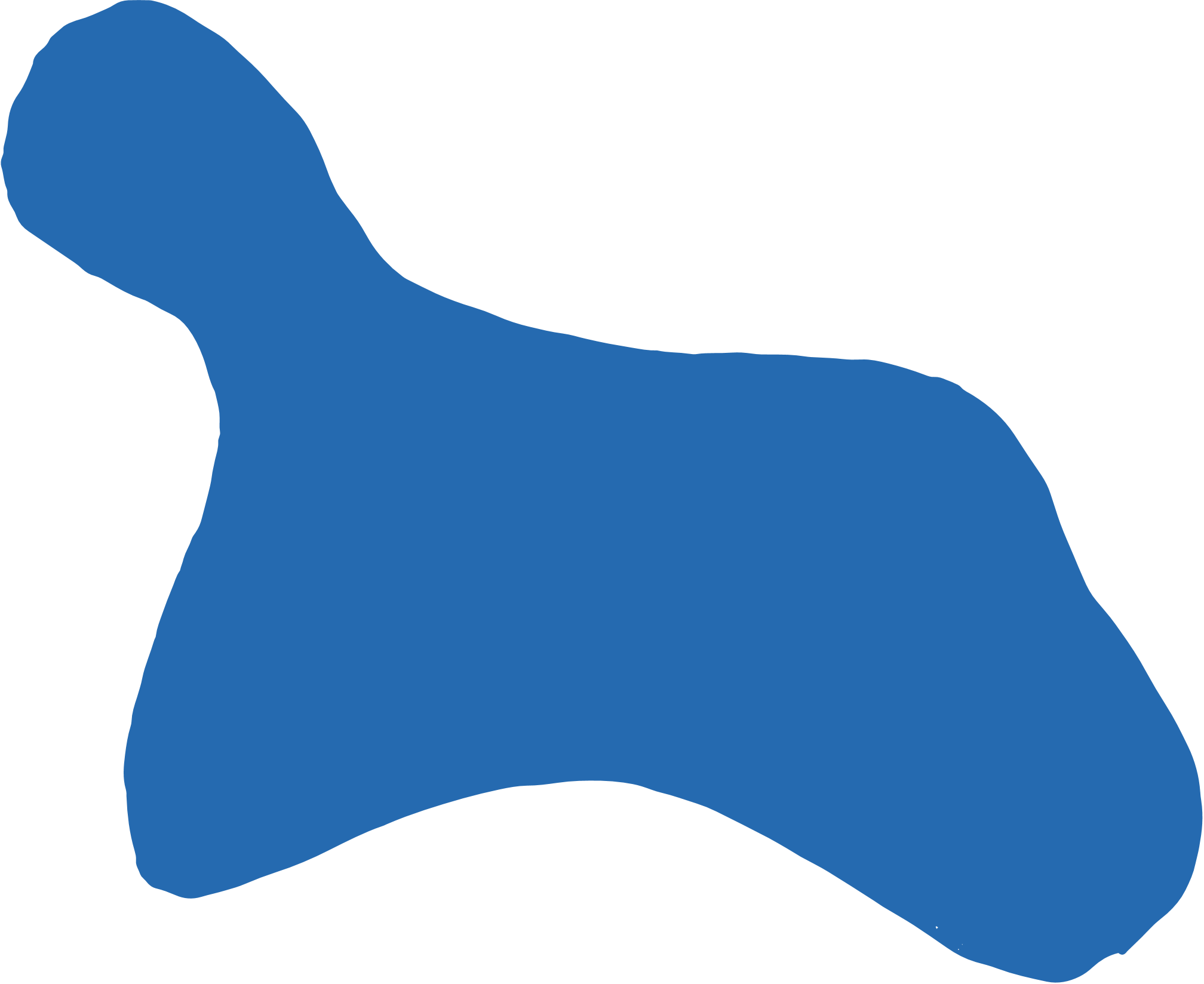 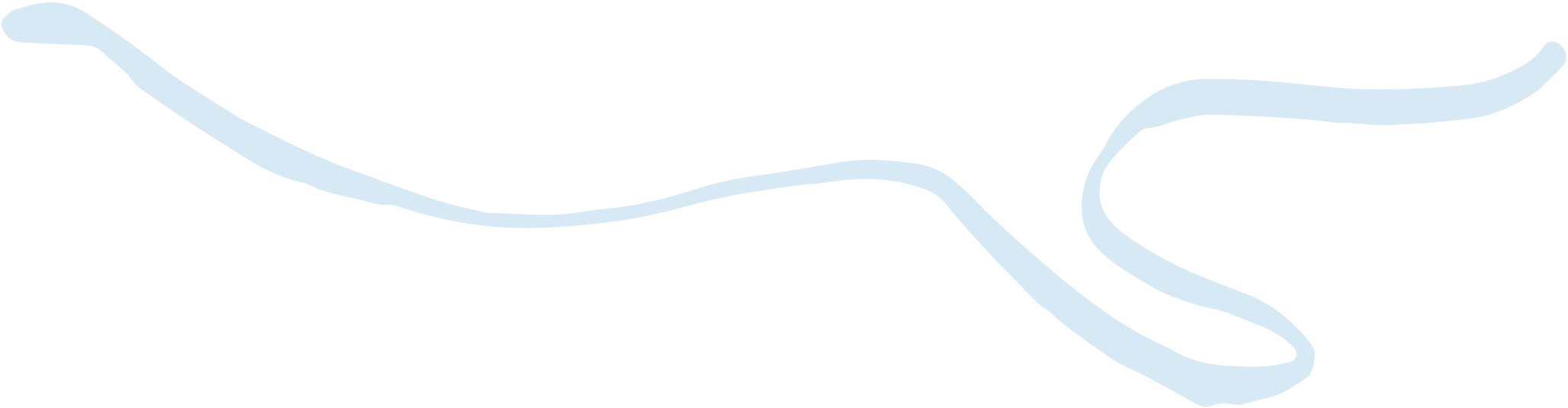 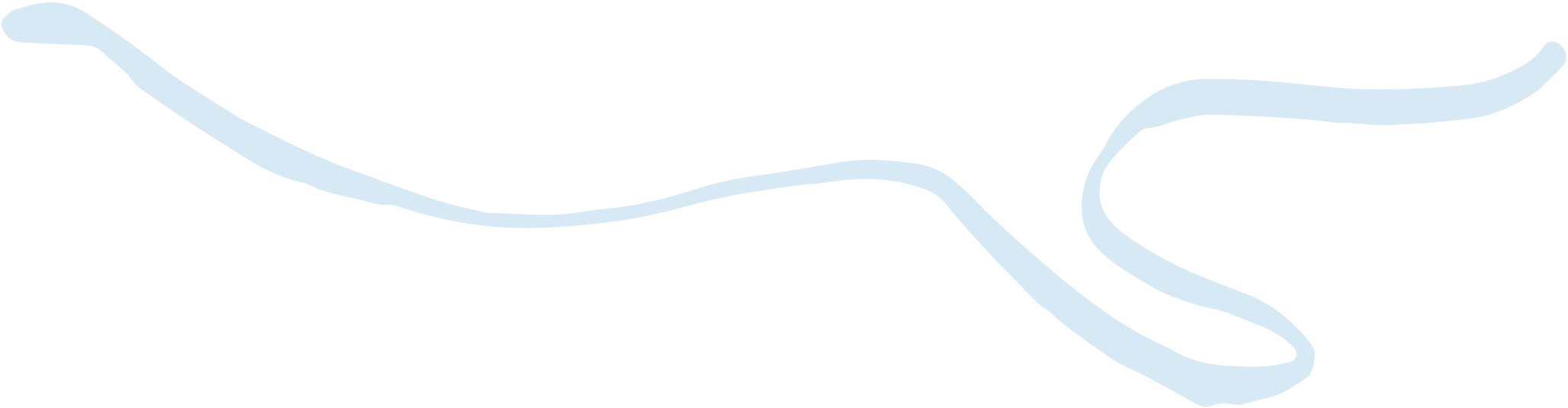 Две ключевые задачи, которые они для этого решают, – это, во-первых, максимально широкое распространение их идей и призывов среди населения; во-вторых, рекрутирование новых боевиков в свои ряды.
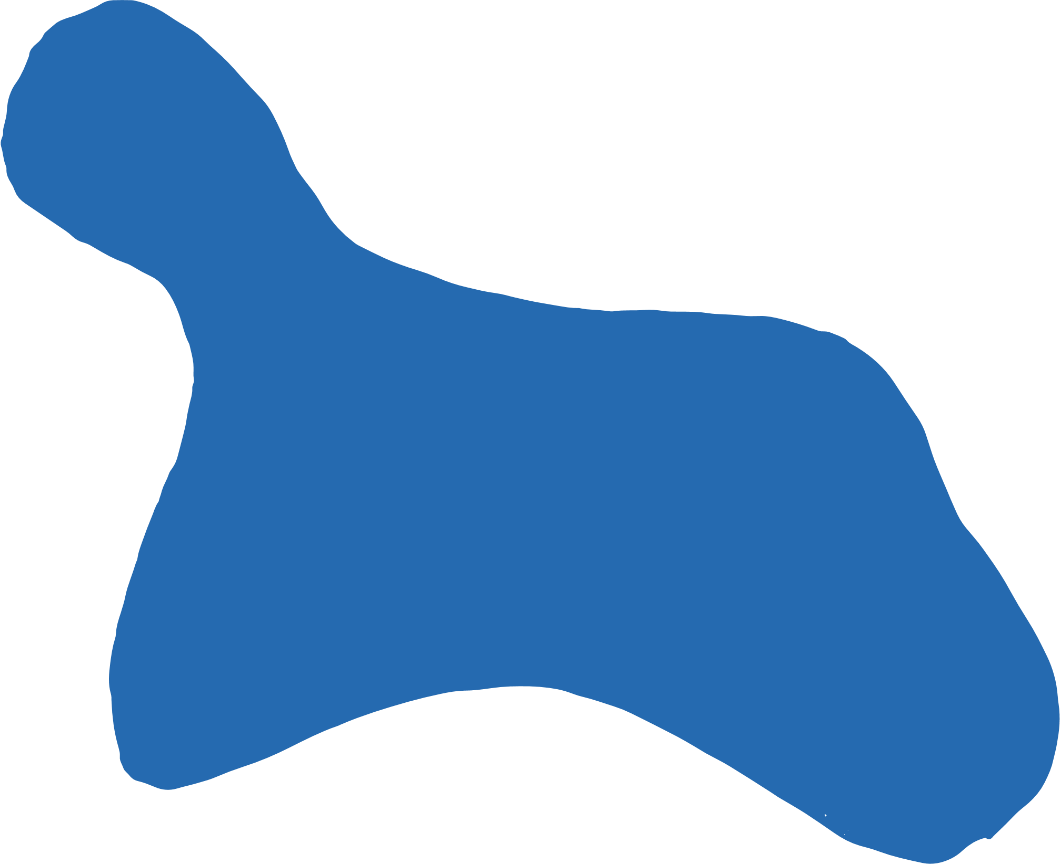 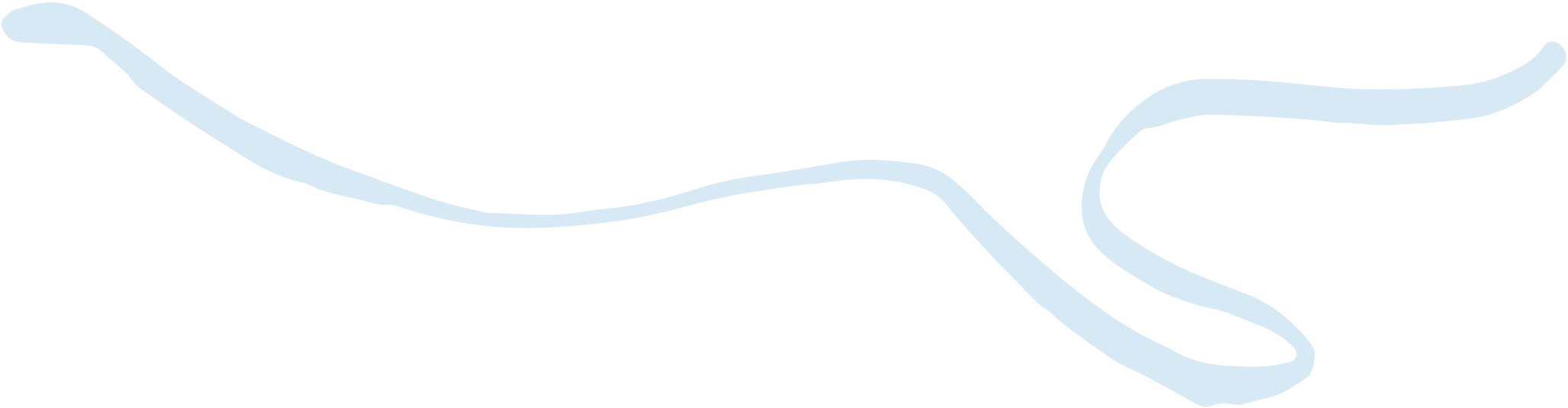 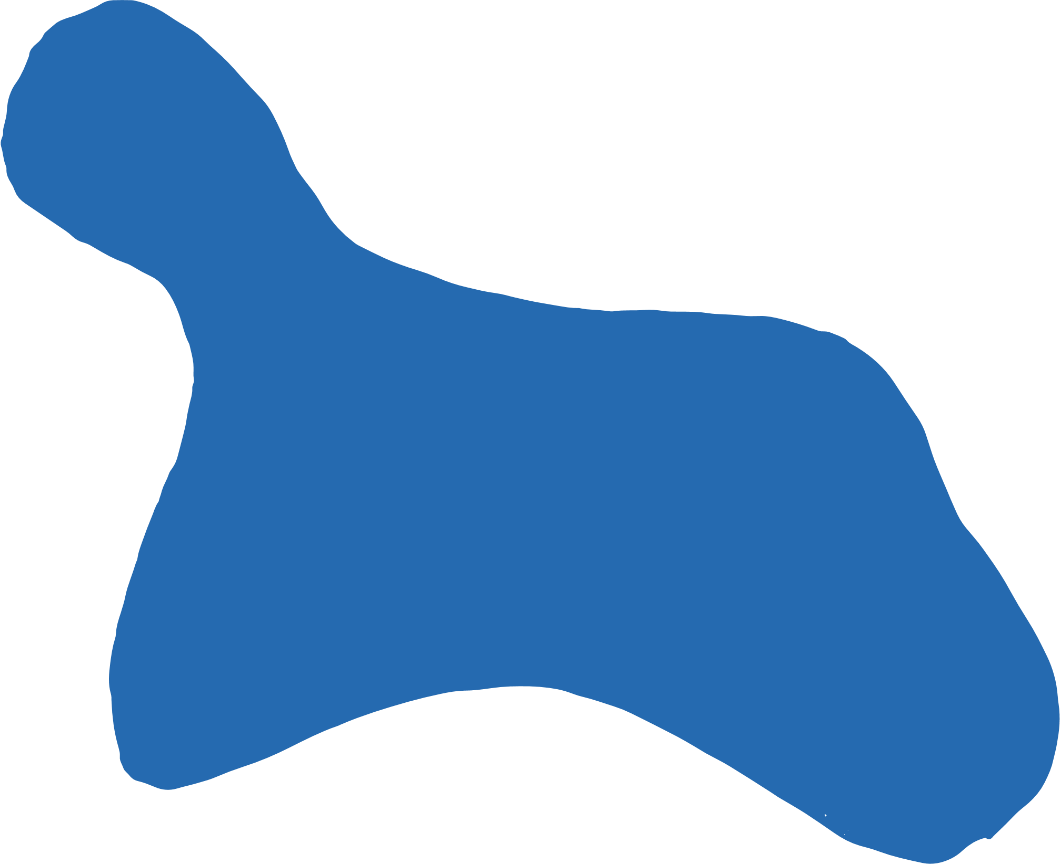 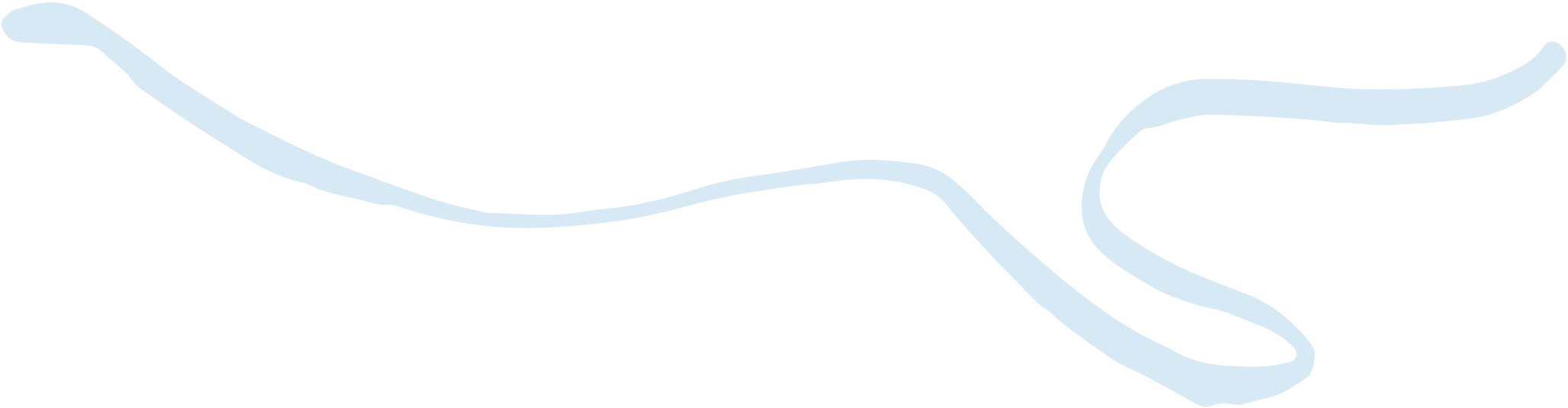 Для вербовки и создания привлекательного образа террористических организаций используются практически все популярные социальные сети и ресурсы: 
«ВКонтакте», 
«Youtube», 
«Facebook», 
«Instagram», 
«Twitter». 
	Более того, используются все возможности данных социальных сетей (массовые рассылки, репосты, размещение видео- и музыкальных материалов, фотографий, документов, комментарии к публикациям, в которых добавляются ссылки на материалы экстремистского содержания с других ресурсов).
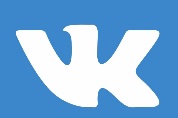 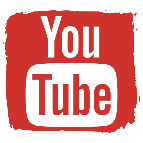 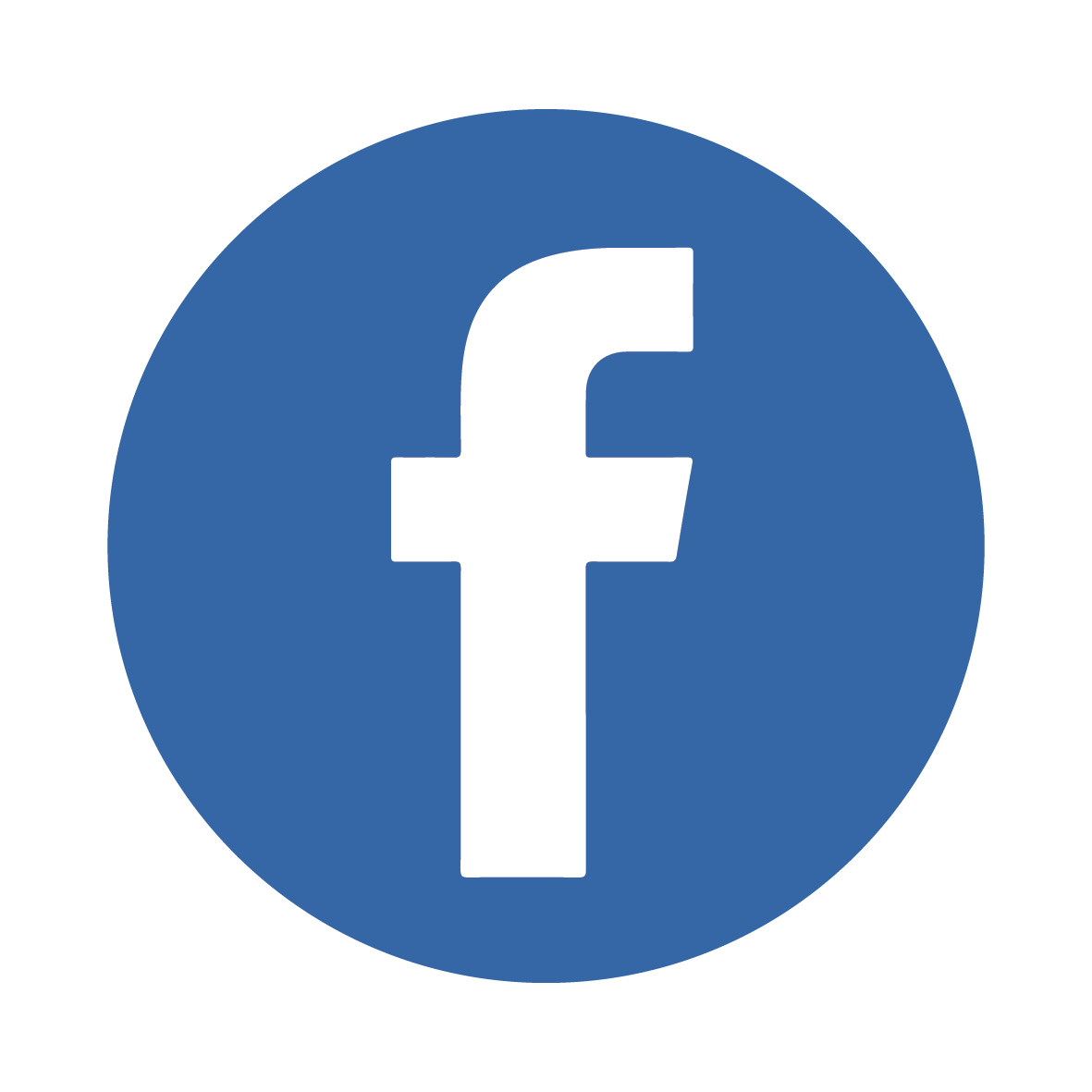 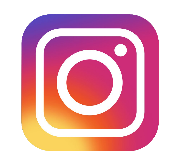 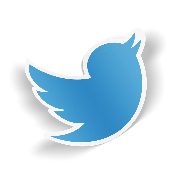 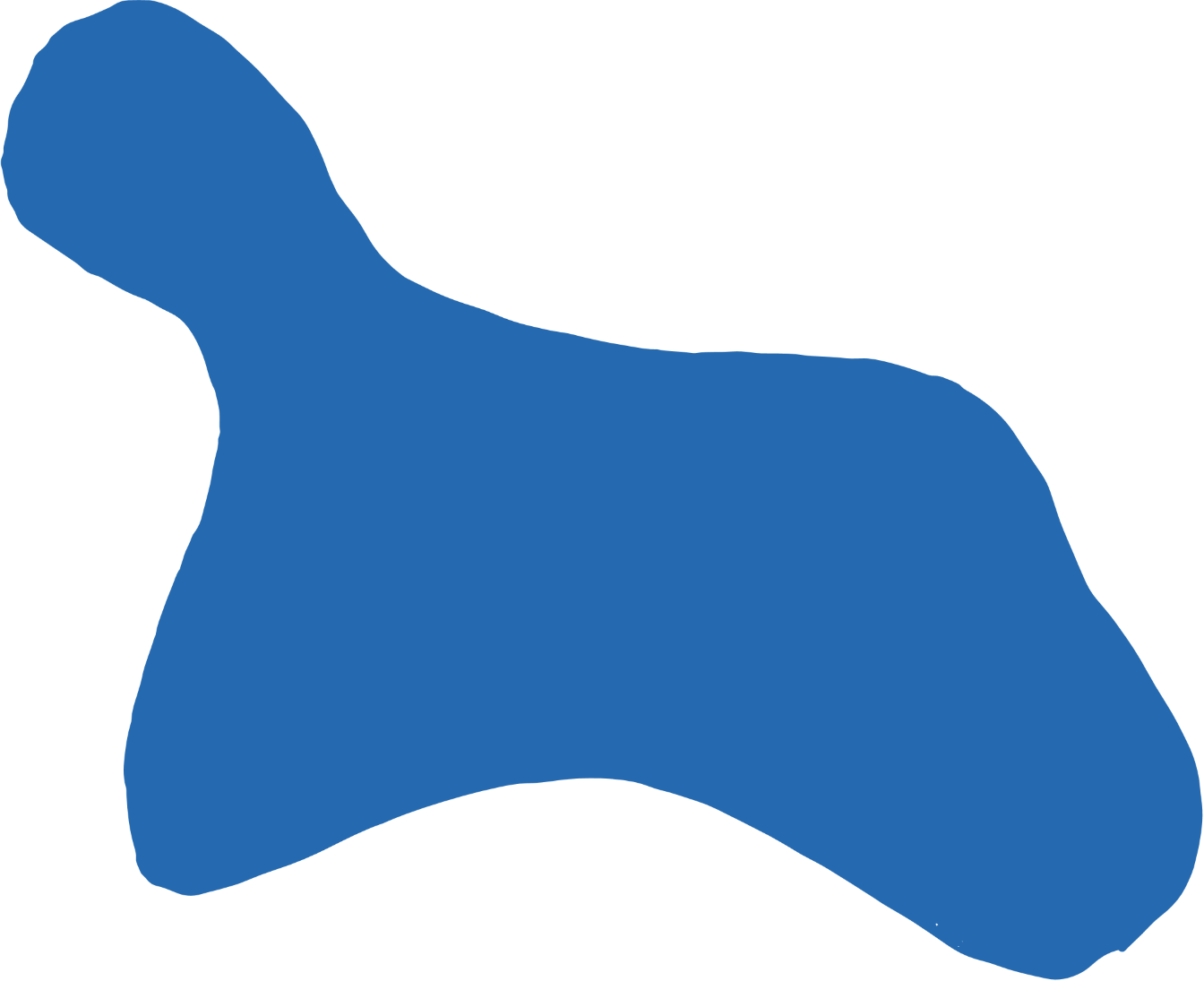 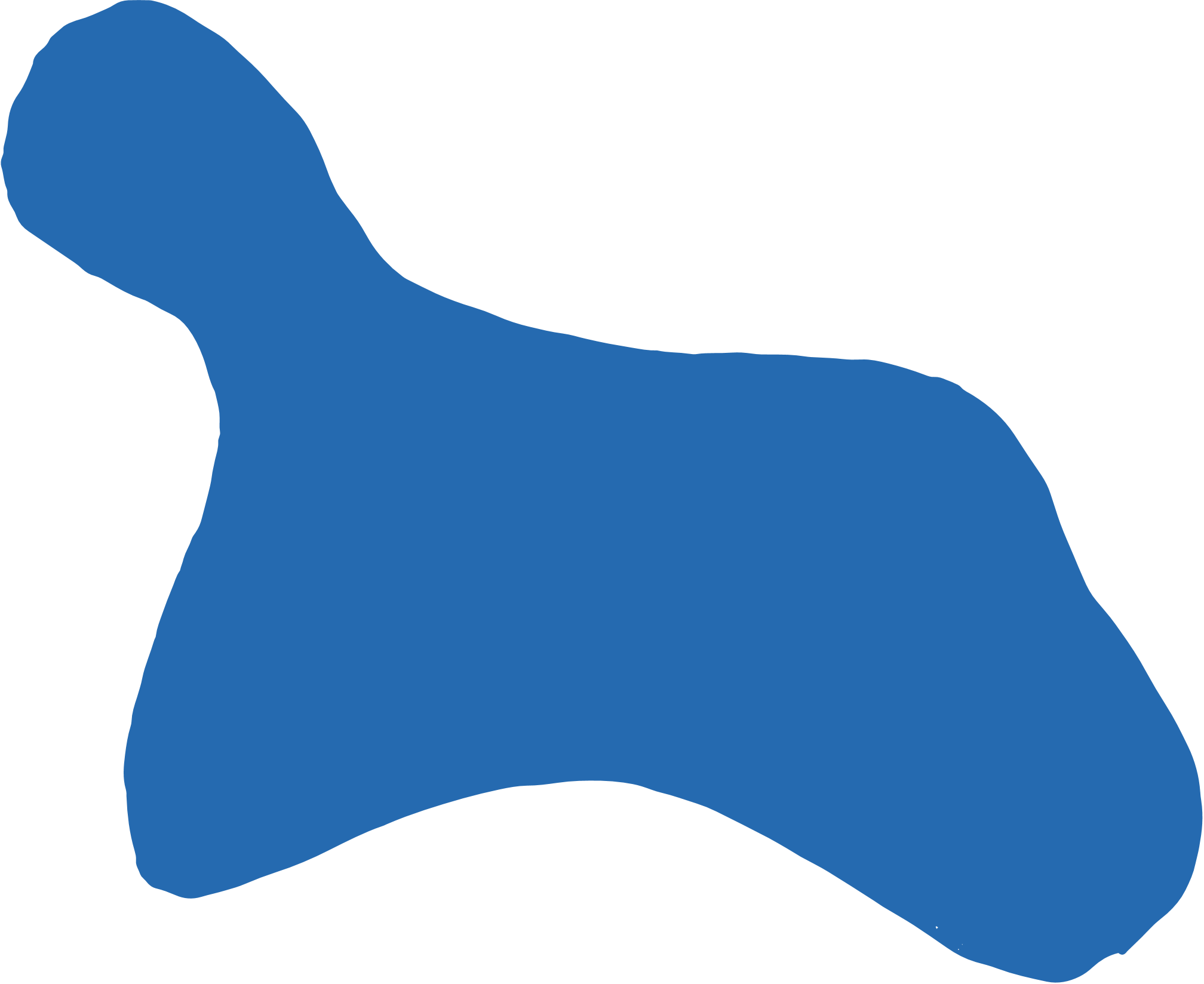 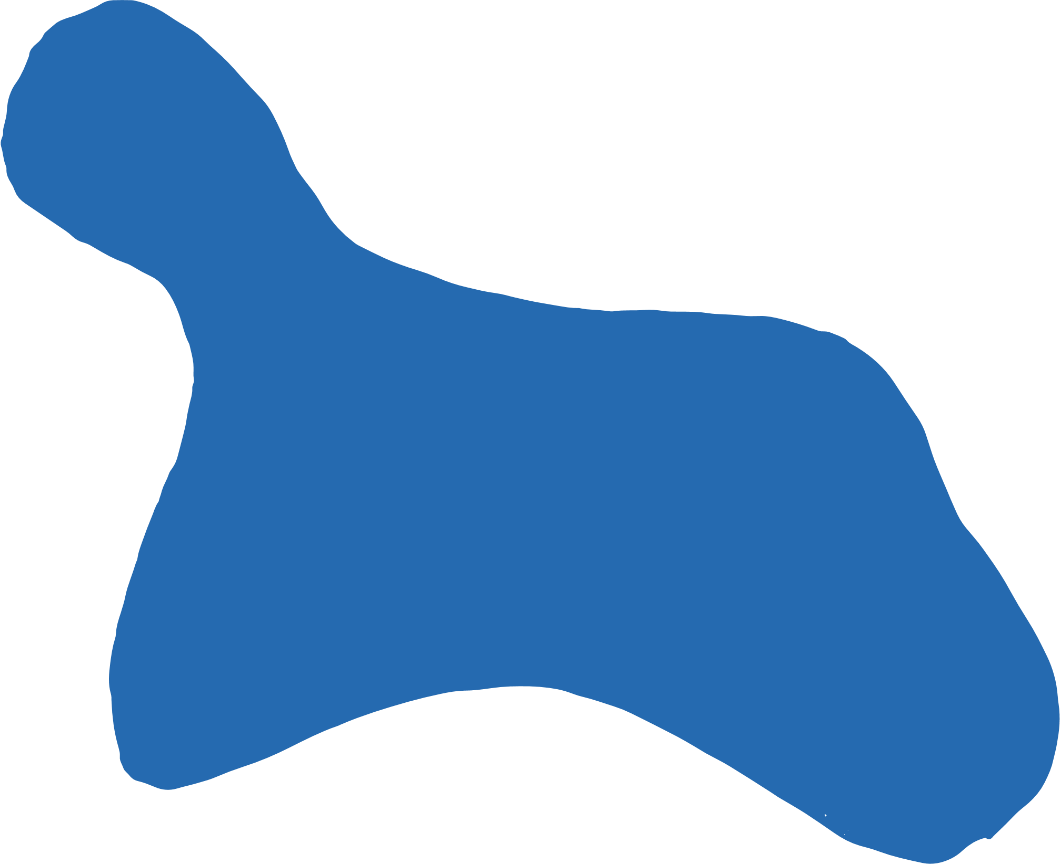 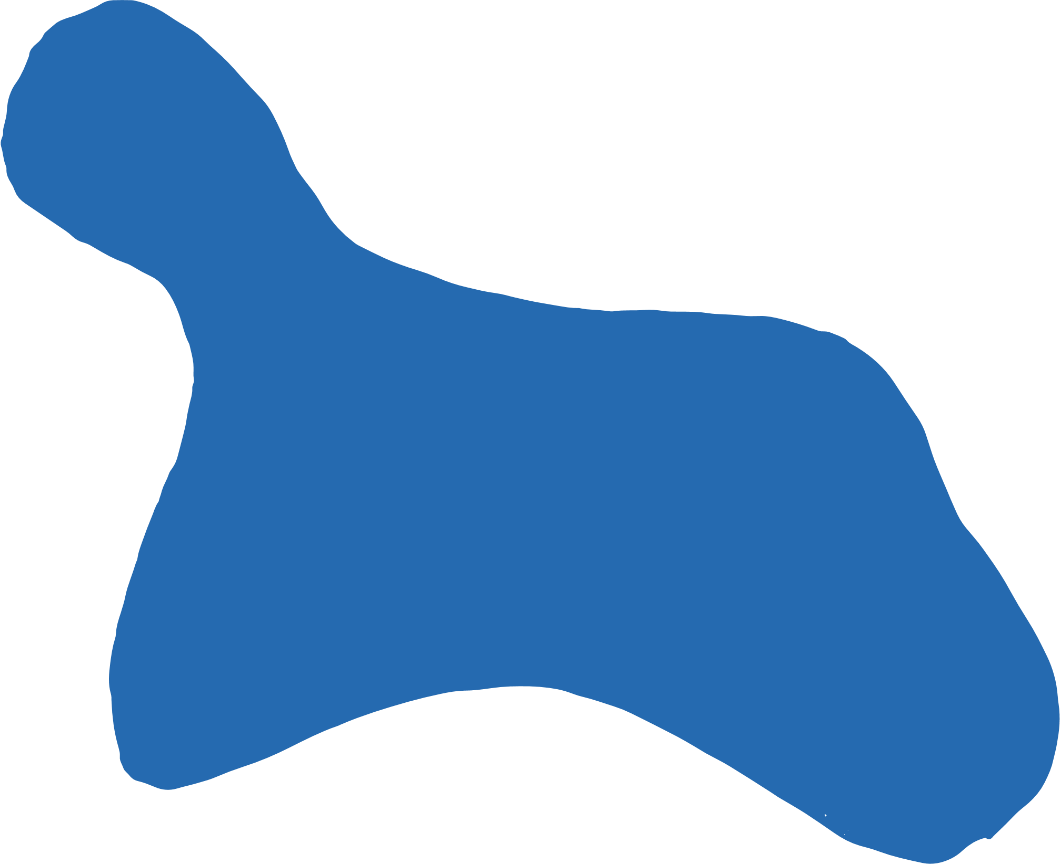 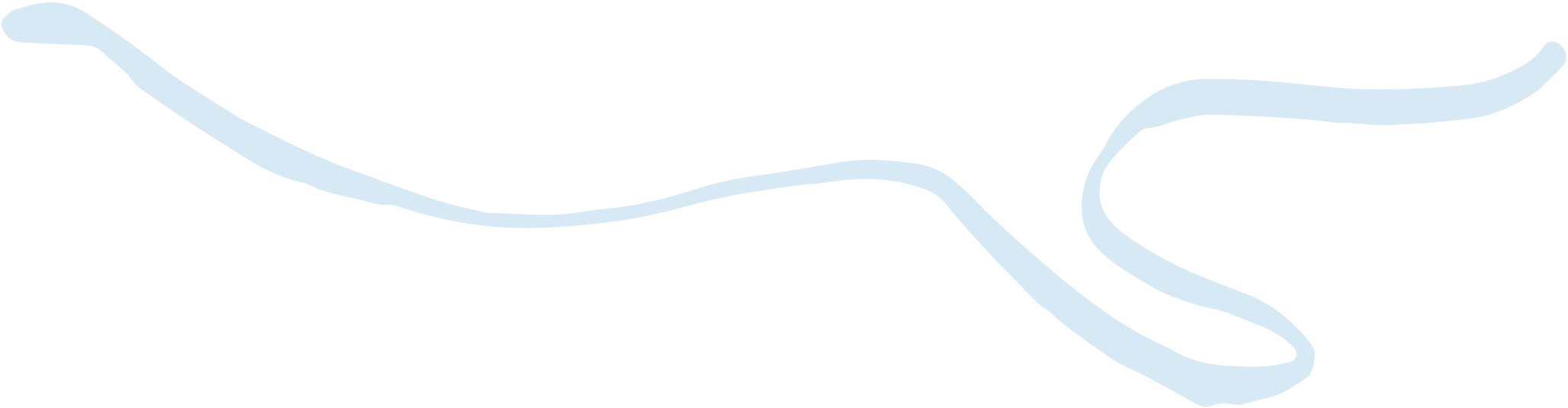 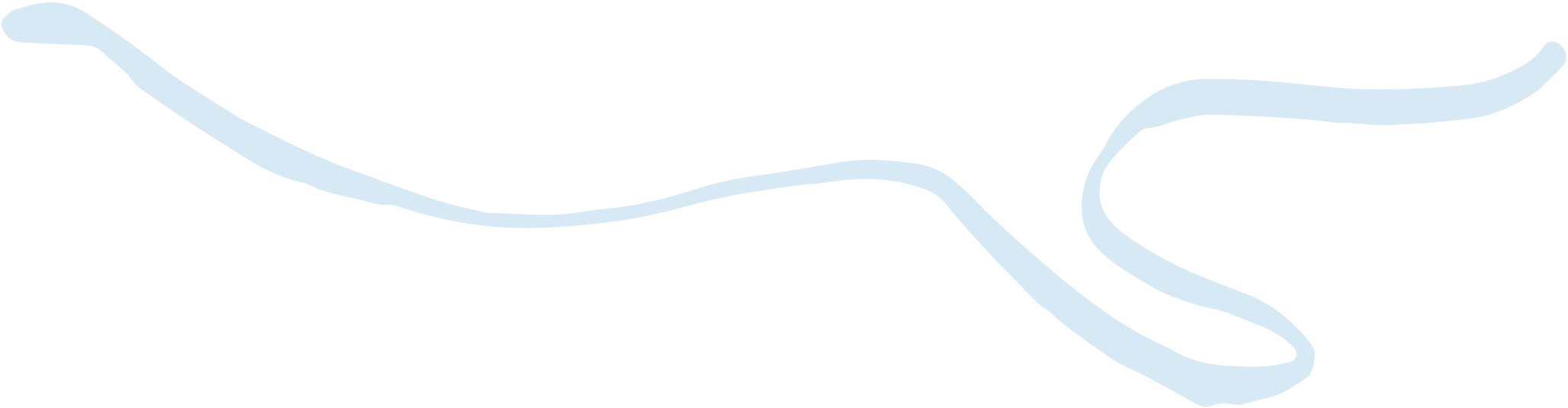 В последнее время в качестве платформы для совершения экстремистских преступлений с использованием сети «Интернет» все чаще используются такие мессенджеры, как:
Viber, 
WhatsApp 
Telegram. 
	Это связано в первую очередь с тем, что данные программы пользуются особыми методами шифрования сообщений, которые не поддаются отслеживанию и взлому.
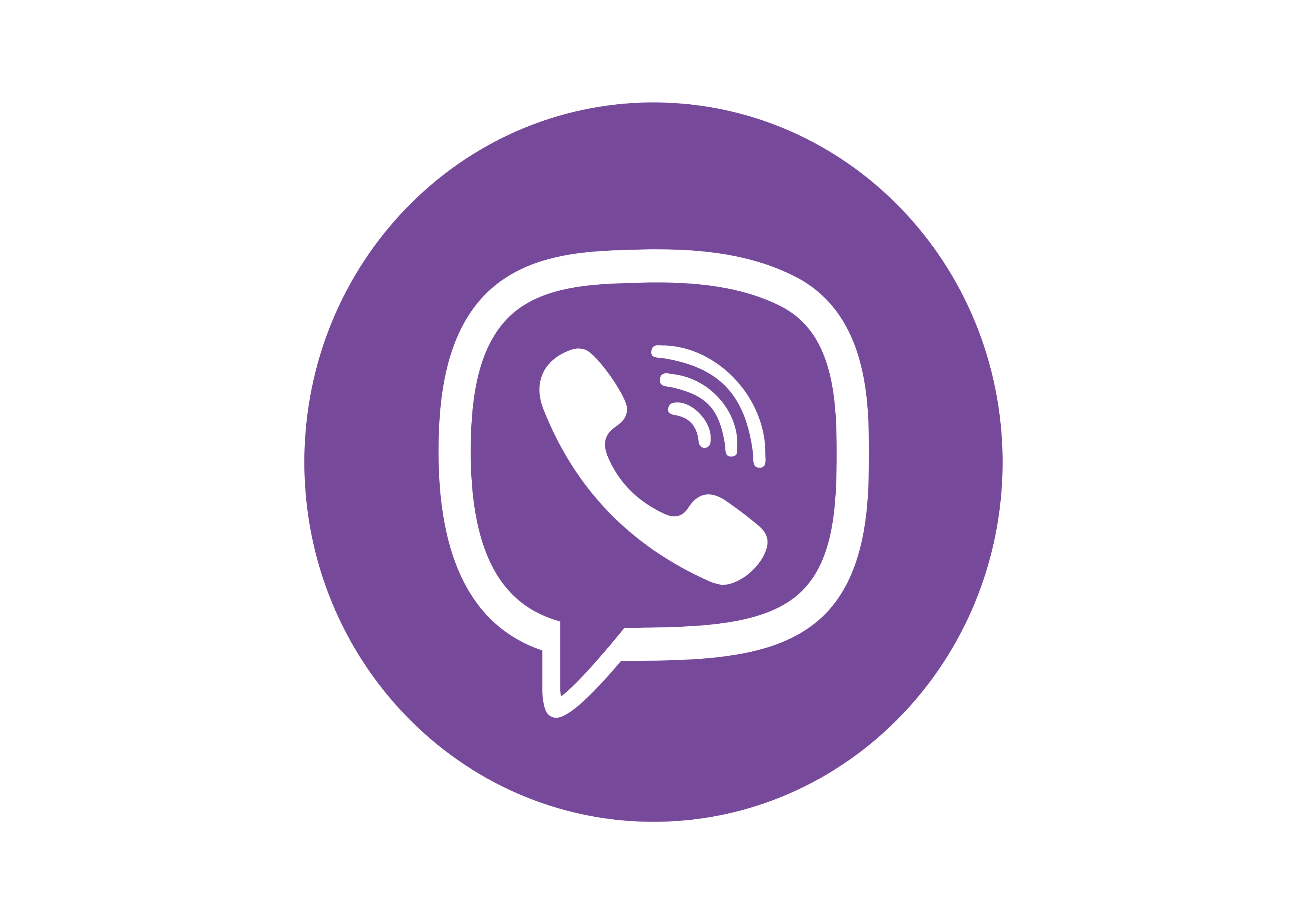 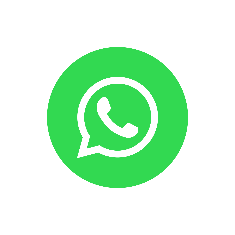 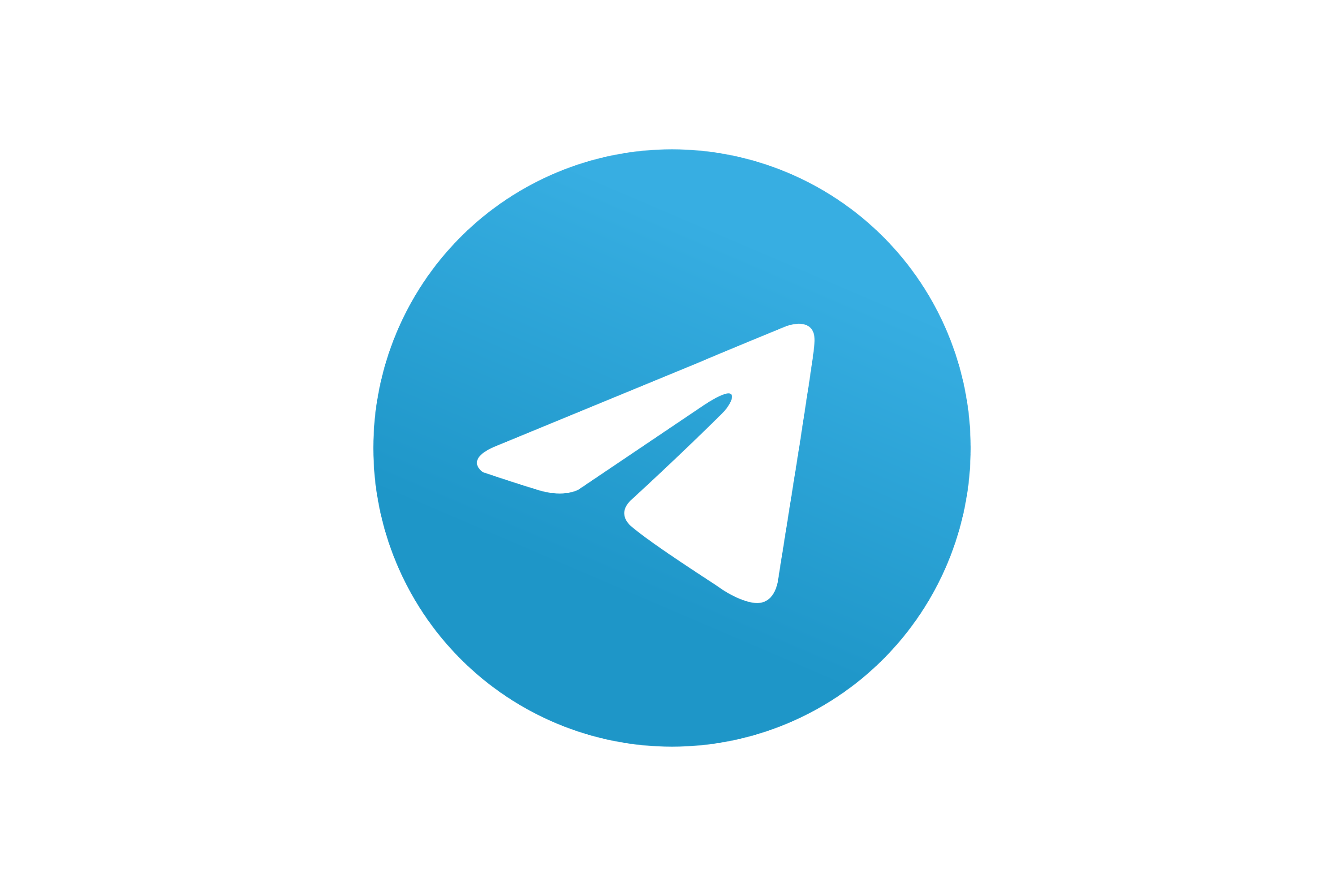 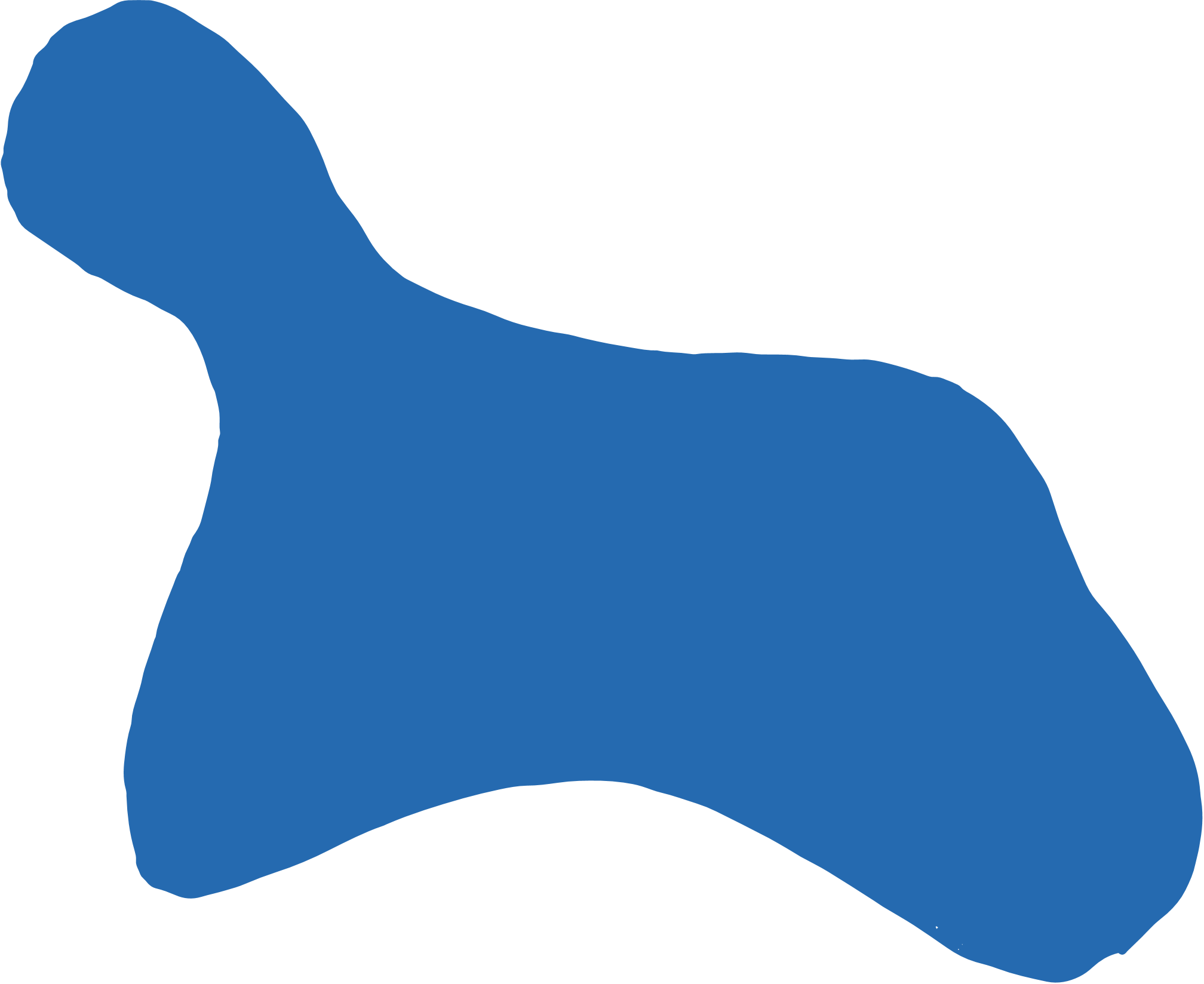 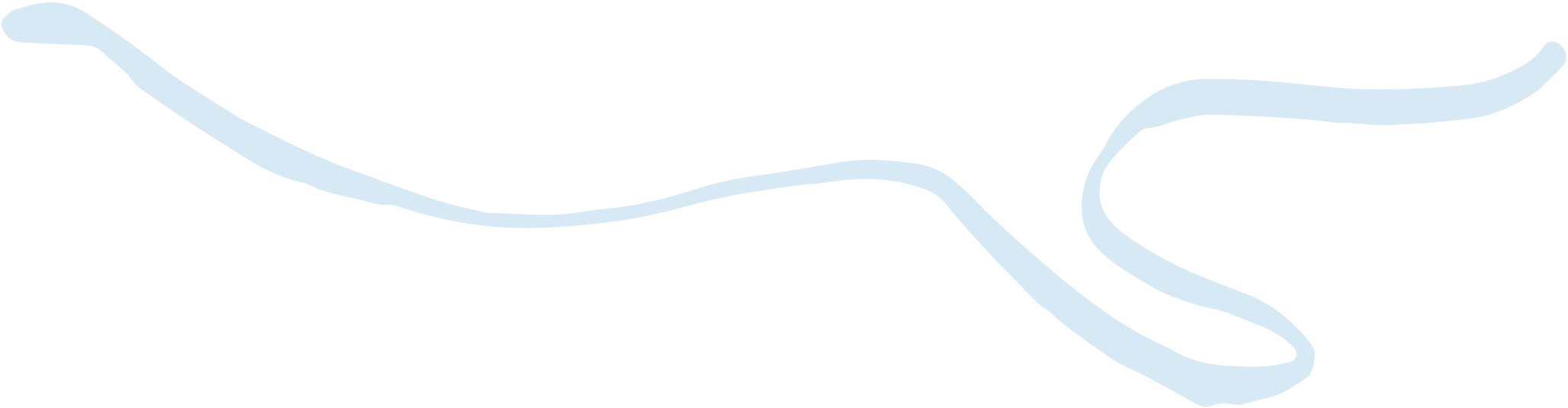 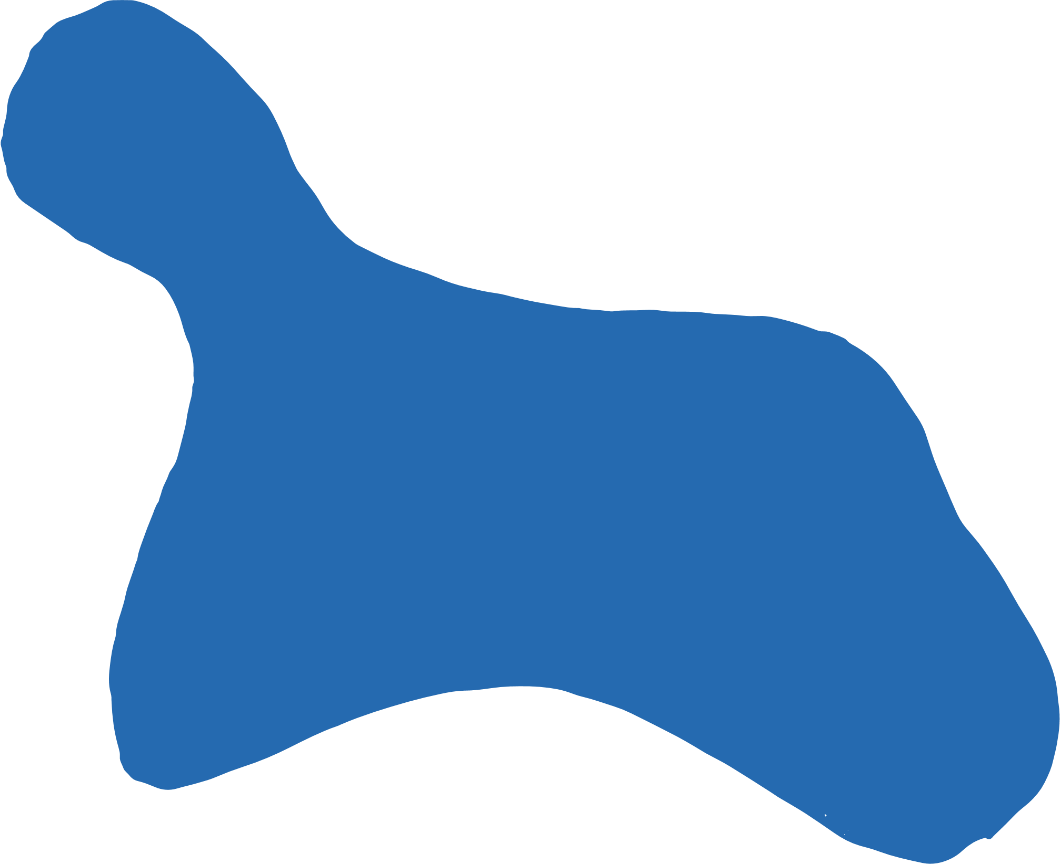 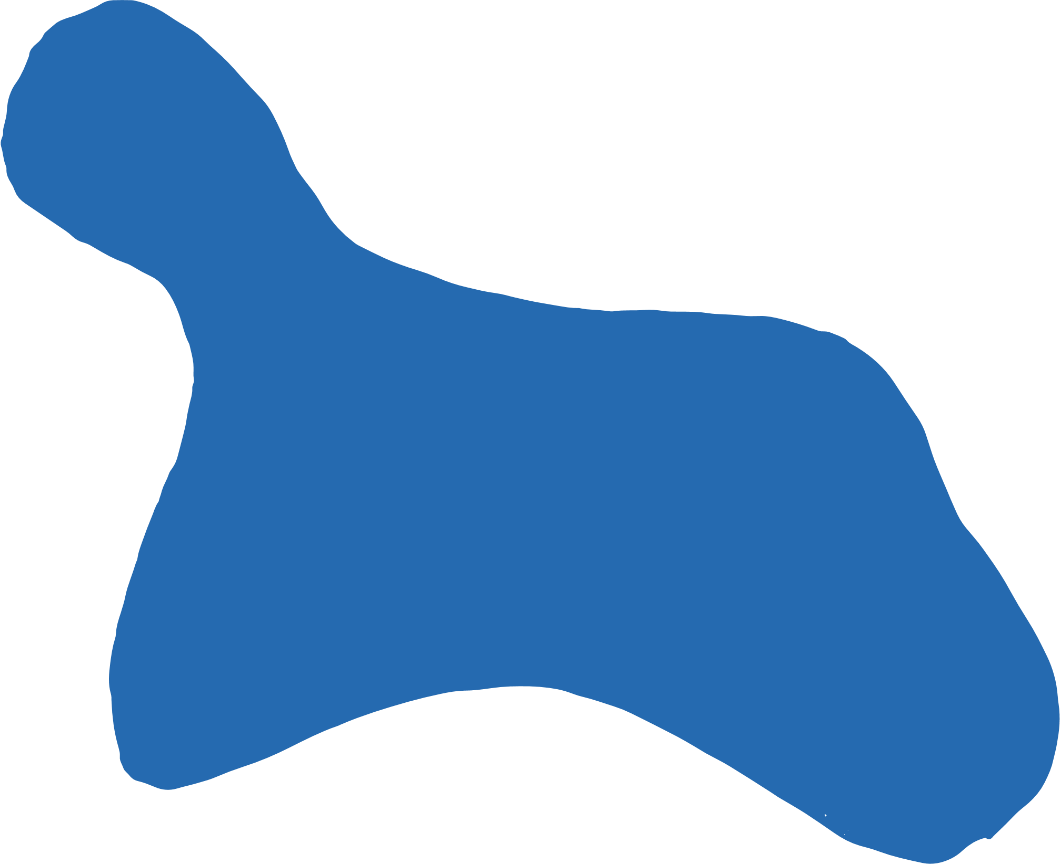 Как не попасть под влияние экстремистских и террористических организаций в сети                                   «Интернет»?
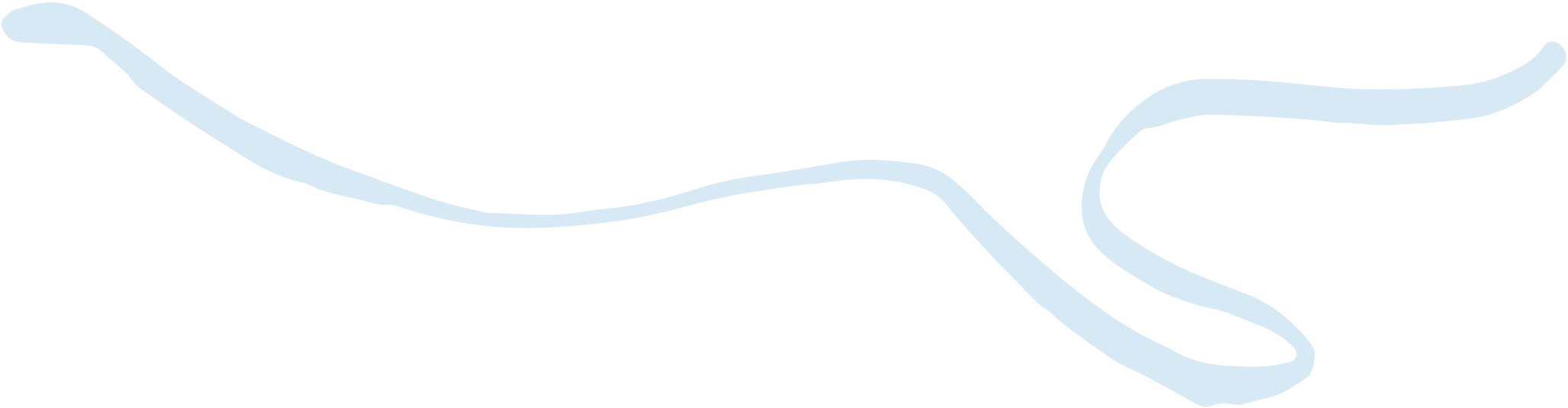 1. В настоящее время все организации, действующие на территории России, в обязательном порядке проходят регистрацию в Минюсте России. На сайте этого министерства в свободном доступе находится список таких организаций и также есть перечень организаций, признанных террористическими и экстремистскими, деятельность которых на территории Российской Федерации запрещена http://www.fsb.ru/fsb/npd/terror.htm
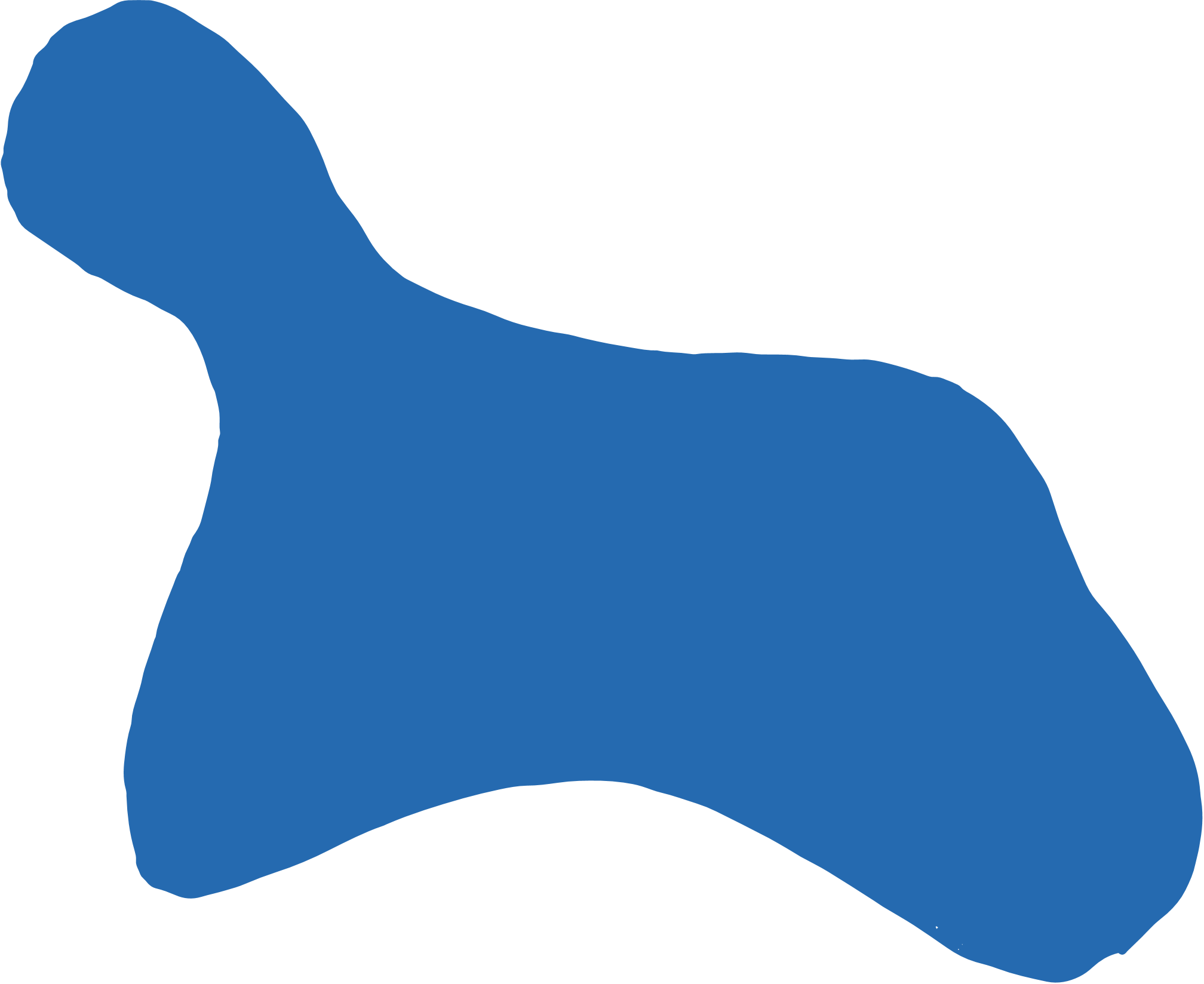 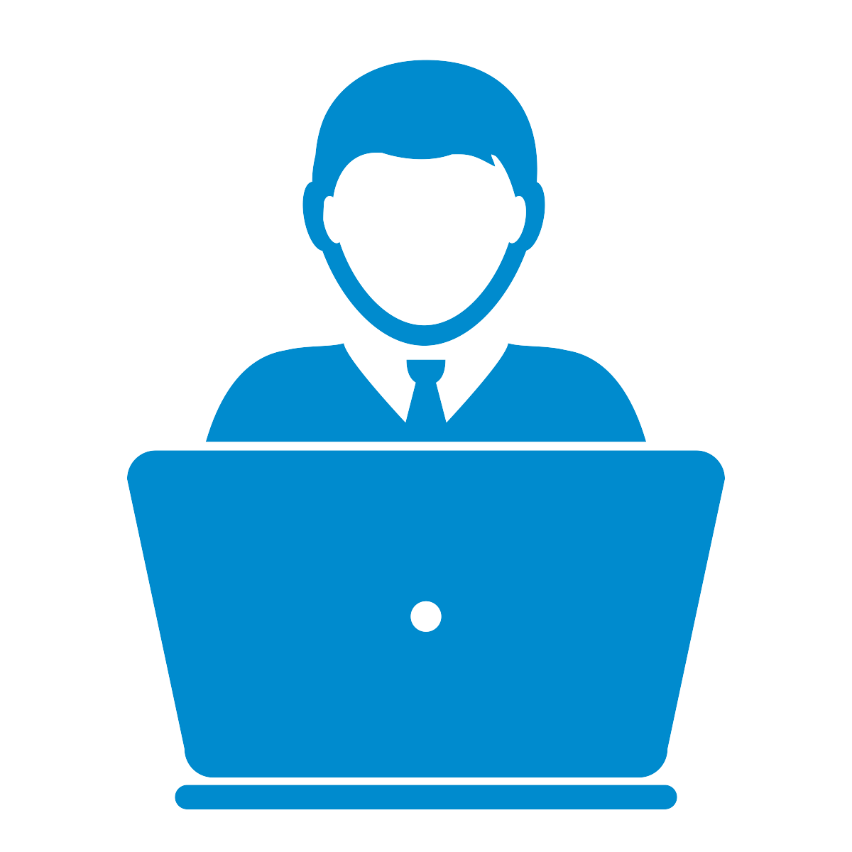 2. Не вступайте в переписку или видео-чат с незнакомыми вам людьми, особенно если они высказывают идеи экстремистского толка, с призывами к насильственным действиям, оскорблениями и унижениями по признакам расы, пола, национальности, религиозной принадлежности или атеистических убеждений и т. д. даже если вы убеждены в своей правоте и у вас возникнет желание переубедить его.
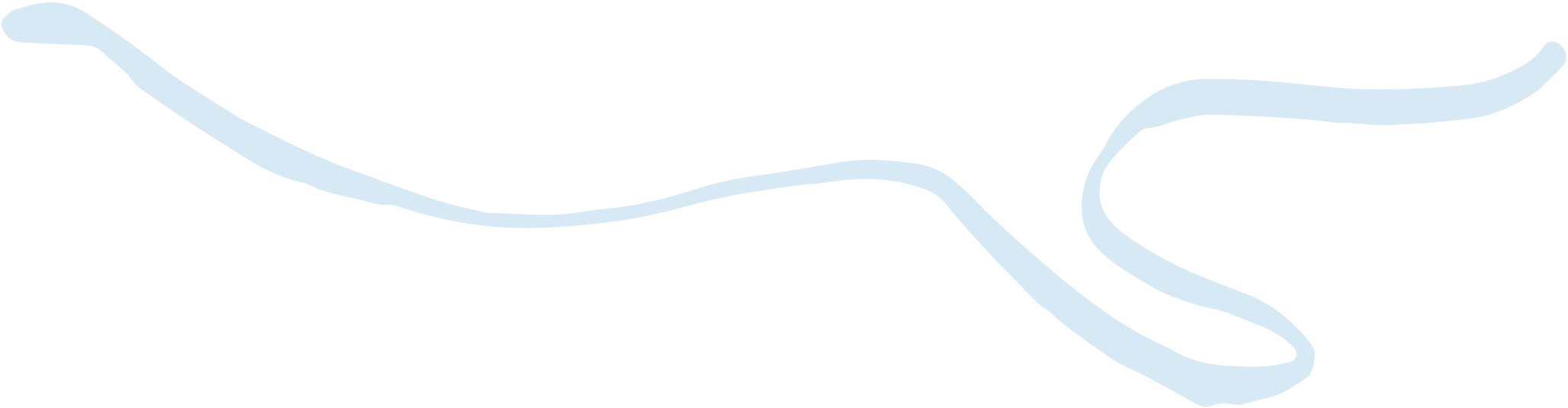 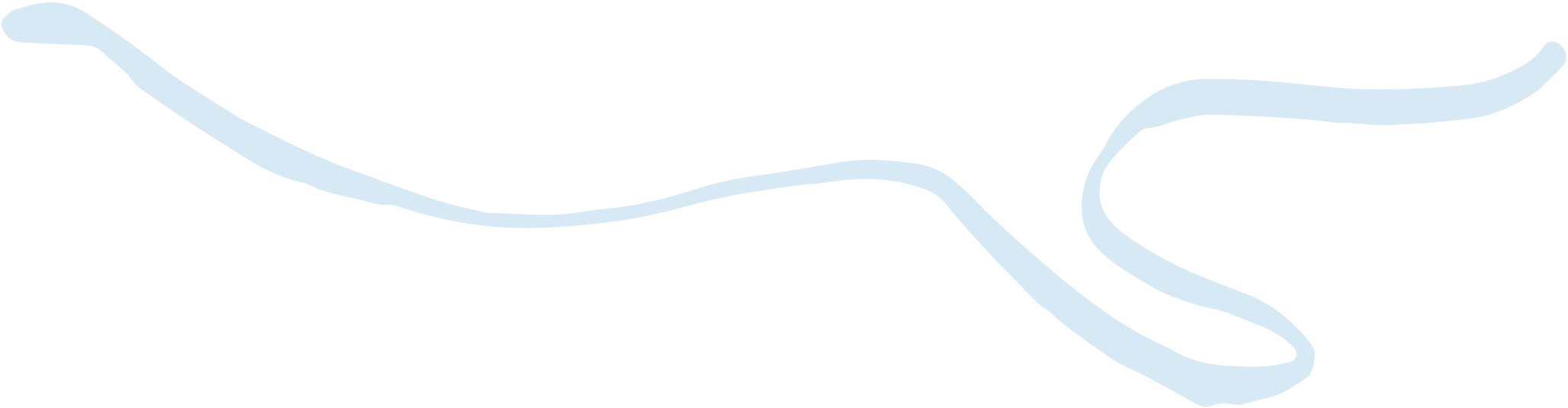 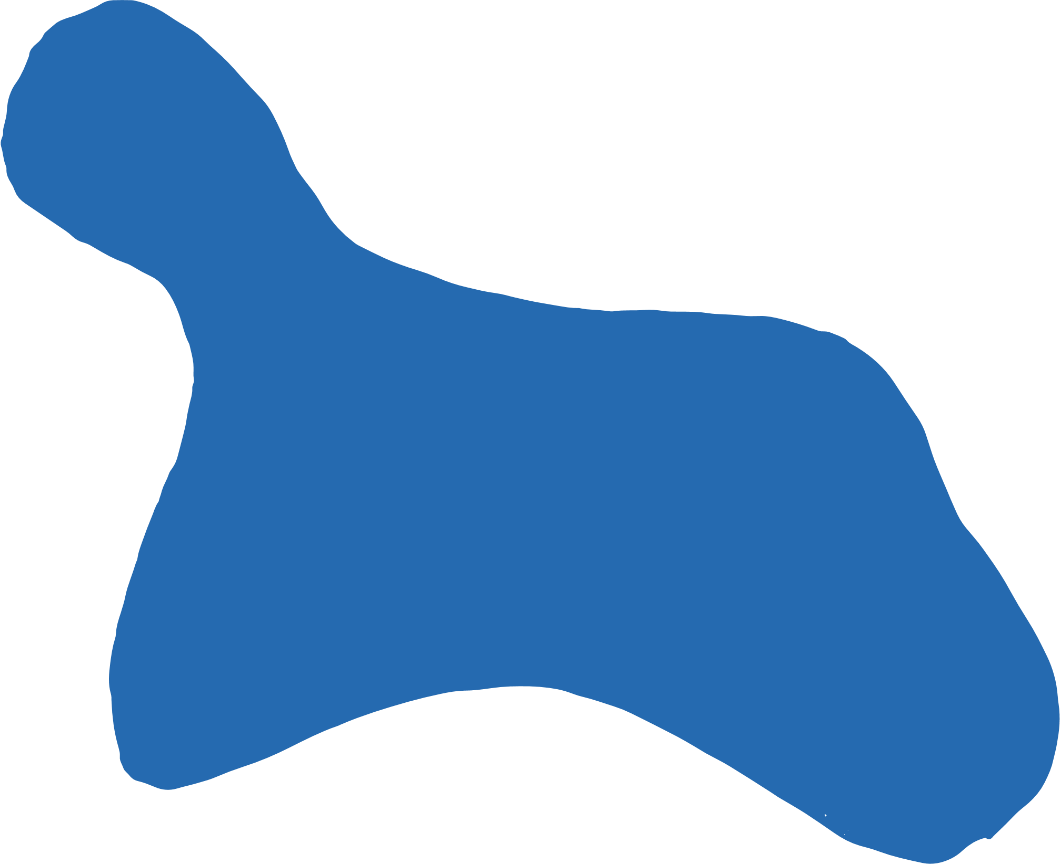 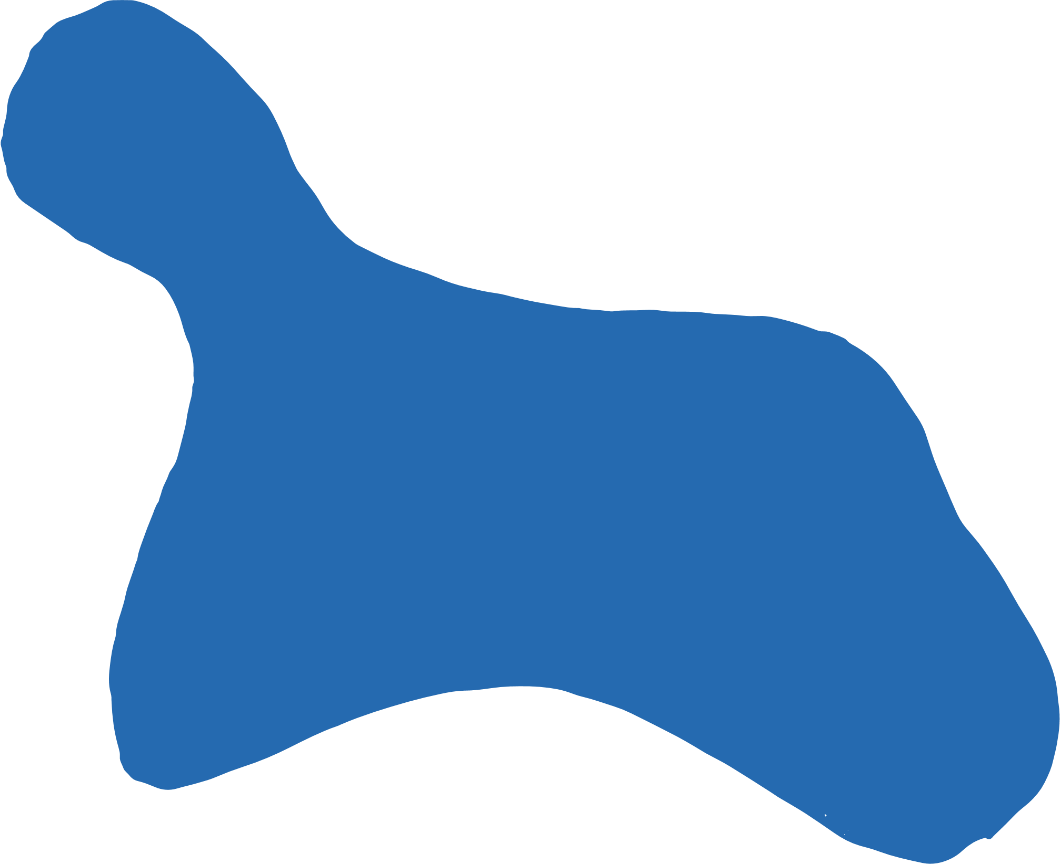 Как не попасть под влияние экстремистских и террористических организаций в сети «Интернет»?
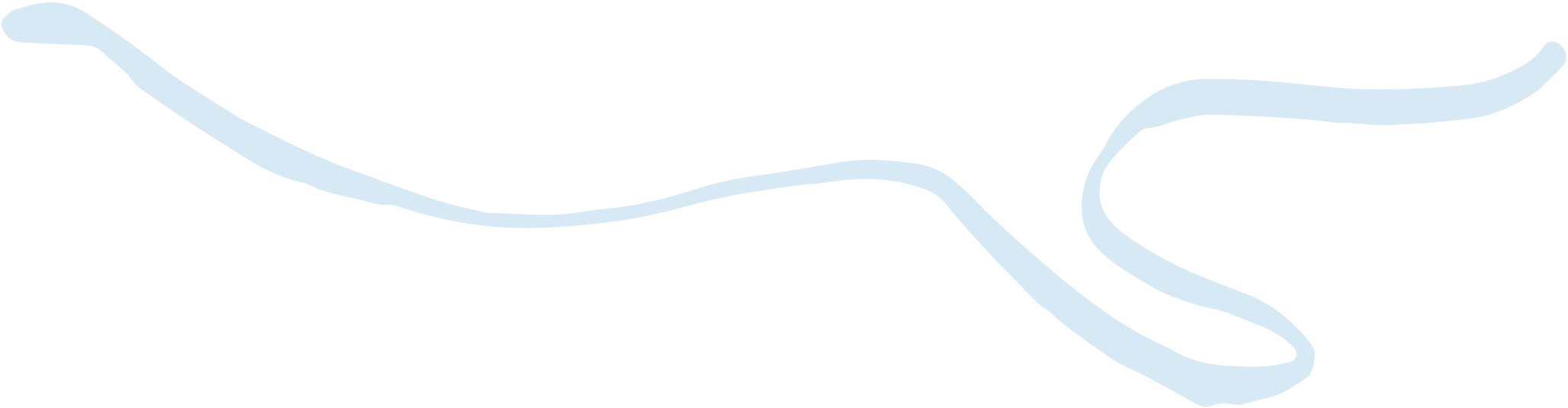 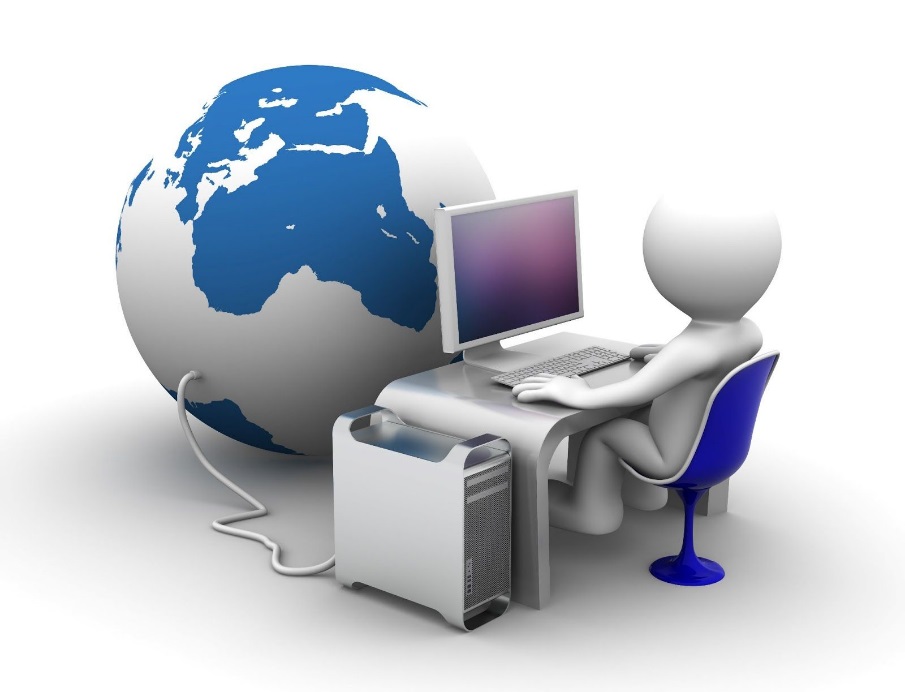 3. Имейте в виду, что экстремистские и террористические группы националистического и религиозного толка нередко маскируются под «безобидные» общественные организации, деятельность которых на первых порах ограничивается заботой об охране окружающей среды, стремлением к здоровому образу жизни, сохранению семейных ценностей, проведению музыкальных и иных фестивалей и т.д., что само по себе никакой угрозы обществу не несет.
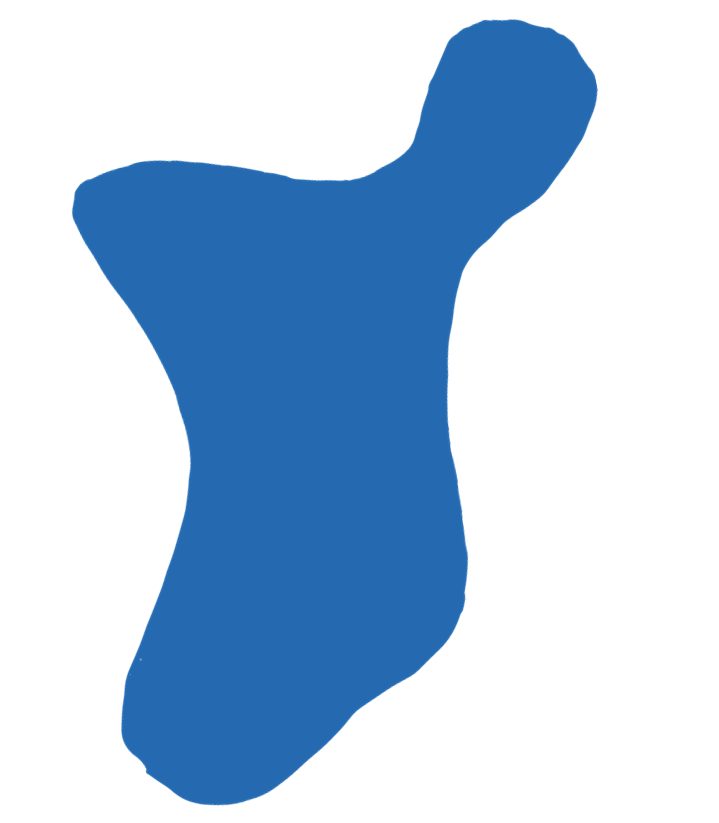 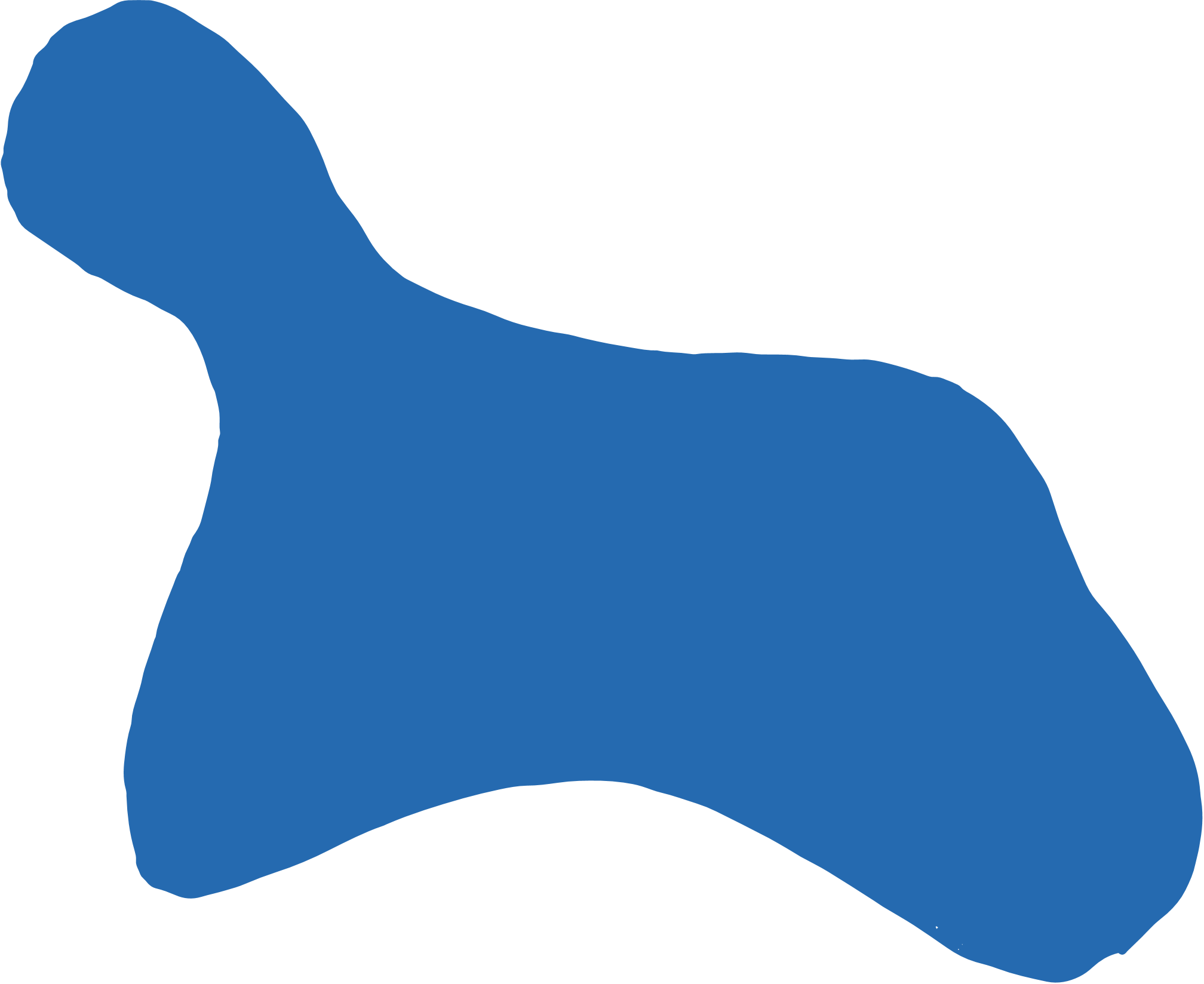 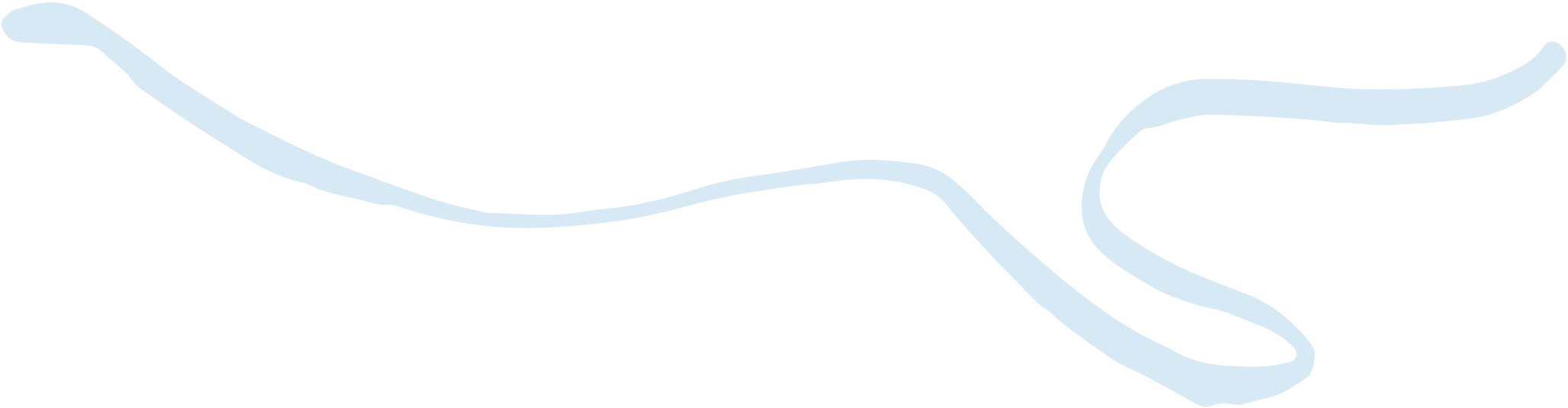 4. Помните, что ваше участие в деятельности любой организации: политической, общественной, религиозной и т.п. – непосредственное (оффлайн) или в сети «Интернет» – это ваш личный выбор, и никто не вправе принуждать вас к такому участию.
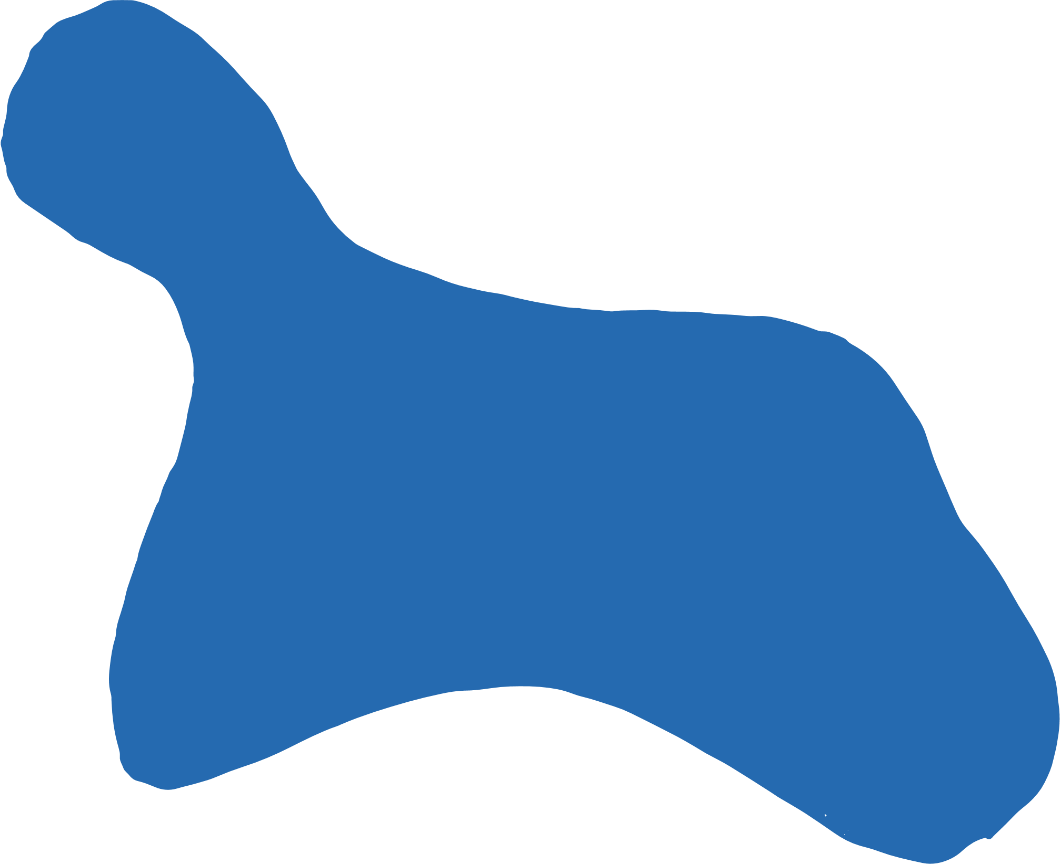 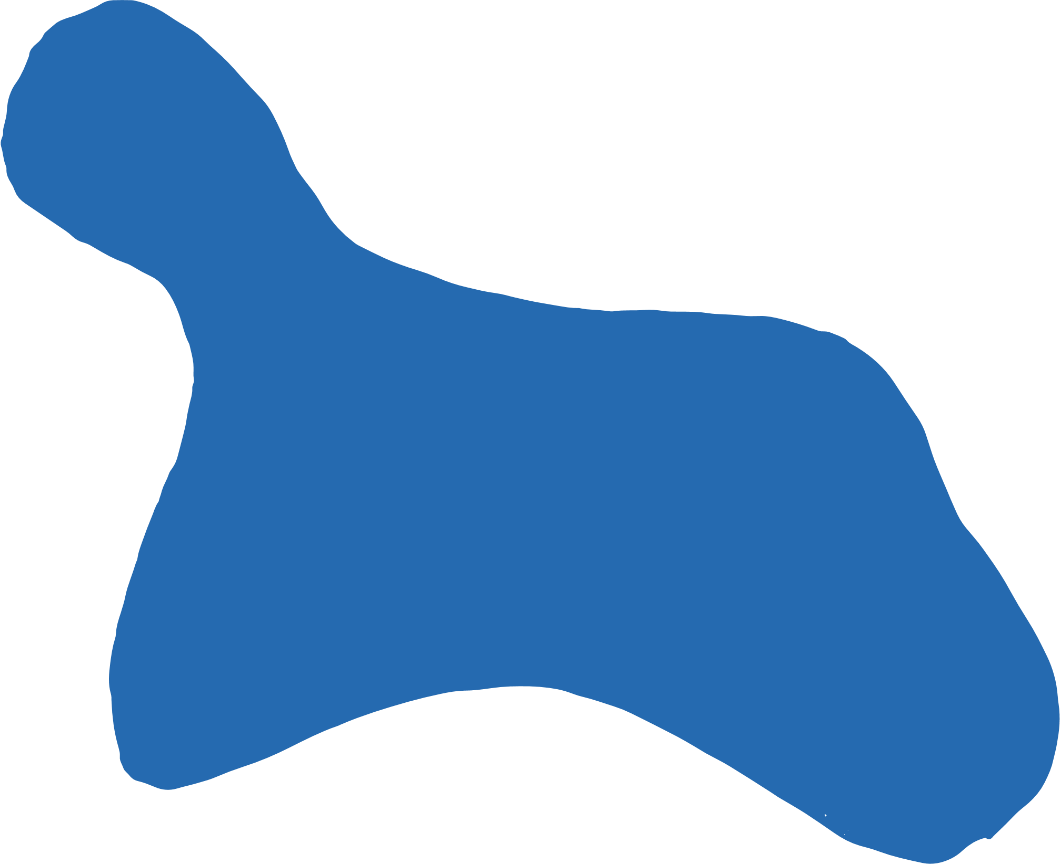 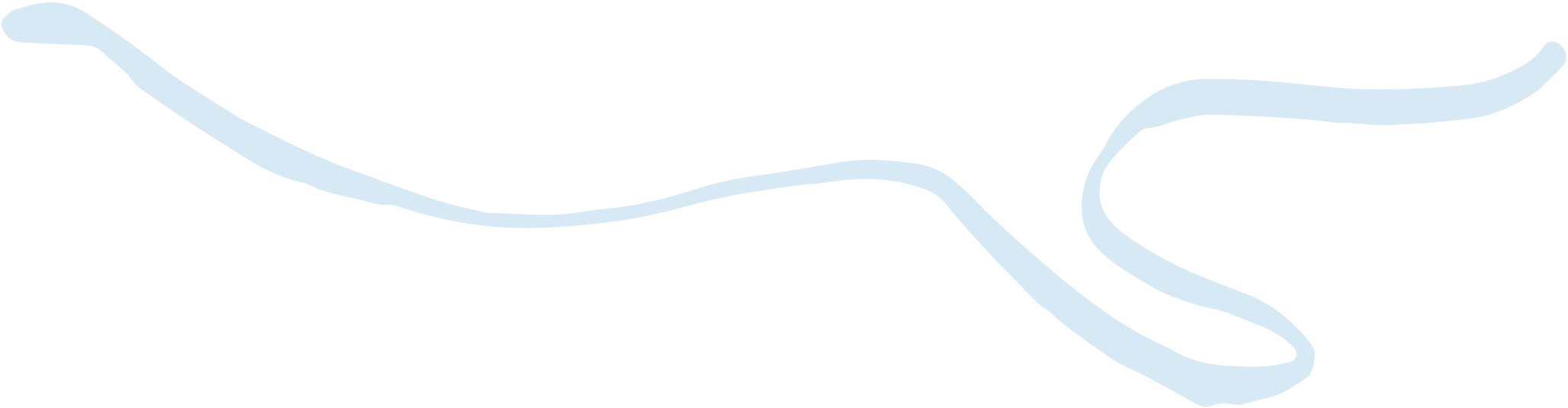 Ответственность за участие в противоправной деятельности в информационном пространстве
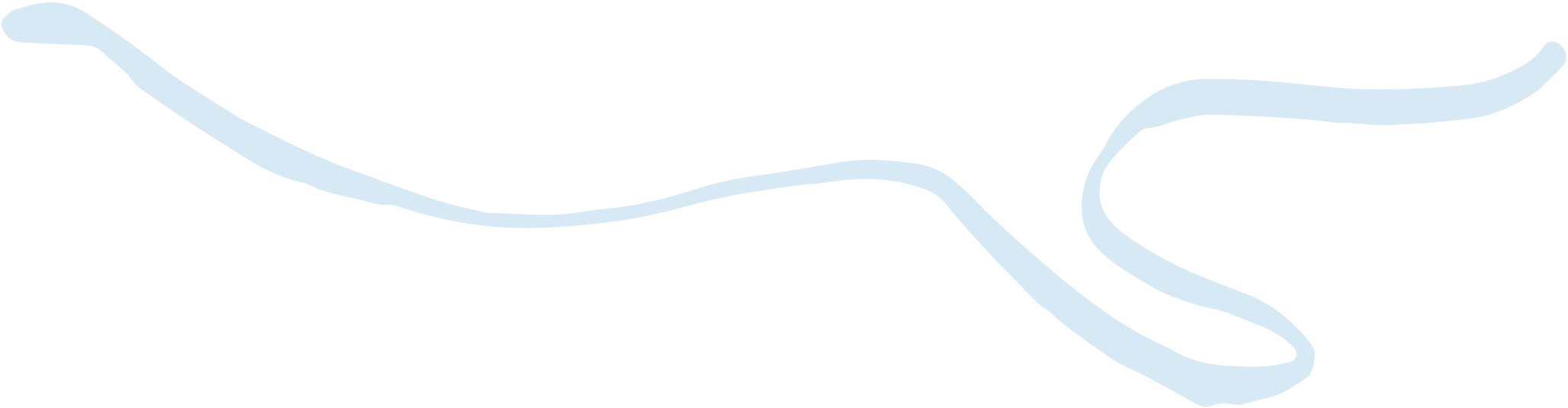 Правовую основу борьбы с экстремисткой деятельностью составляют
Конституция РФ
Кодекс Российской Федерации об административных правонарушениях (КоАП РФ)
УК РФ
Федеральные Законы, определяющие правовые и организационные основы борьбы с экстремизмом в РФ
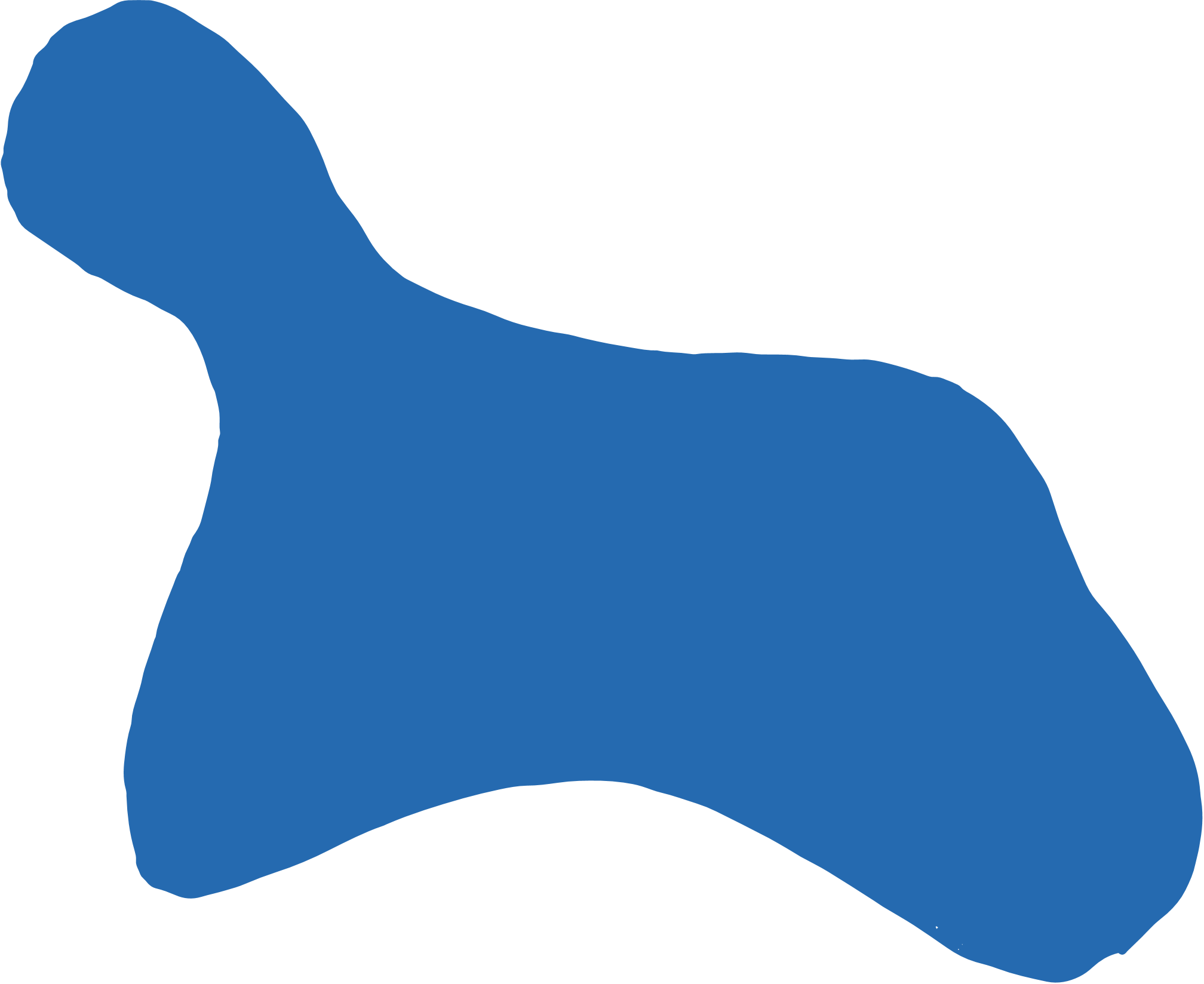 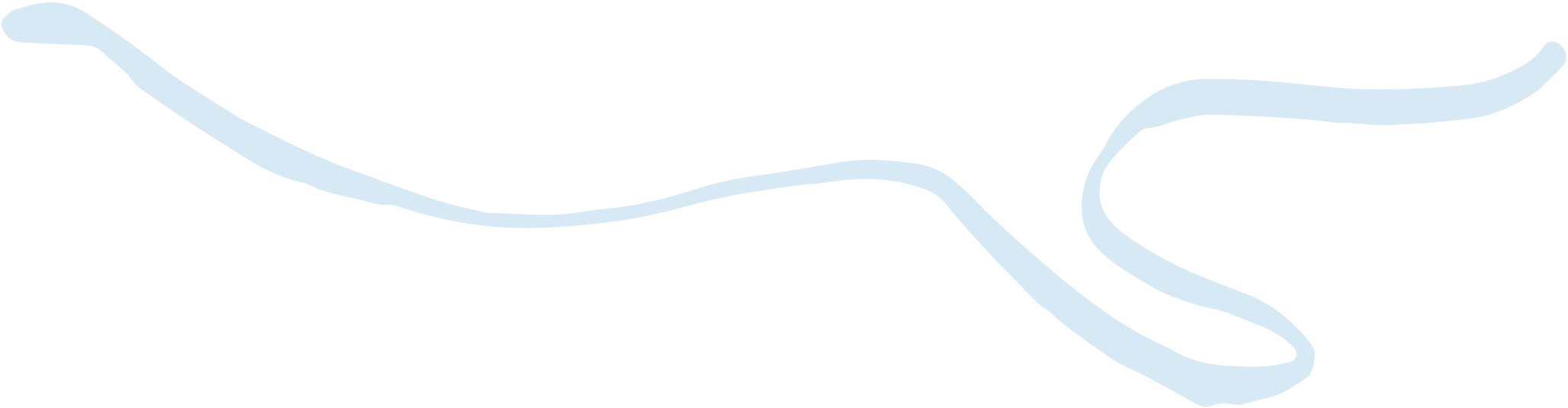 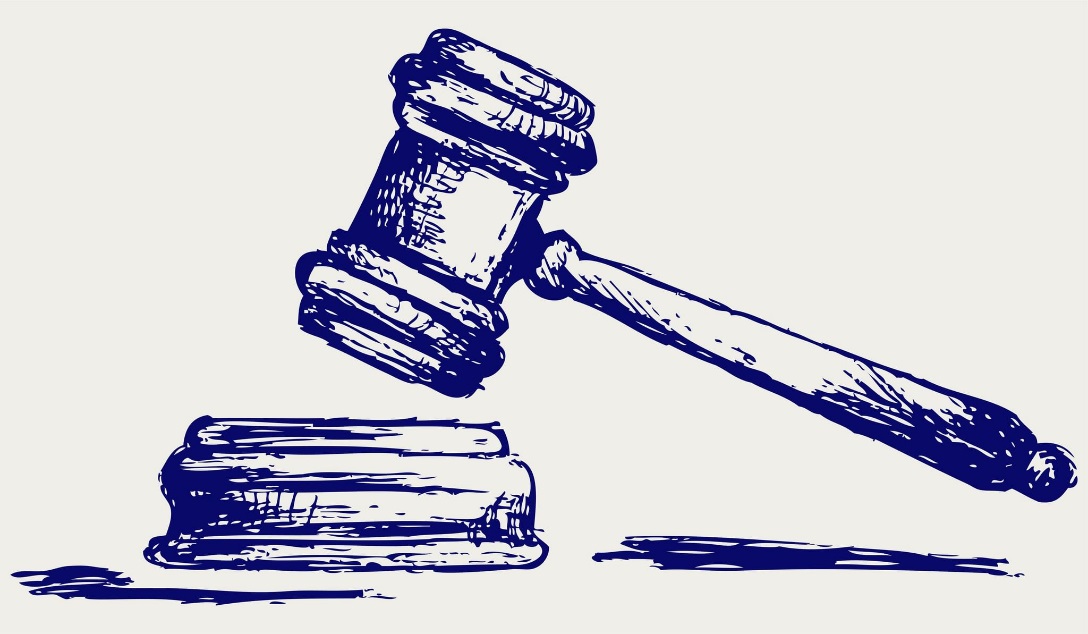 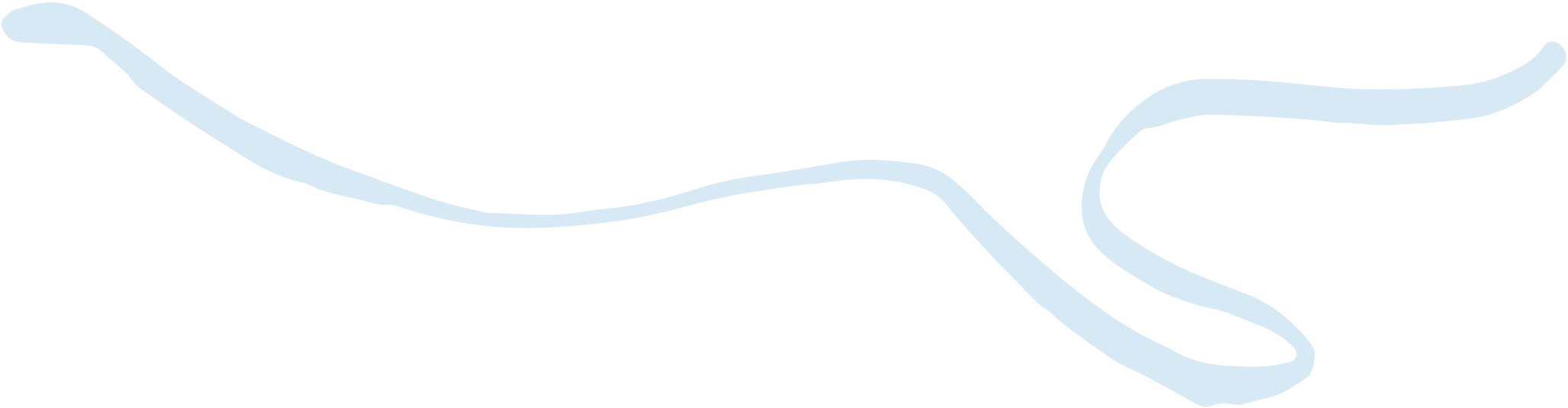 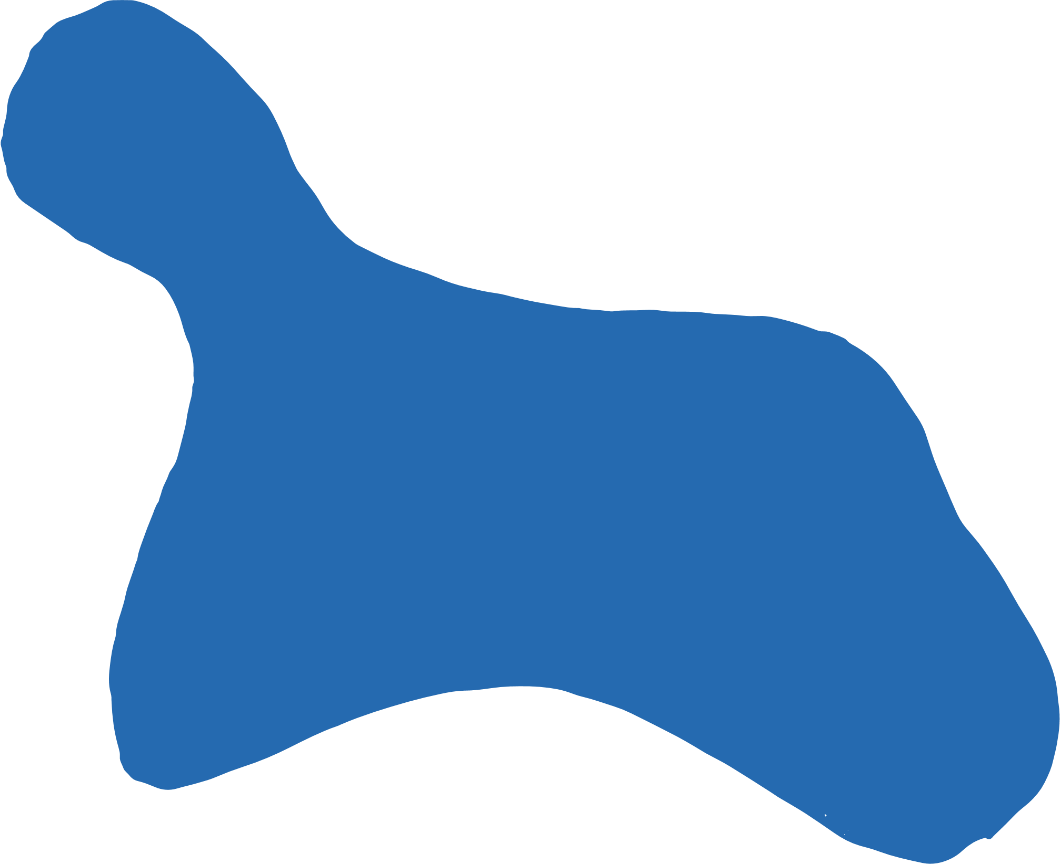 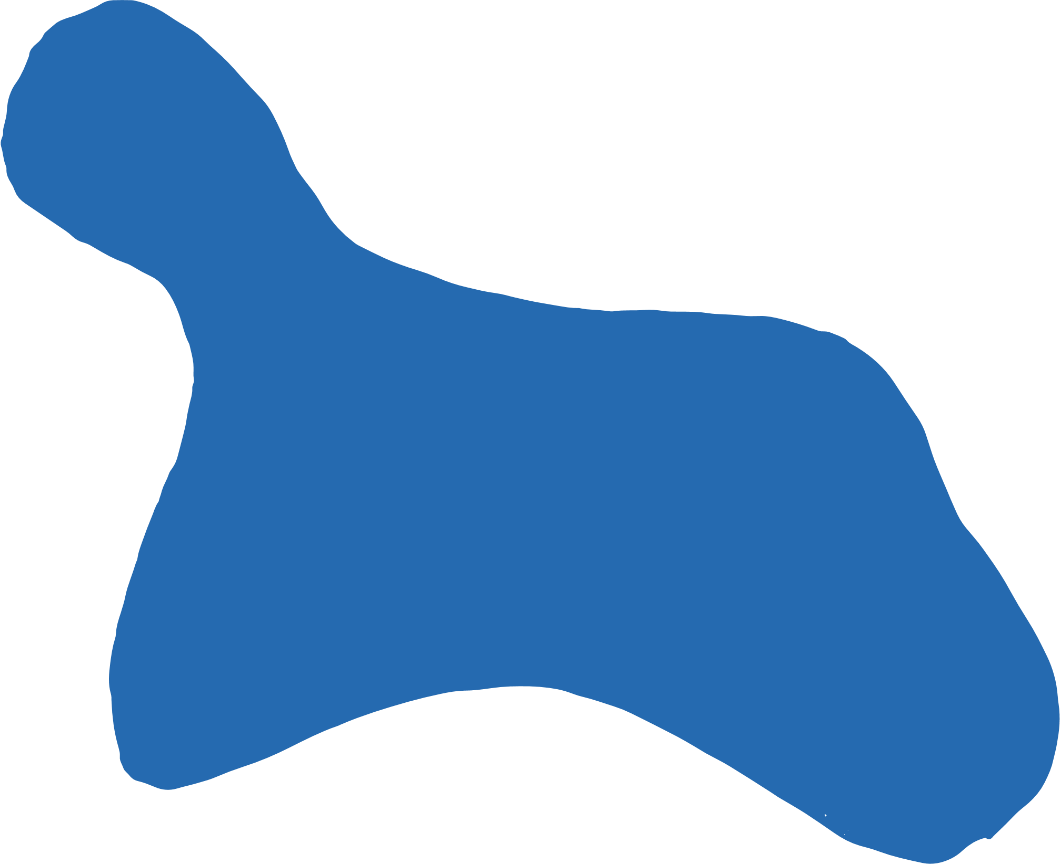 Ответственность за участие в противоправной деятельности в информационном пространстве
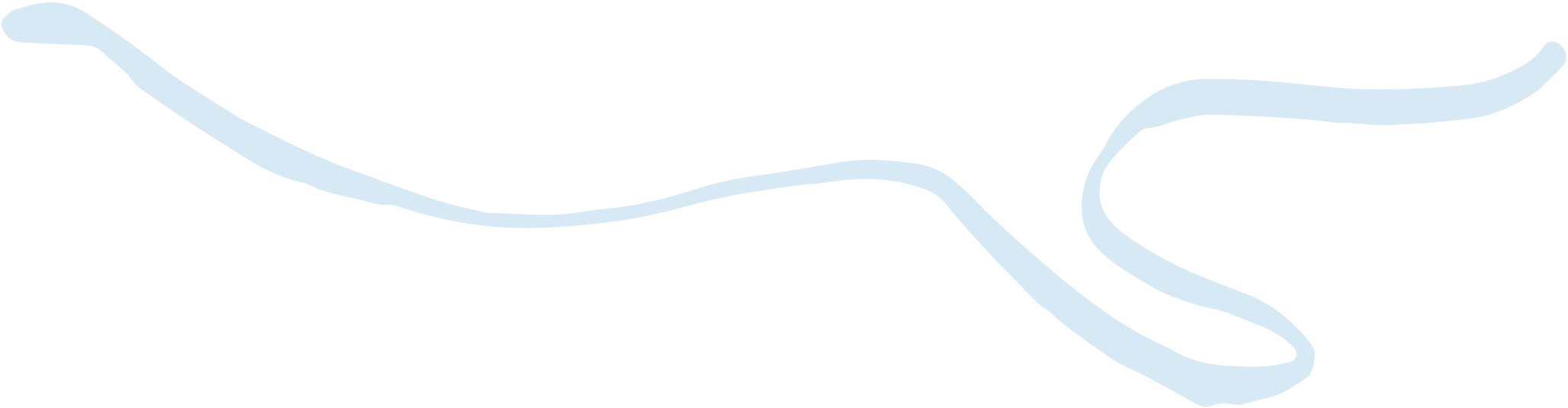 Возбуждение ненависти и розни (ст. 282 УК РФ)
Призывы к экстремисткой деятельности и сепаратизму (ст. 280 и 280.1 УК РФ)
Оправдание терроризма ( ст. 205.2 УК РФ)
Заведомо ложное сообщение об акте терроризма (ст. 207 УК РФ)
Оскорбление религиозных чувств верующих (ч. 1 ст.148 УК)
Участие в экстремистском сообществе или организации (ст.282.1 и ст.282.2. УК РФ)
Распространение «экстремистских материалов» (ст. 20.29 КоАП РФ)
«Реабилитация нацизма» (ст. 354.1 УК РФ)
Демонстрирование запрещенной символики (ст. 20.3 КоАП РФ)
Публикация
Репост
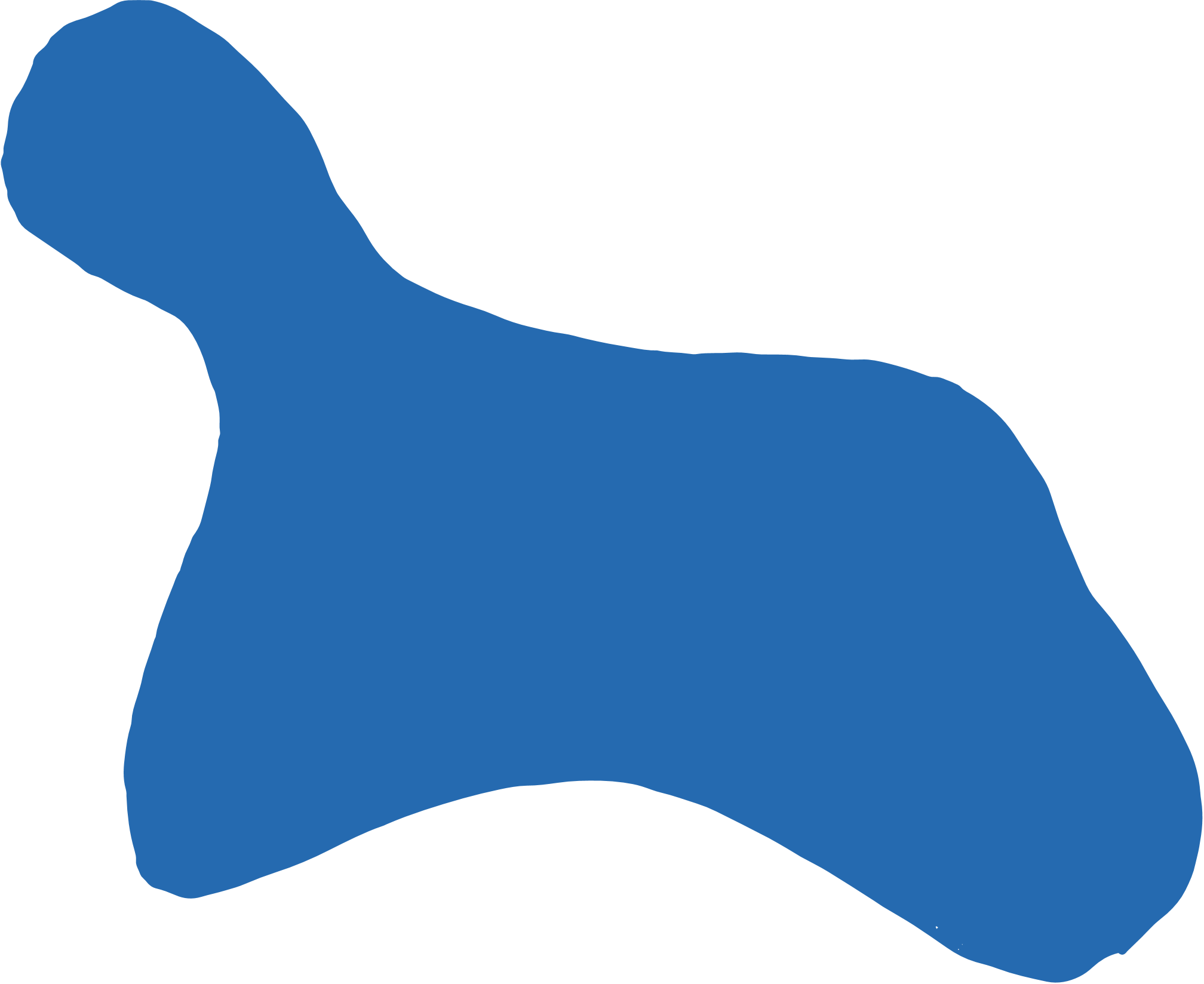 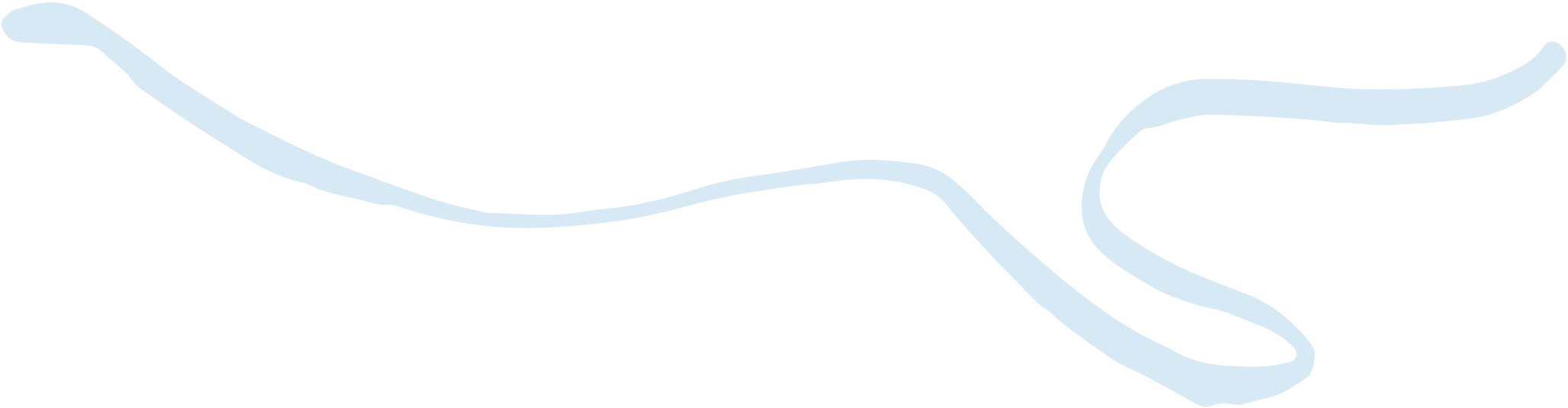 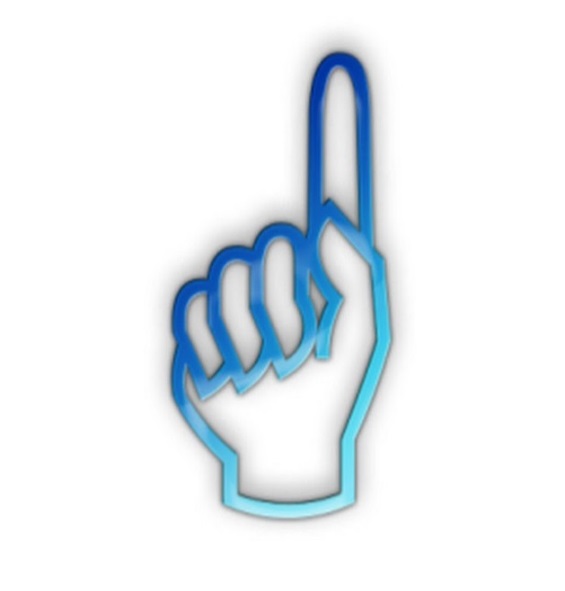 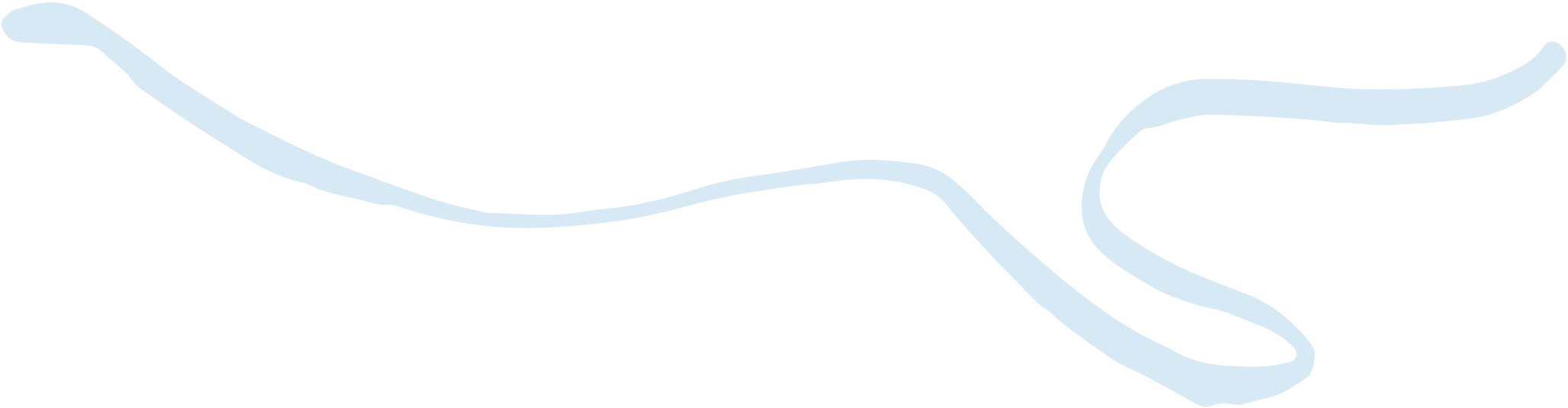 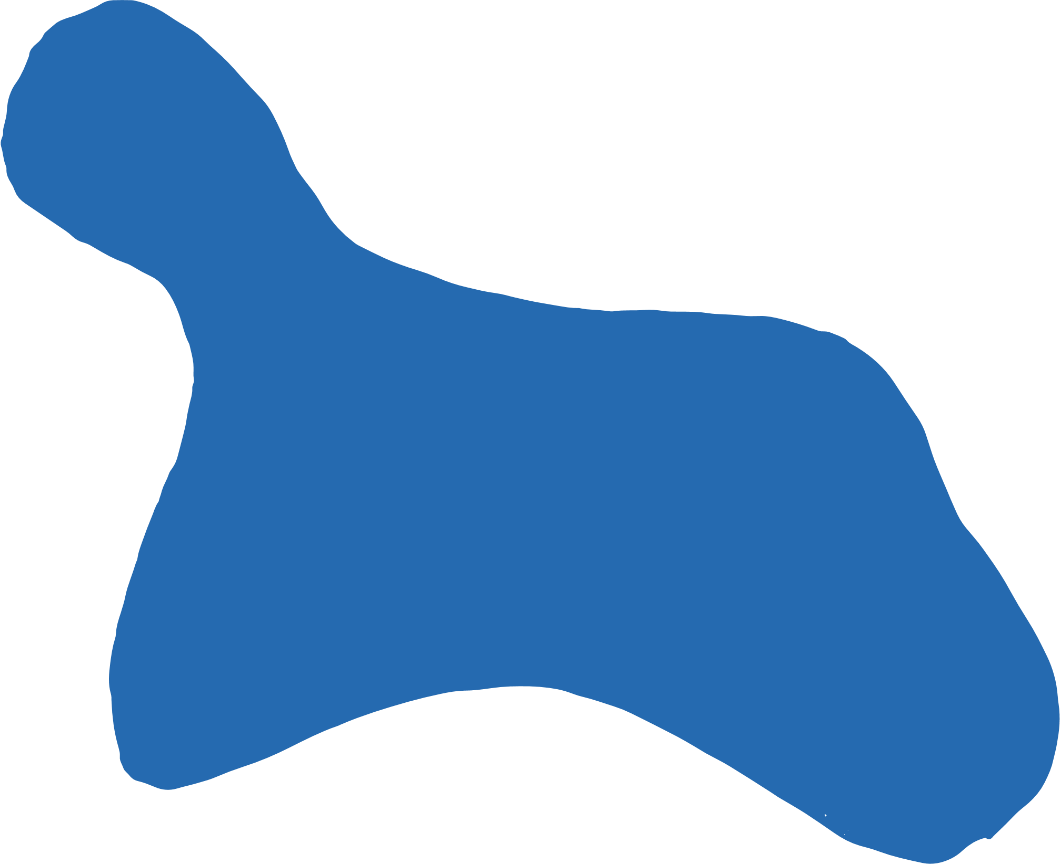 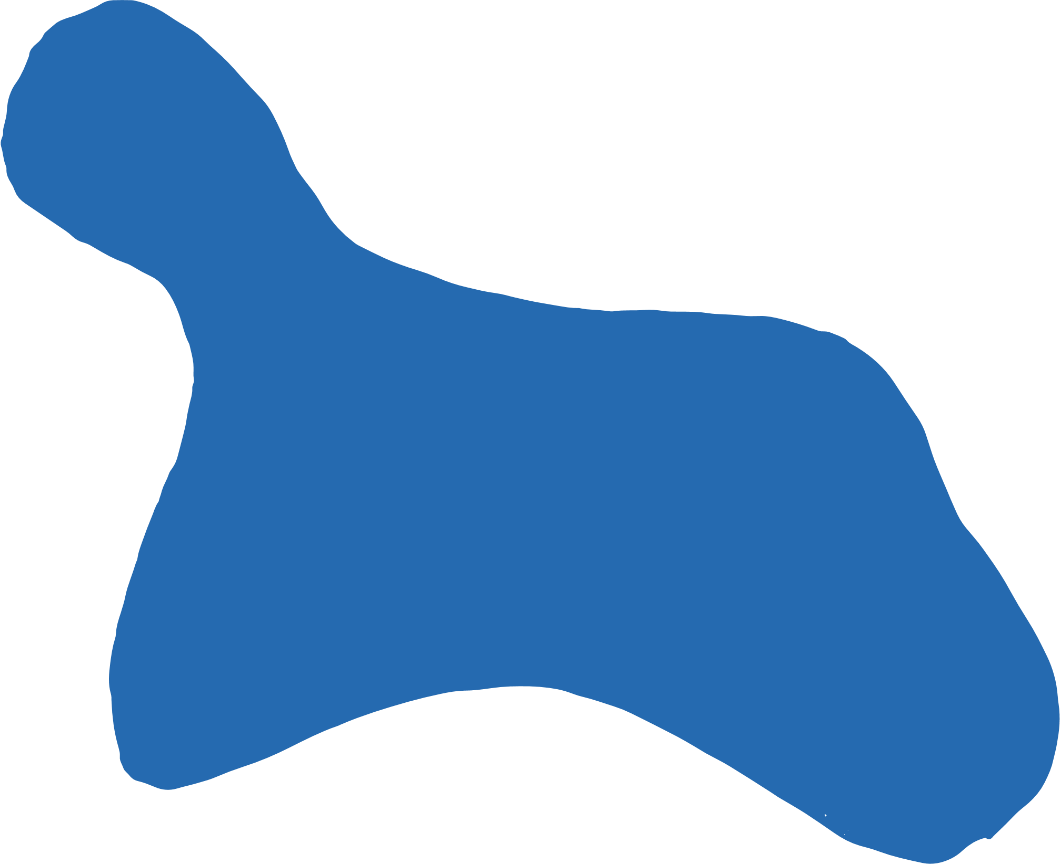 Рекомендуемый порядок действий при обнаружении 
в информационном пространстве ложных сведений, направленных 
на формирование конфликтных ситуаций в межнациональных и межконфессиональных отношениях
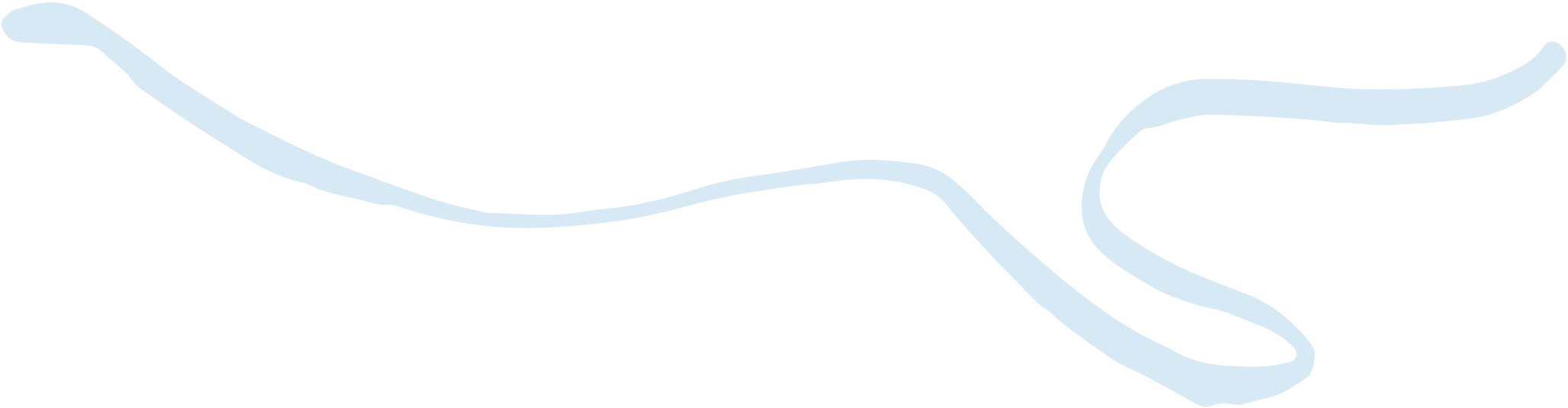 При обнаружении на сайтах в сети «Интернет» материалов с признаками запрещенной информации необходимо выполнить следующие действия:
Открыть сайт Роскомнадзора https://eais.rkn.gov.ru/ ;
В подразделе «Прием сообщений» сформировать сообщение о наличии на сайте в сети «Интернет» признаков запрещенной информации;
В поле «Тип информации» следует выбрать один из типов запрещенного к распространению контента; 
Ввести в поле «Указатель страницы сайта в сети «Интернет» конкретную ссылку на интернет-страницу, где содержатся признаки запрещенной информации; 
В подразделе «Заявитель» в полях «Фамилия», «Имя», «Отчество», «Место работы» имеется возможность указать соответствующие данные должностного лица, направившего Сообщение и наименование Органа; 
В поле «E-mail» следует указать активный адрес электронной почты для получения уведомления о результатах отработки сообщения. На указанный адрес будут направляться уведомления о принятии ссылок к рассмотрению и о включении их в Единый реестр.
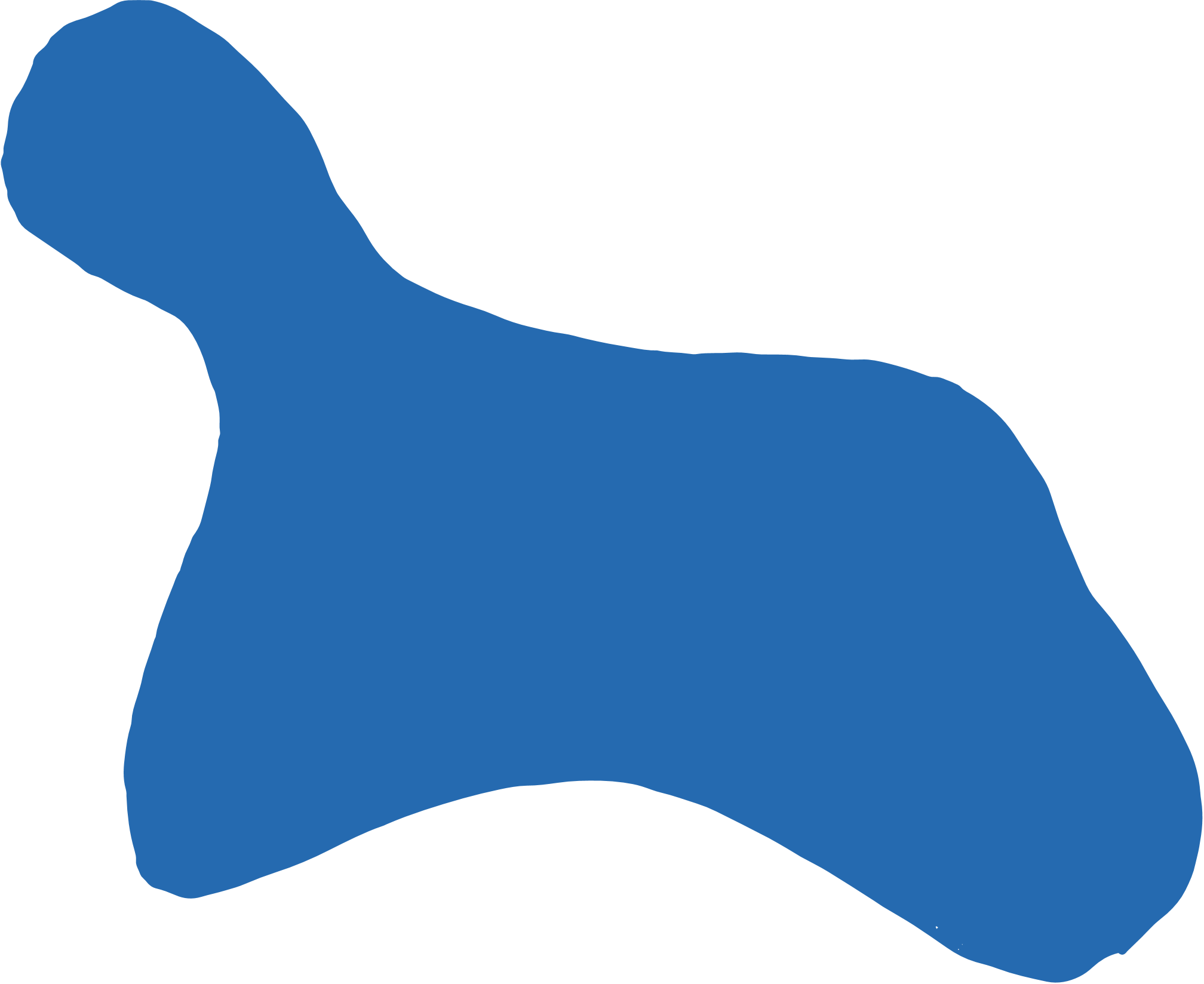 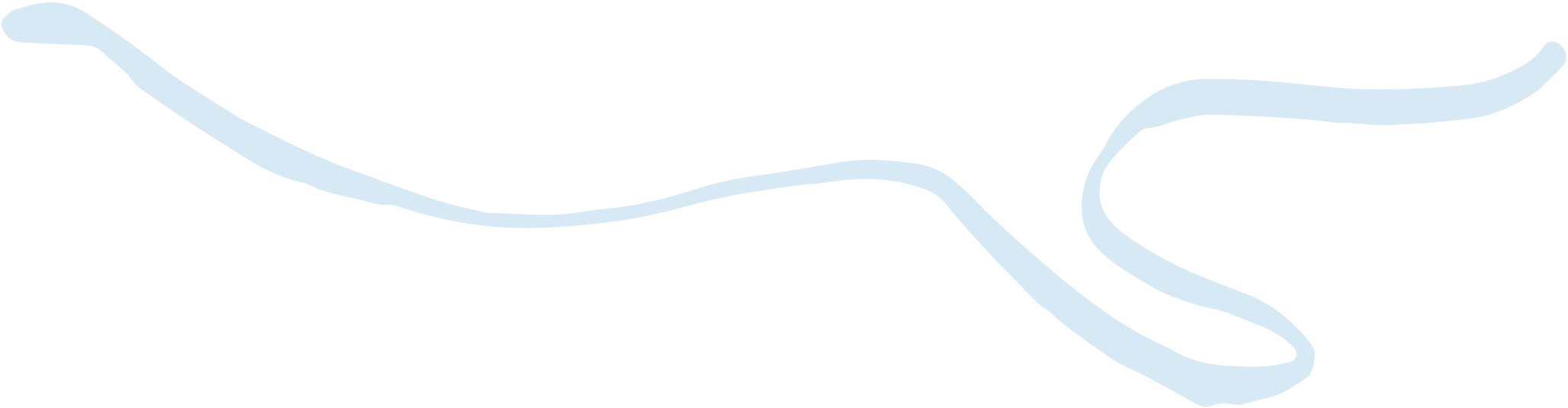 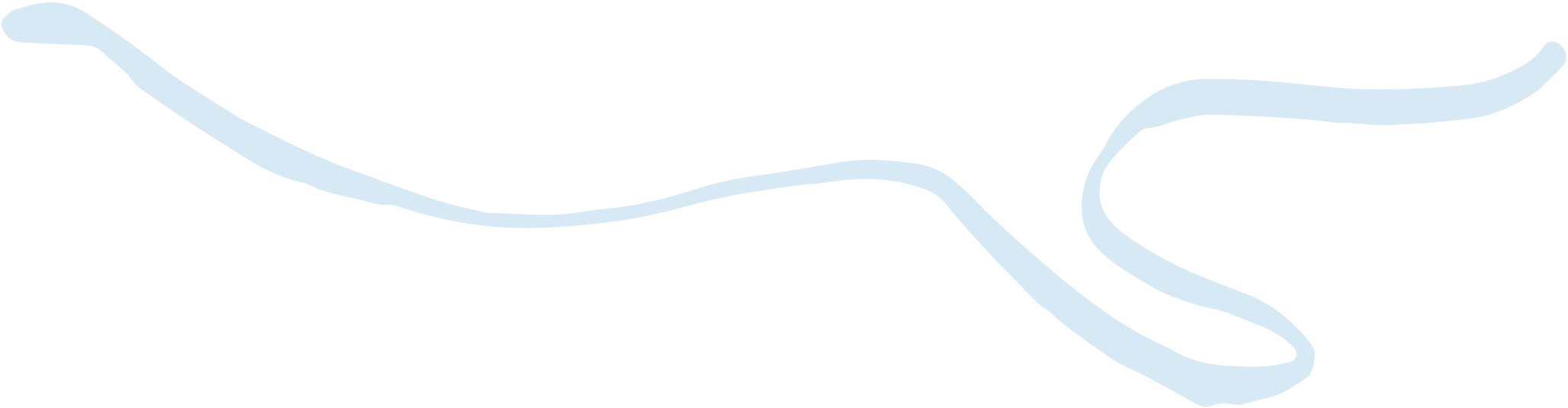 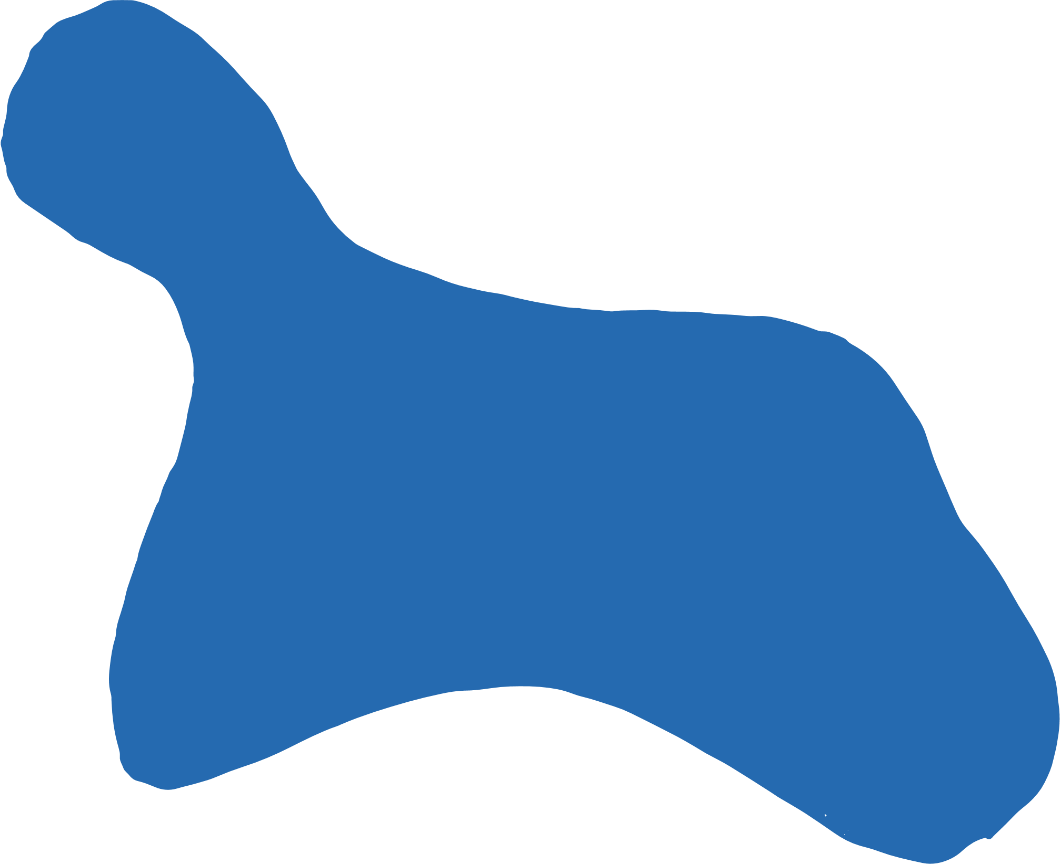 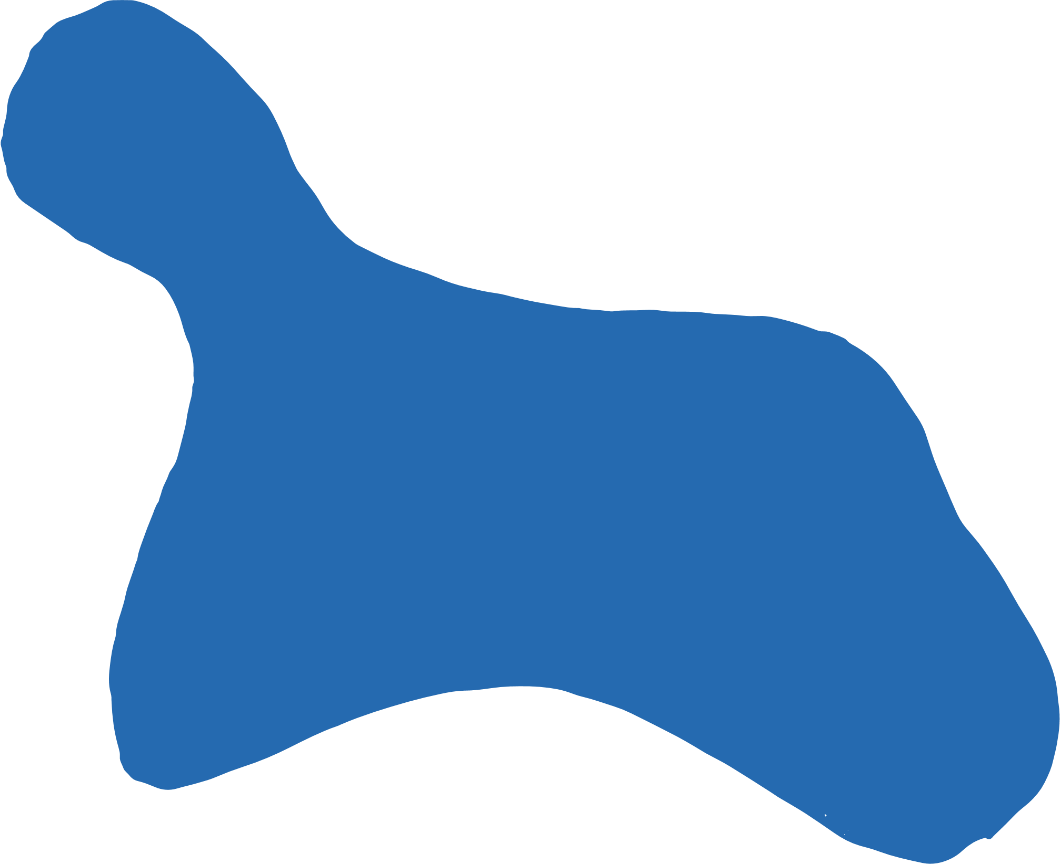 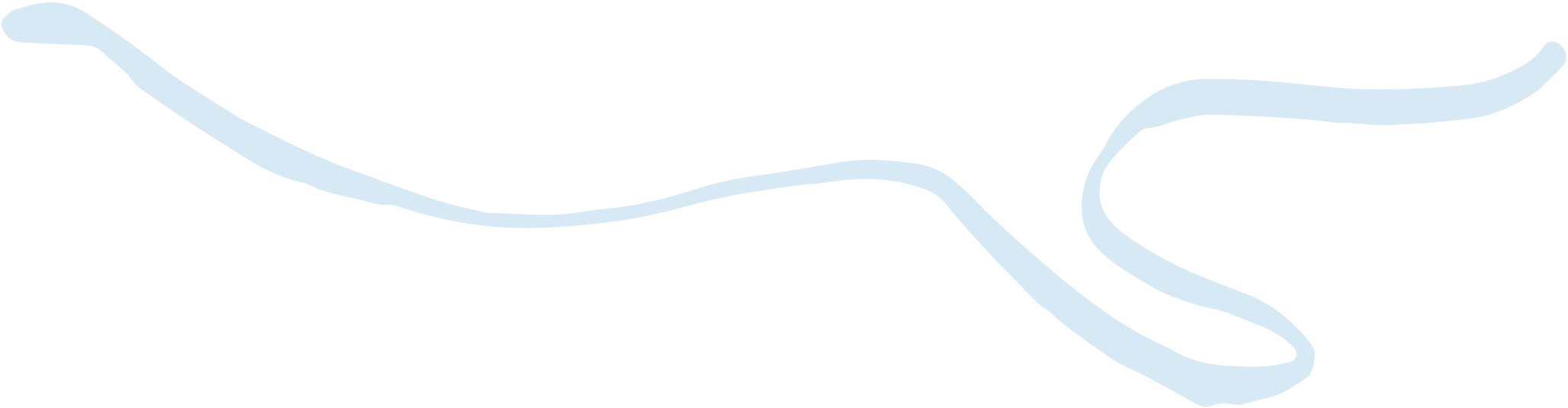 РЕКОМЕНДУЕМЫЙ ПОРЯДОК ДЕЙСТВИЙ ПРИ ОБНАРУЖЕНИИ 
В ИНФОРМАЦИОННОМ ПРОСТРАНСТВЕ ЛОЖНЫХ СВЕДЕНИЙ, НАПРАВЛЕННЫХ 
НА ФОРМИРОВАНИЕ КОНФЛИКТНЫХ СИТУАЦИЙ В МЕЖНАЦИОНАЛЬНЫХ И МЕЖКОНФЕССИОНАЛЬНЫХ ОТНОШЕНИЯХ
.
Также Роскомнадзором разработано мобильное приложение, с помощью которого граждане и организации могут подавать в Единый реестр жалобы на
обнаруженный в сети «Интернет» запрещенный контент (в том числе экстремистские материалы). 

	Данное мобильное приложение «РКН» размещено в App Store и Google Play по ссылкам:
https://apps.apple.com/ru/app/ркн/id1511970611  
https://play.google.com/store/apps/details?id=org.rkn.ermp
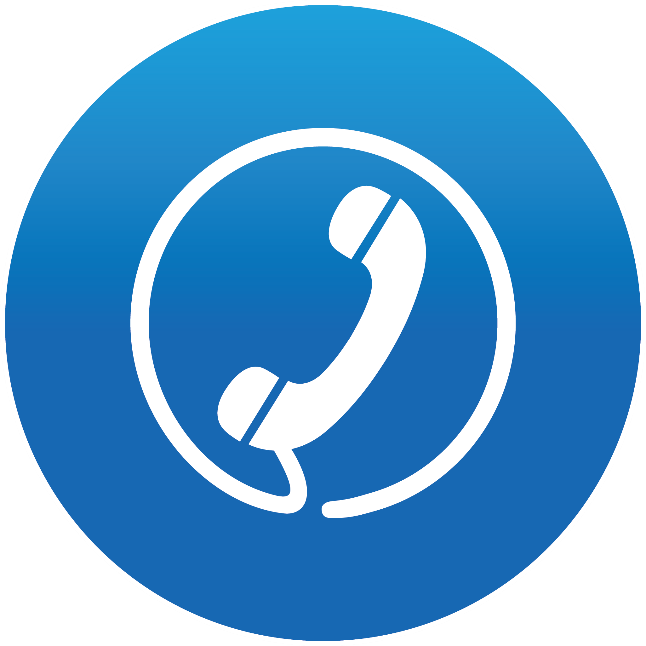 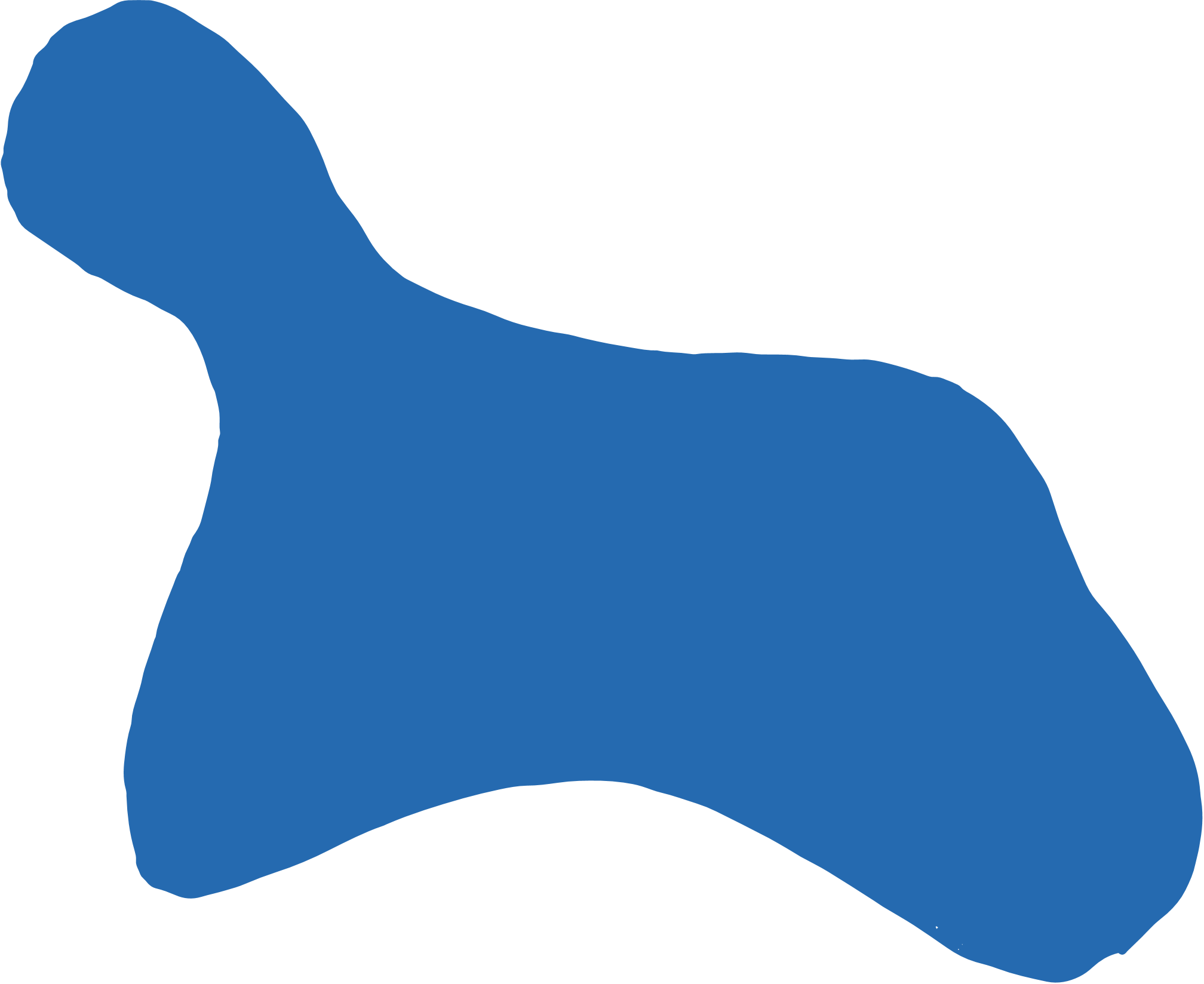 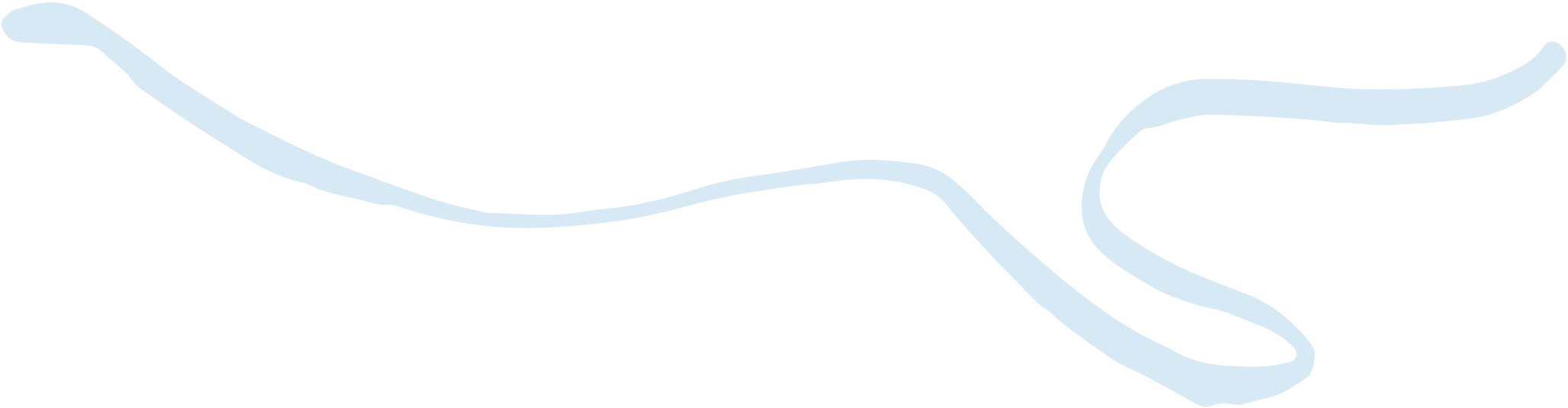 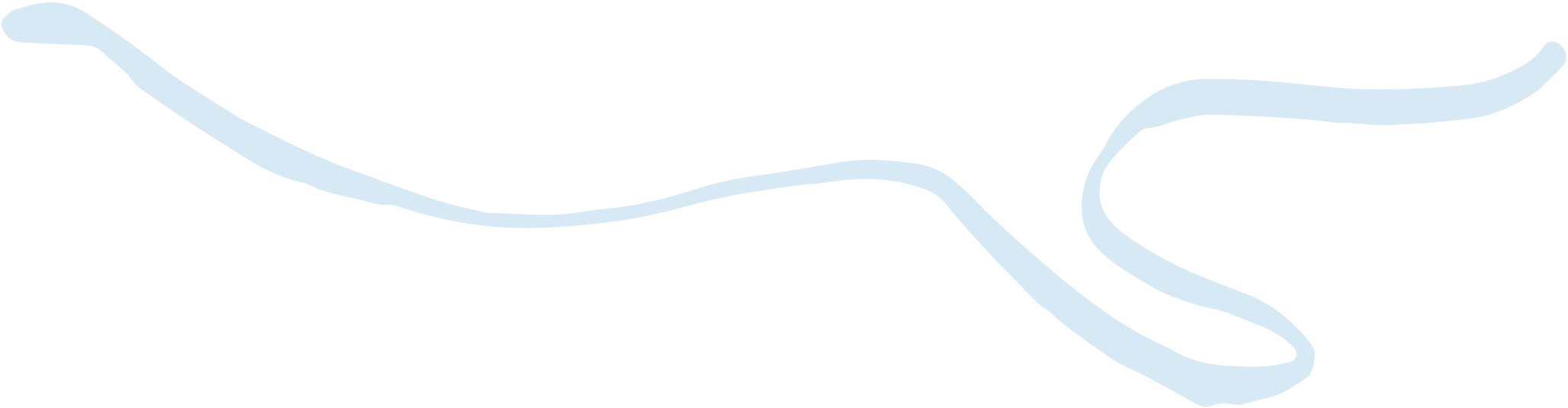 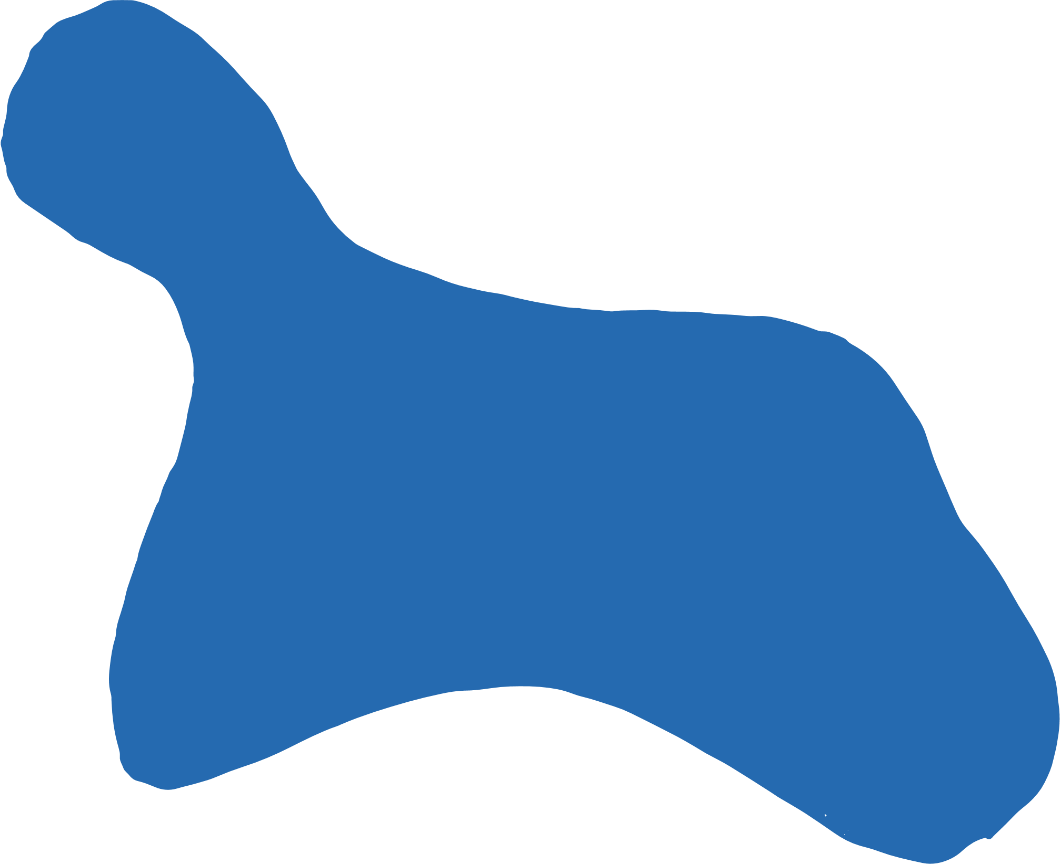 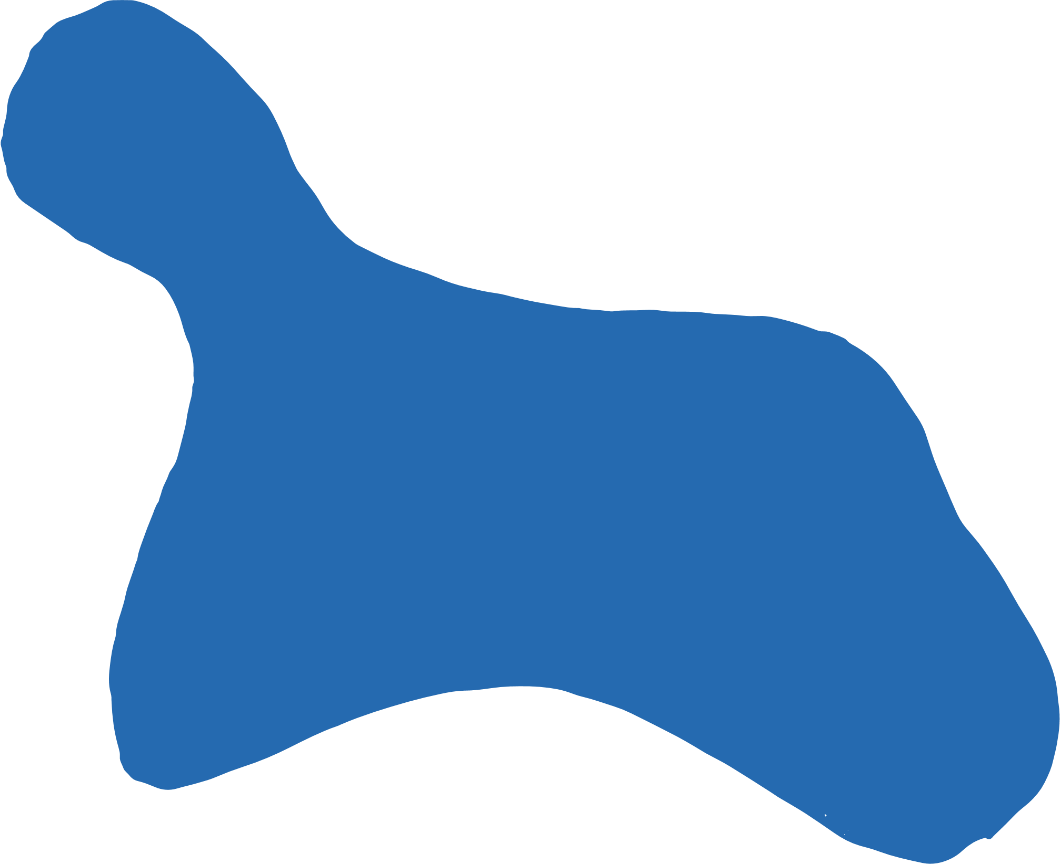 Список нормативных правовых актов и ссылок на Интернет-ресурсы, использованных при подготовке методических рекомендаций
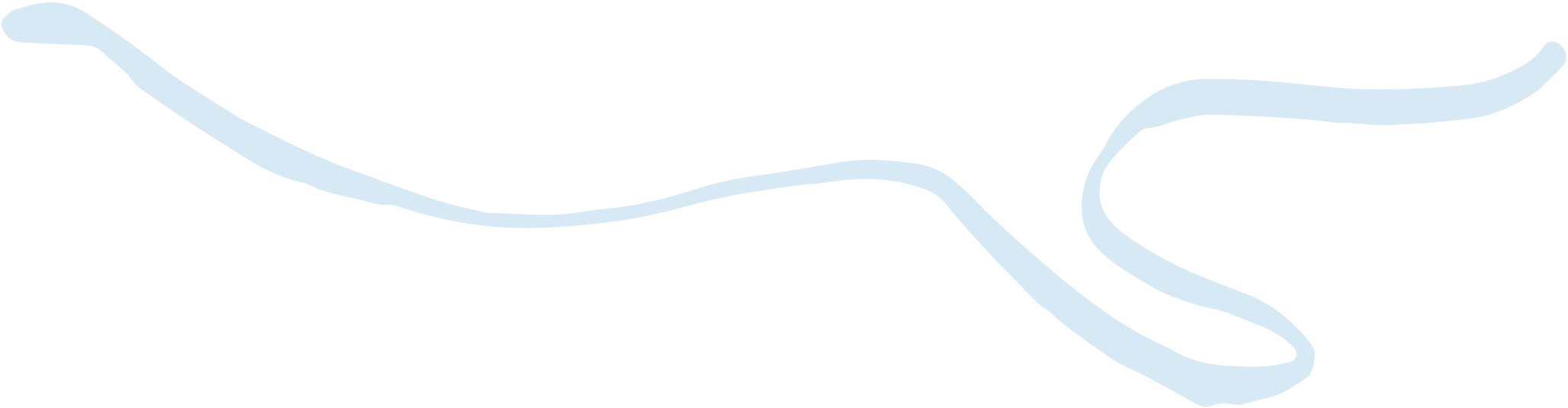 1. Федеральный закон от 27 июля 2006 г. № 149-ФЗ «Об информации, информационных технологиях и о защите информации». 
	2. Уголовный кодекс Российской Федерации от 13 июня 1996 г. № 63-ФЗ. 
	3. Кодекс Российской Федерации об административных правонарушениях от 30 декабря 2001 г. № 195-ФЗ. 
	4. https://www.kaspersky.ru/resource-center/preemptive-safety/how-to-identify-fake-news. 
	5. https://journal.sovcombank.ru/umnii-potrebitel/informatsionnie-feiki-kak-s-nimi-borotsya. 
	6. https://ap47.ru›data/uploads/2020/06/30/1434/Интернет.pdf. 
	7. http://sem.tomedu.ru/wp-content/uploads/2022/04/Algoritm-dejstvij -v-sluchae-obnaruzheniya-v-seti-Internet-materialov-s-priznakami- nalichiya -zapreshhennoj- informatsii - vklyuchaya- materialy - ekstremistskogo -i - ili -terroristicheskogo-haraktera.pdf.
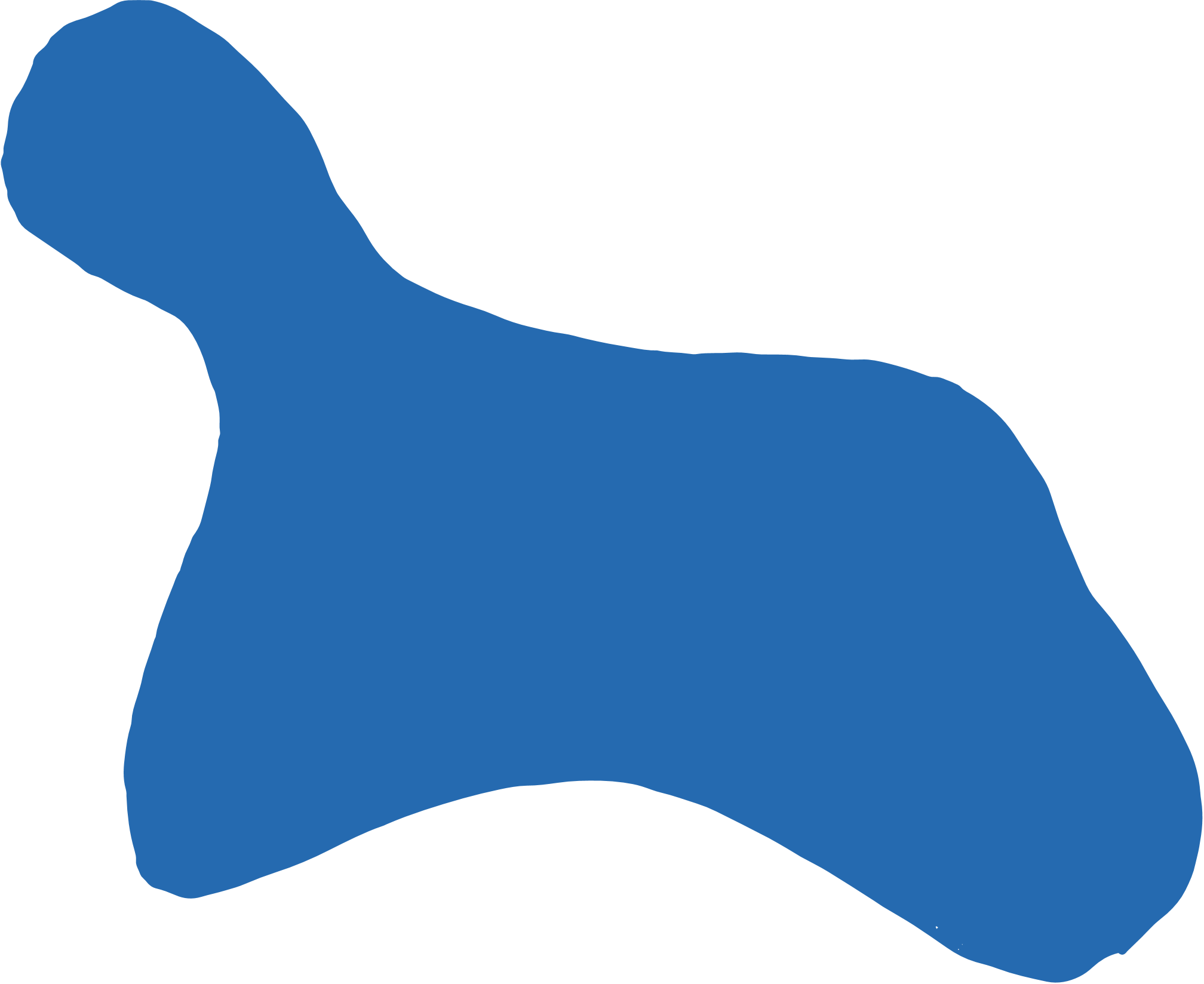 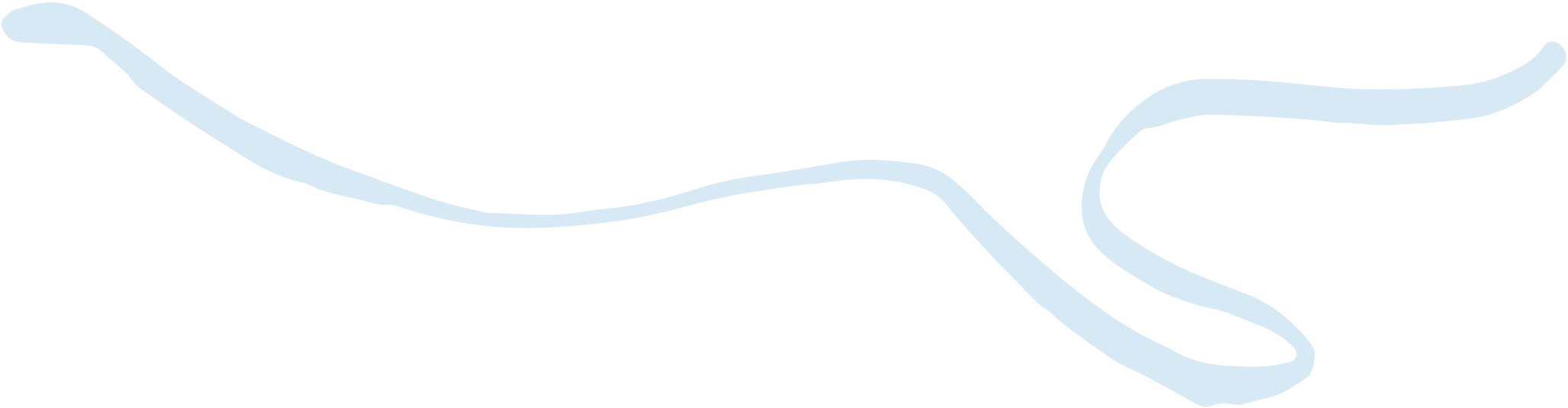